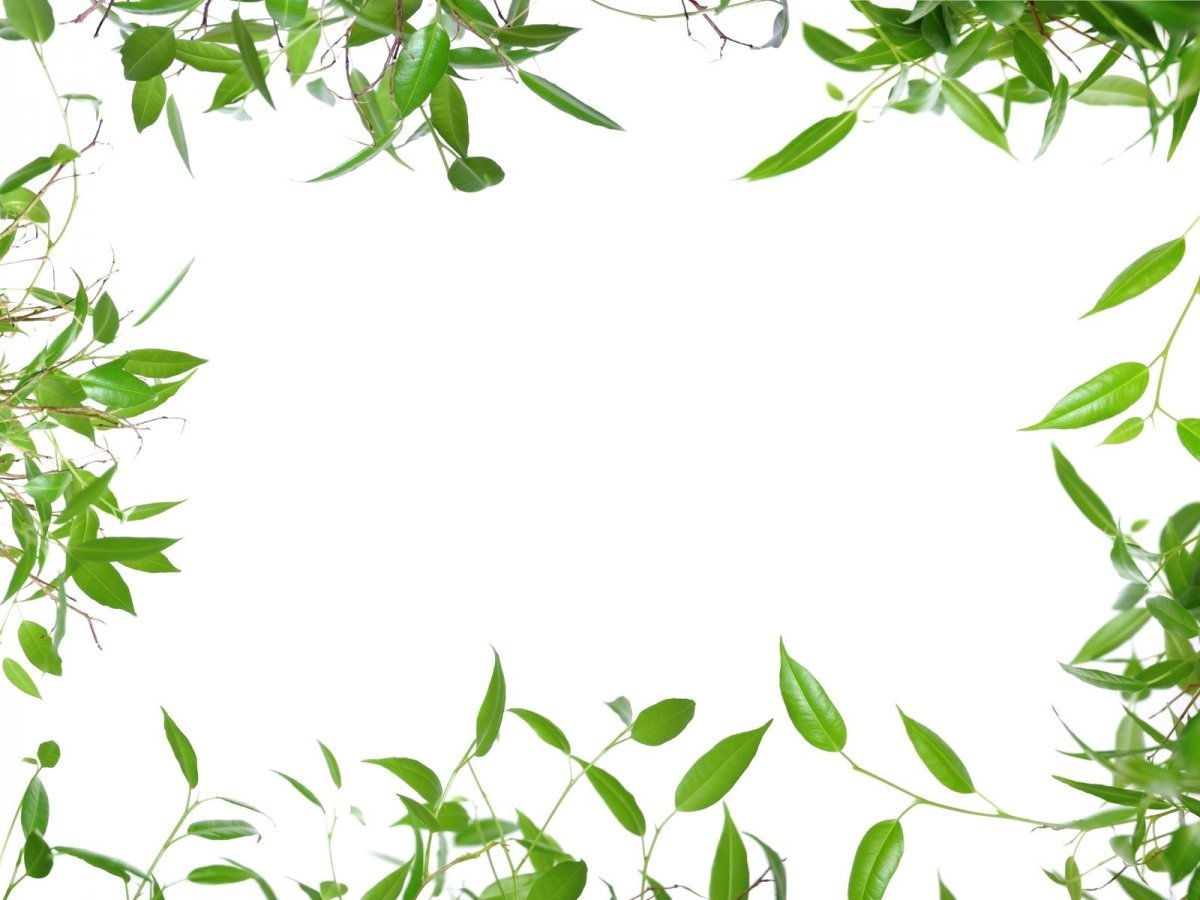 Путешествие 
в царство 
лекарственных растений
Подготовила: Салимова Ю.М.
учитель биологии
МОУ «Дубская СОШ»
Правила игры
В презентации представлены категории, которые будут выбирать команды. В каждой категории пять вопросов по данной теме. Команды по очереди выбирают категорию и номер вопроса в ней. 
Если на вопрос команда ответила правильно, зарабатывает балл (таким образом, в конце игры можно определить команду победительницу). 
Если команда отвечает на вопрос неправильно, следующая команда, знающая ответ на этот вопрос, может ответить 
(очень важно, чтобы вопросы не остались вопросами, на каждый необходимо найти ответ).
 В конце игры подводятся командные итоги.
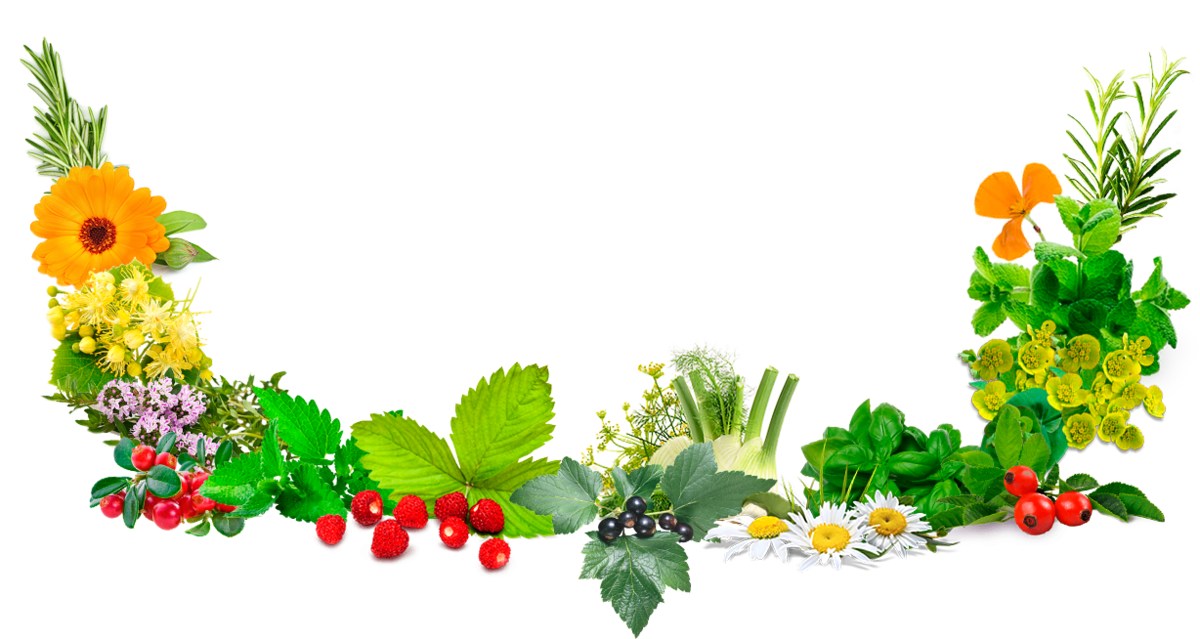 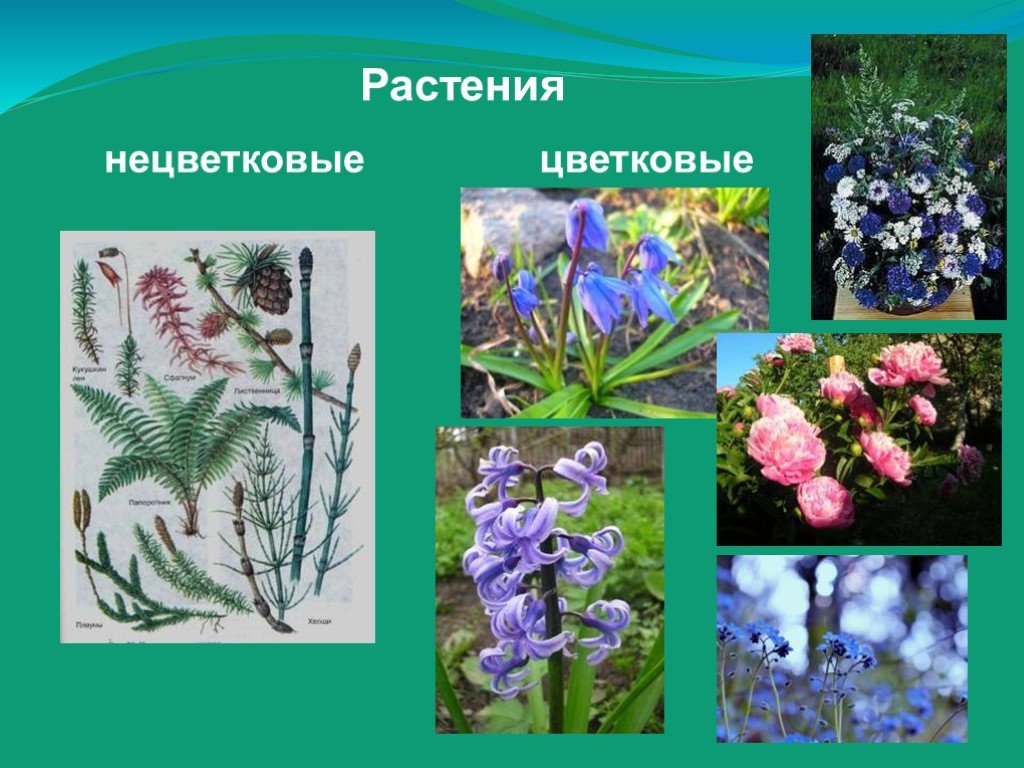 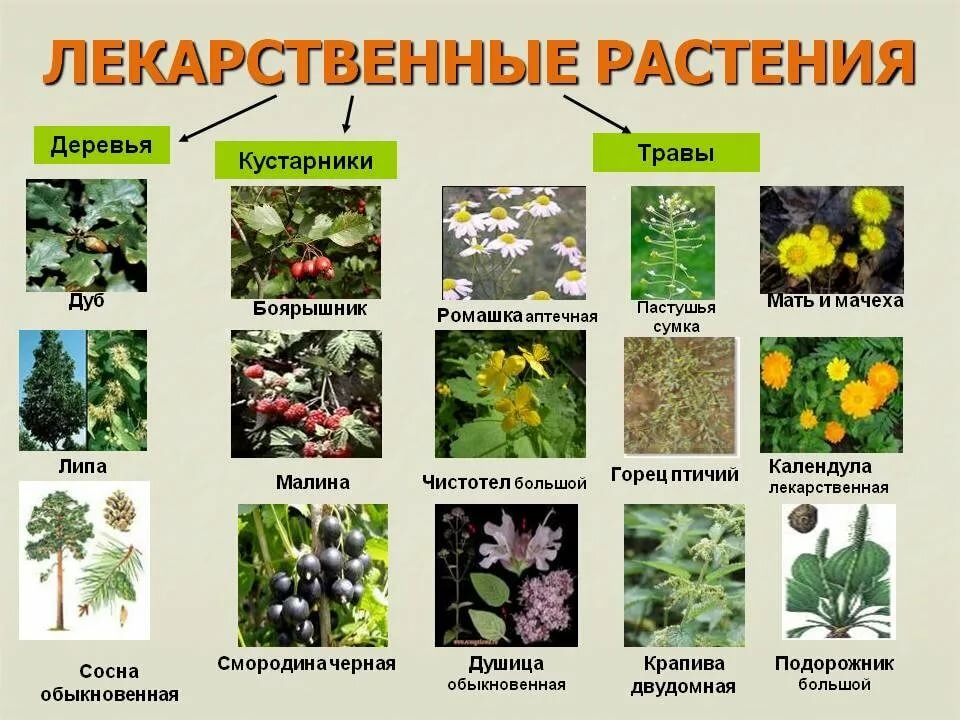 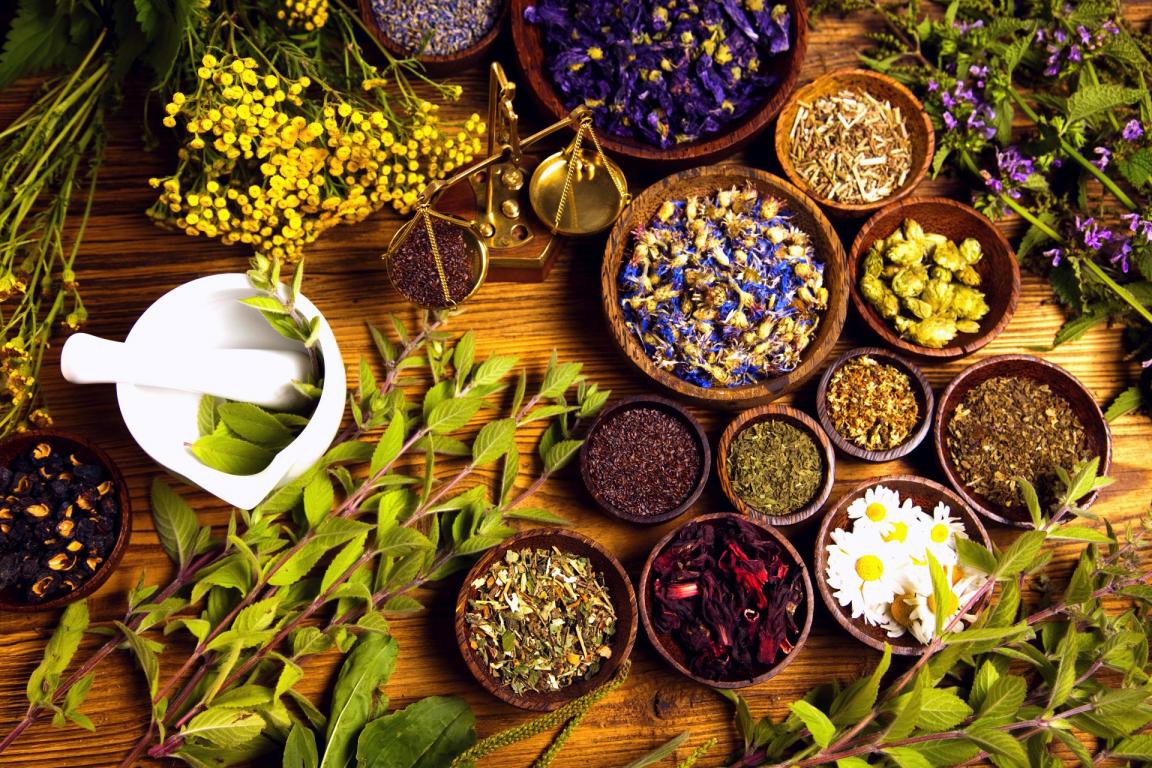 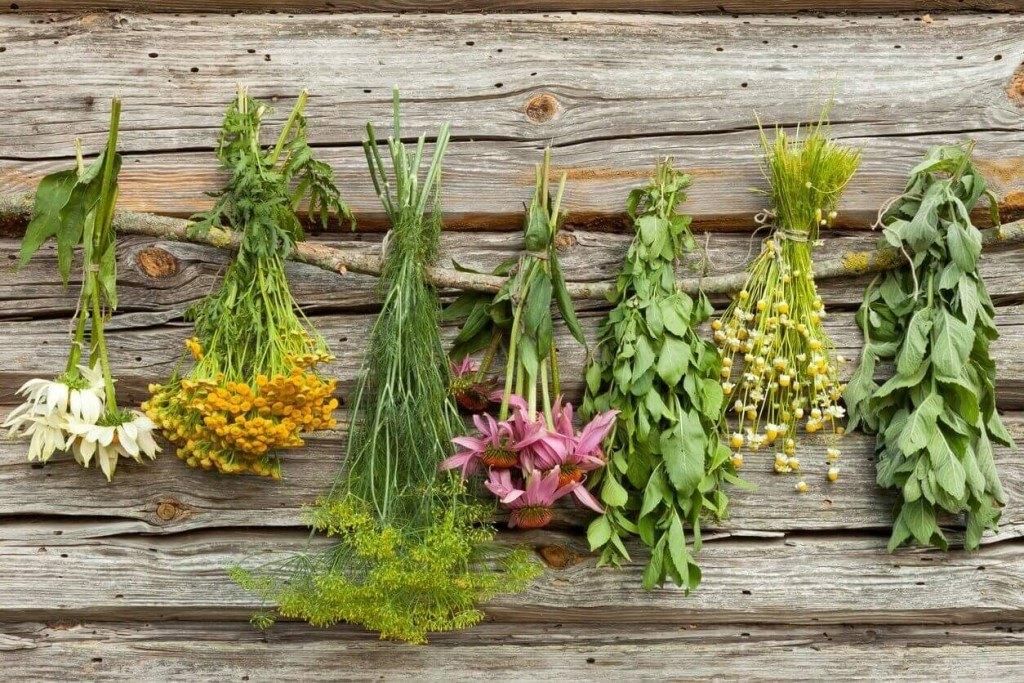 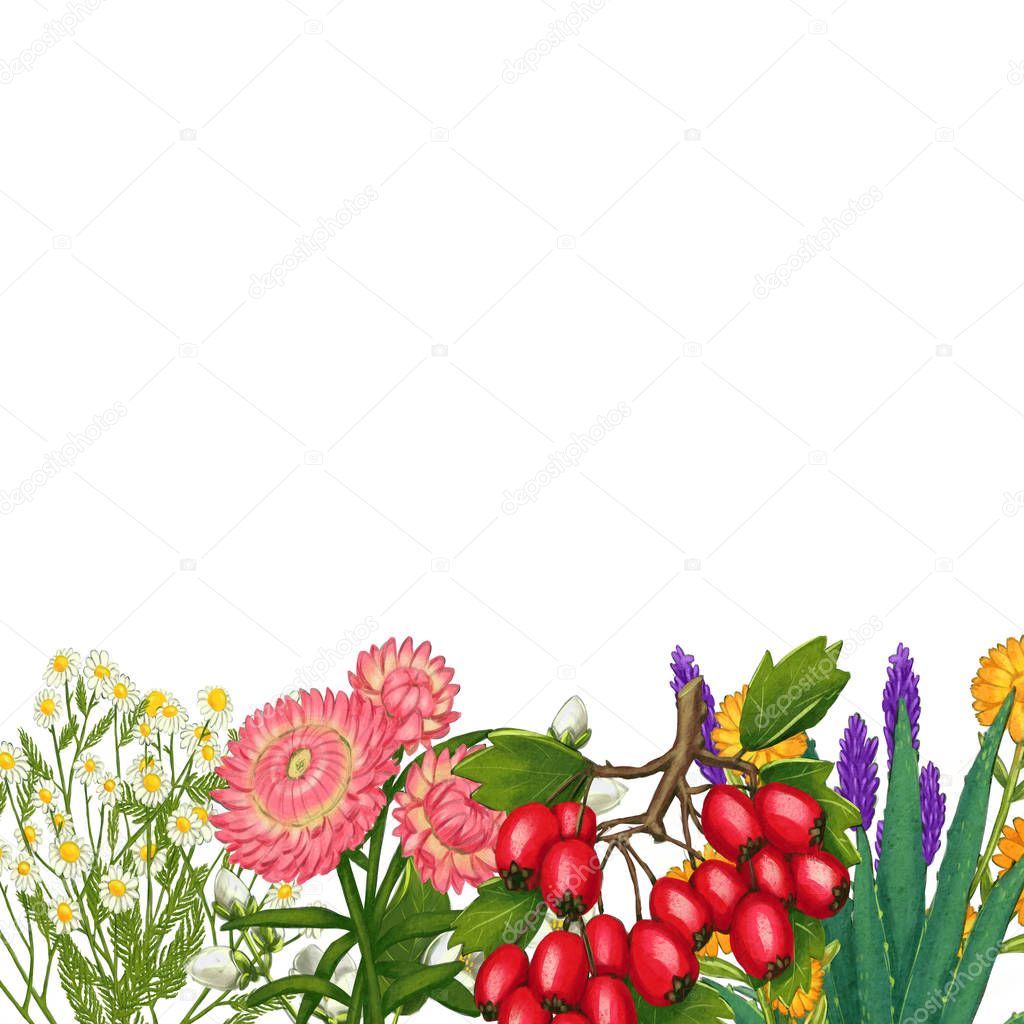 Условные обозначения
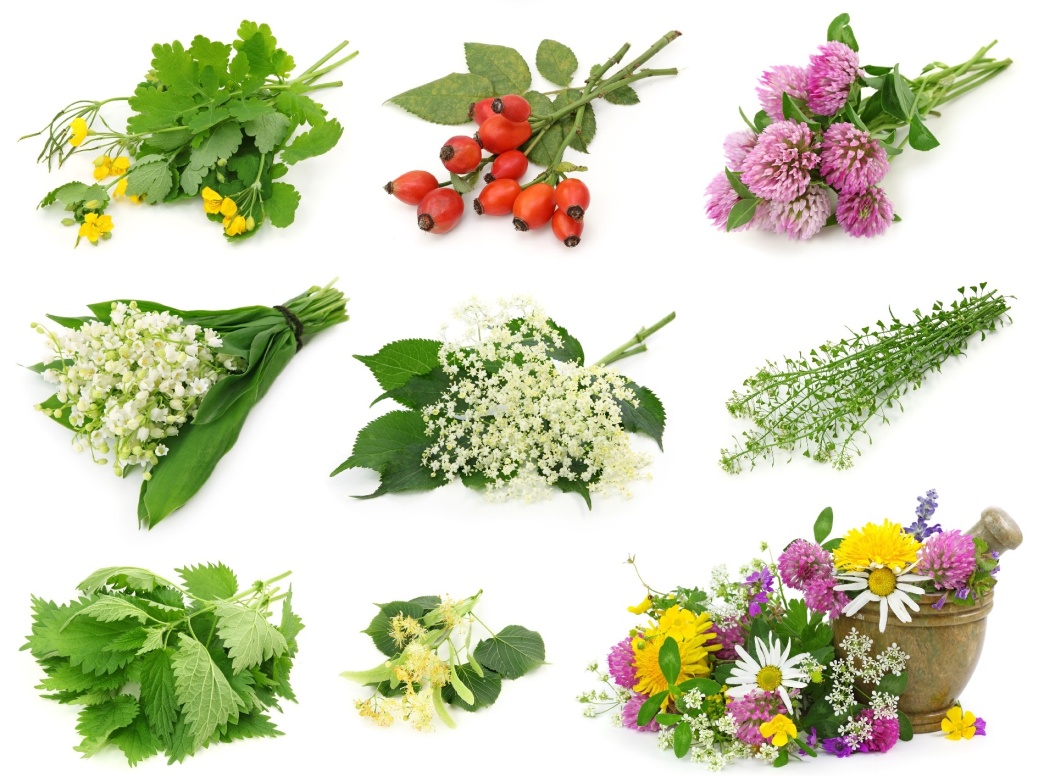 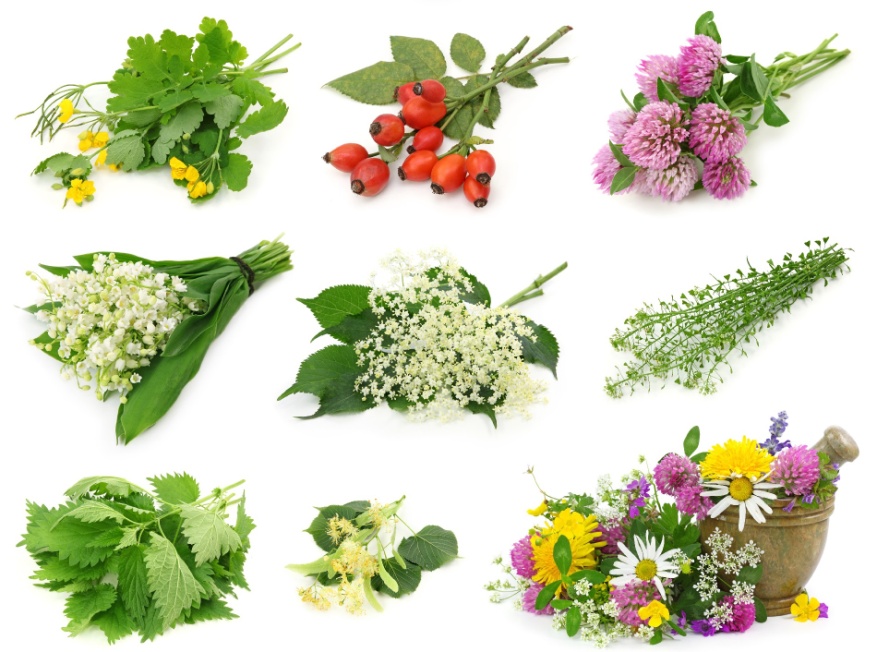 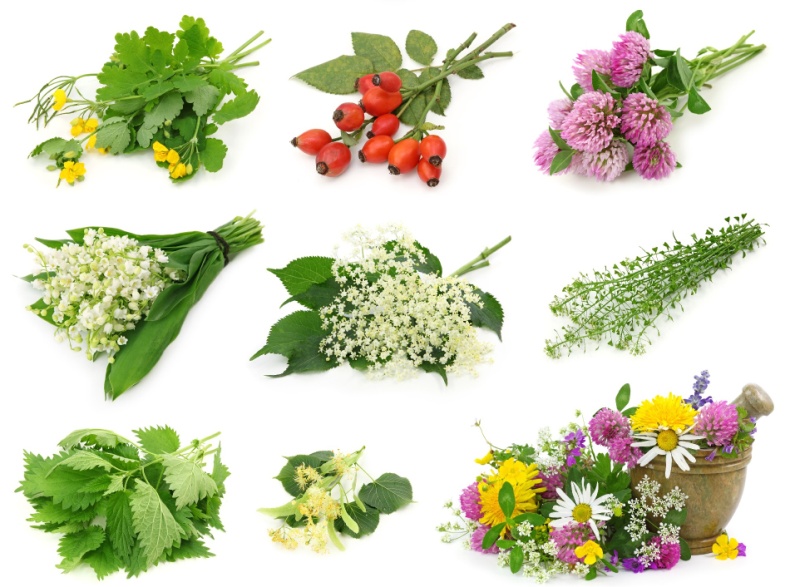 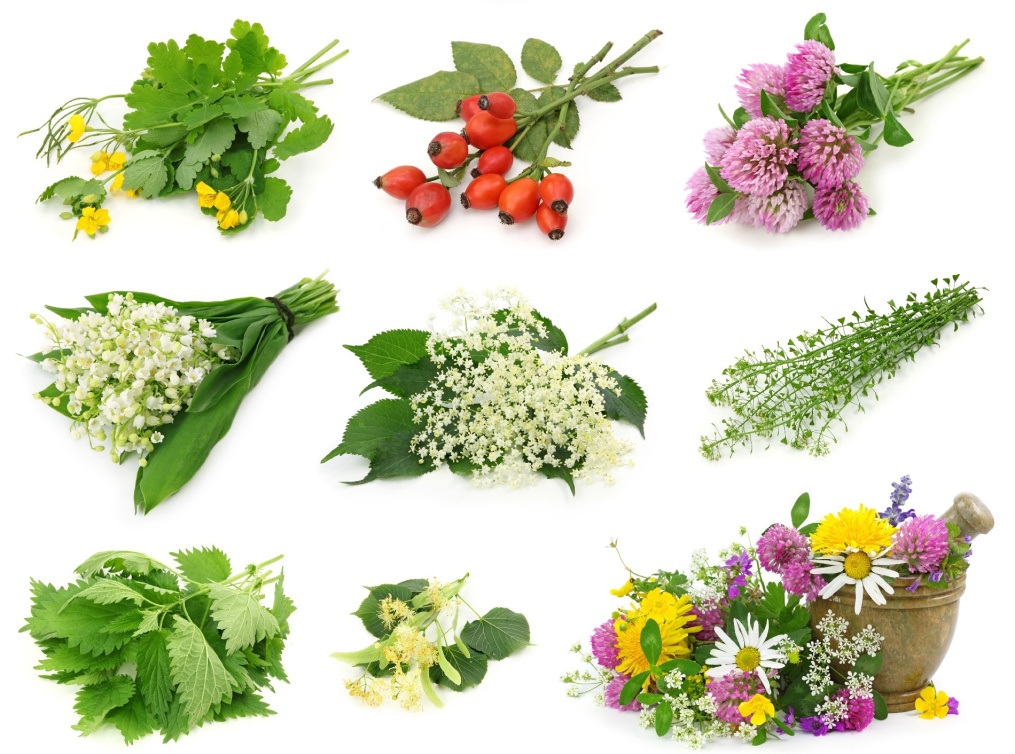 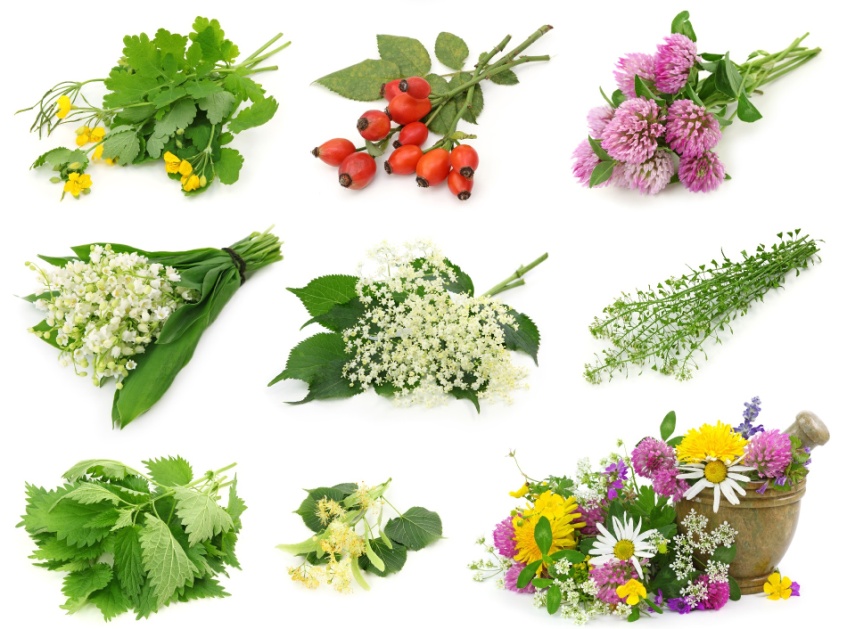 40
50
10
20
30
Сбор лекарственного сырья. Лекарственные формы
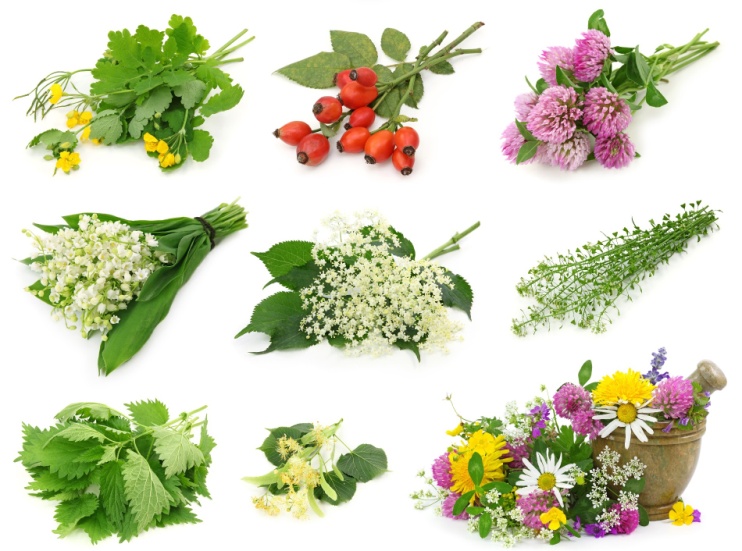 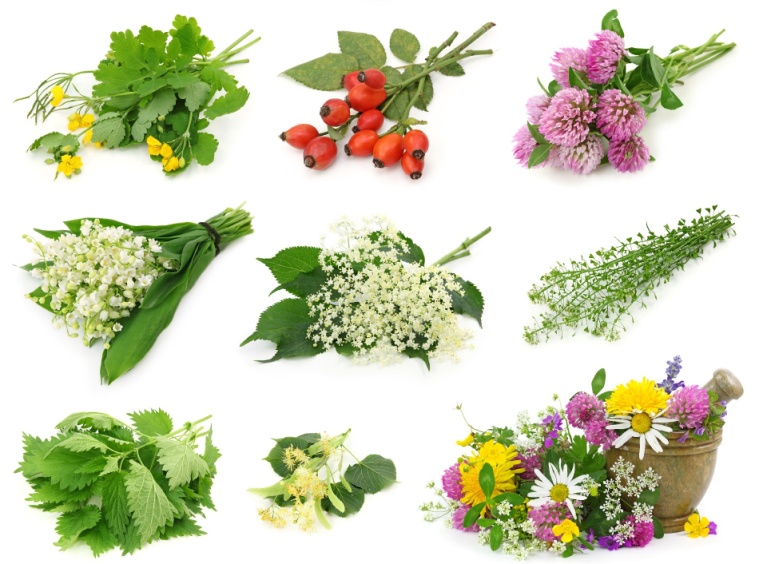 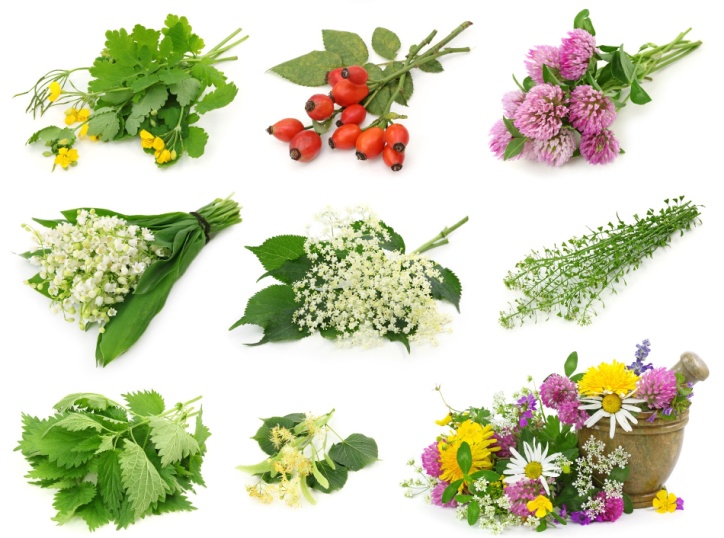 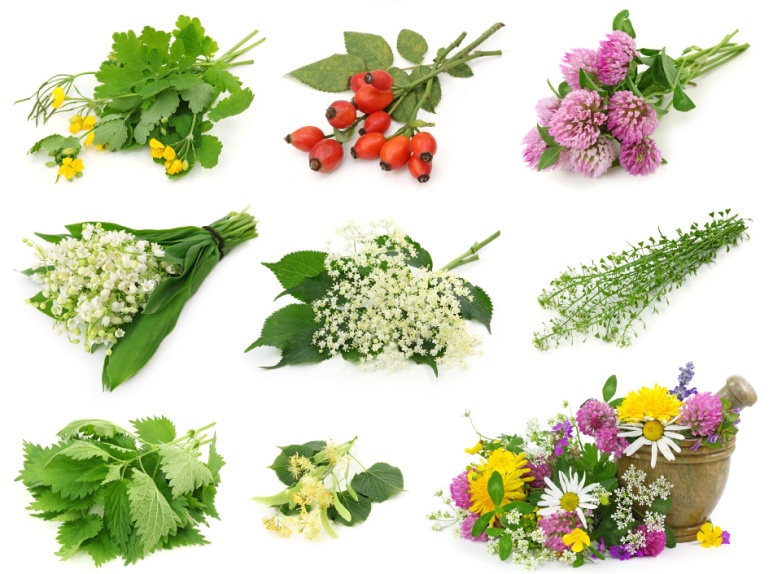 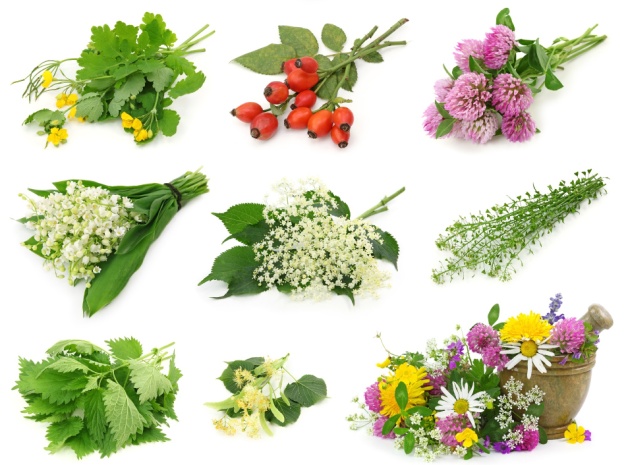 Лекарство под ногами
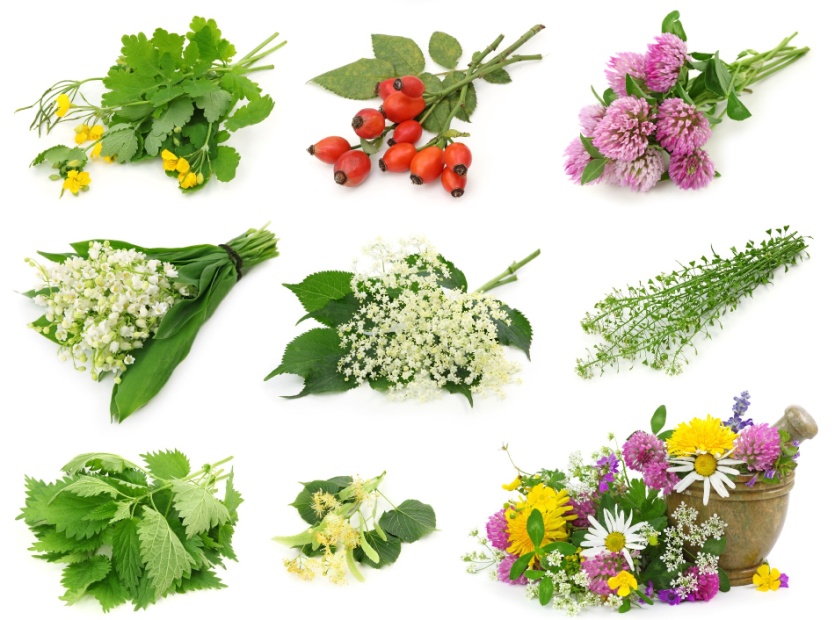 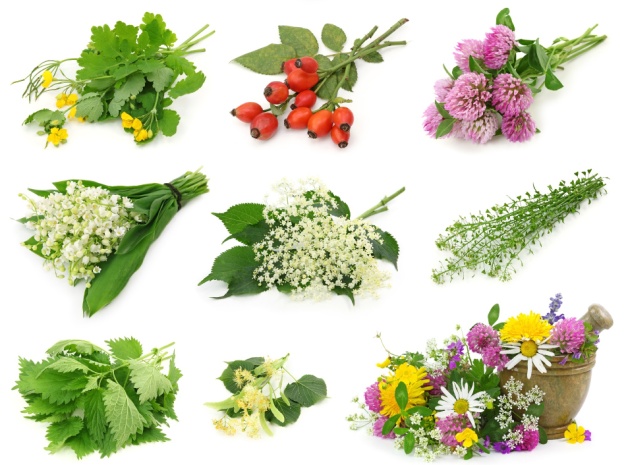 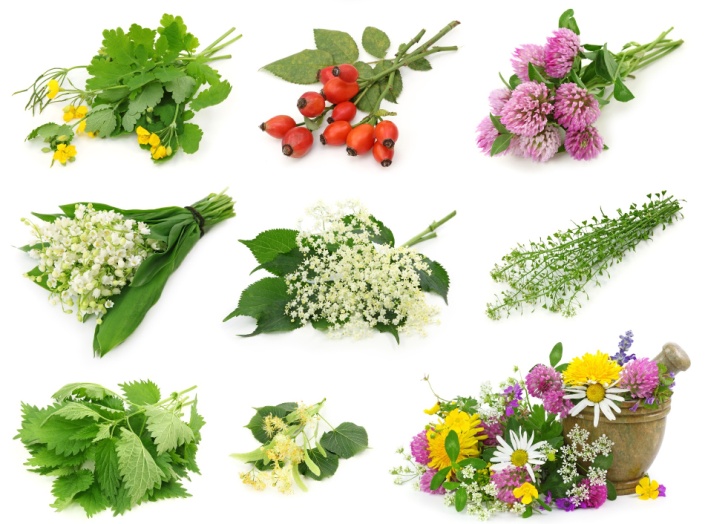 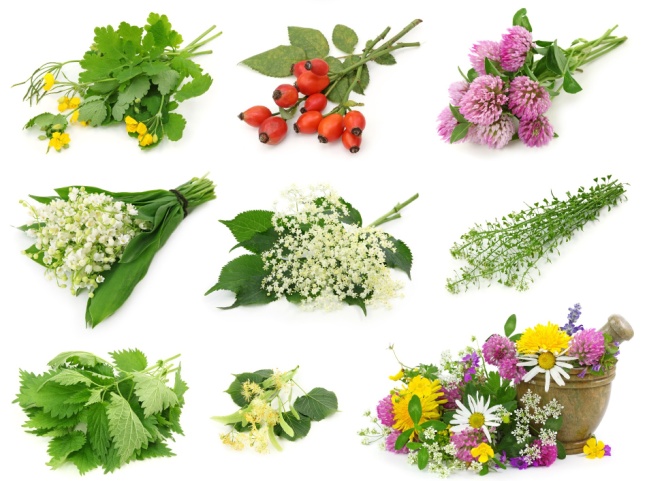 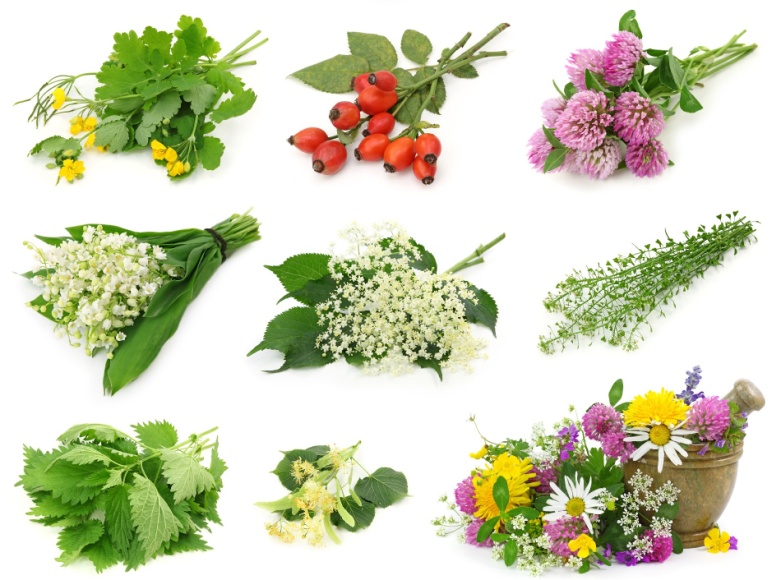 Аптека на грядке
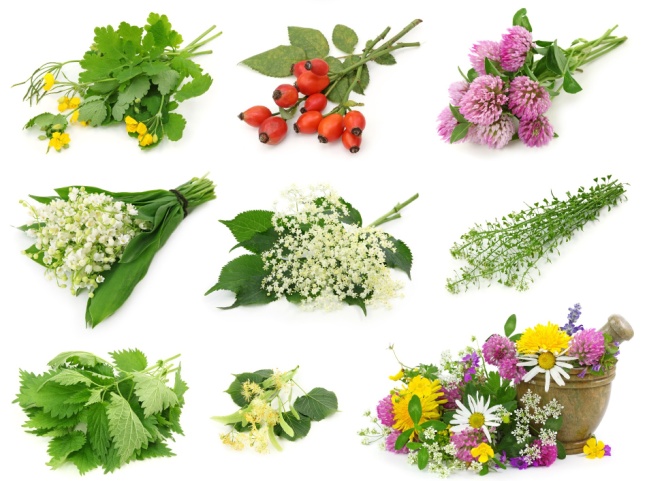 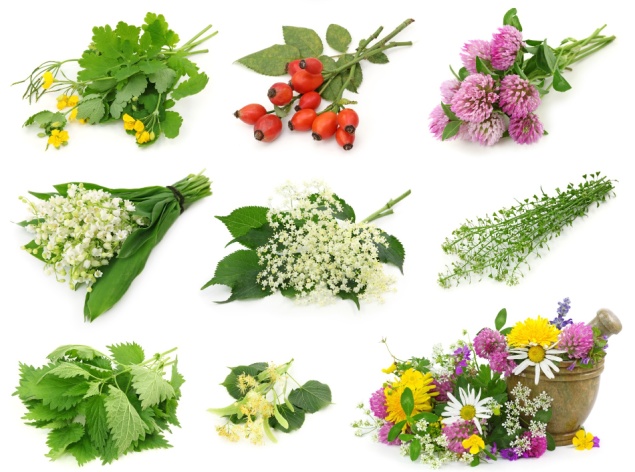 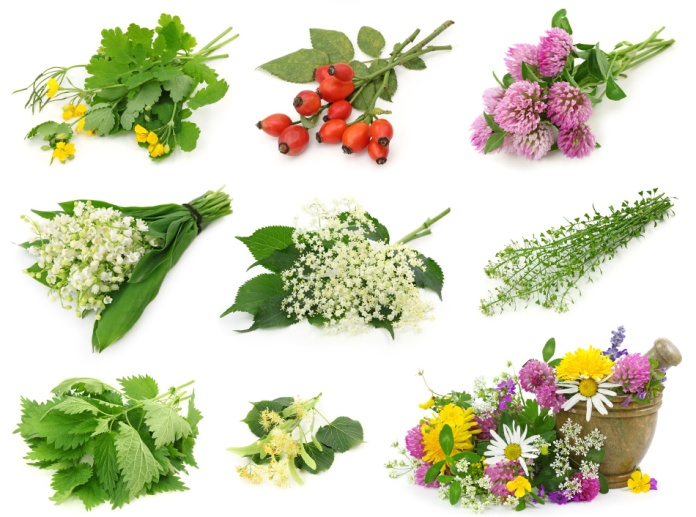 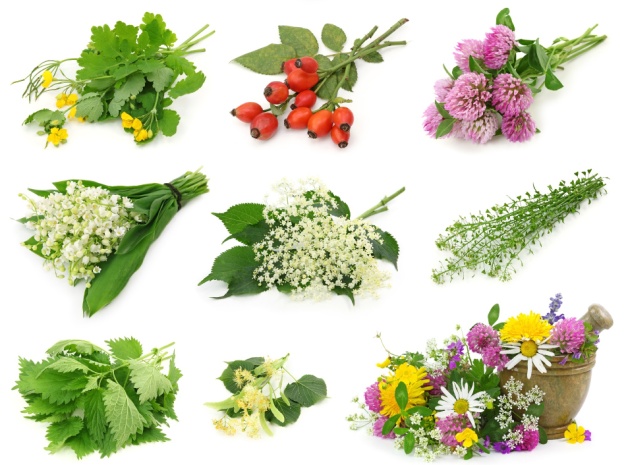 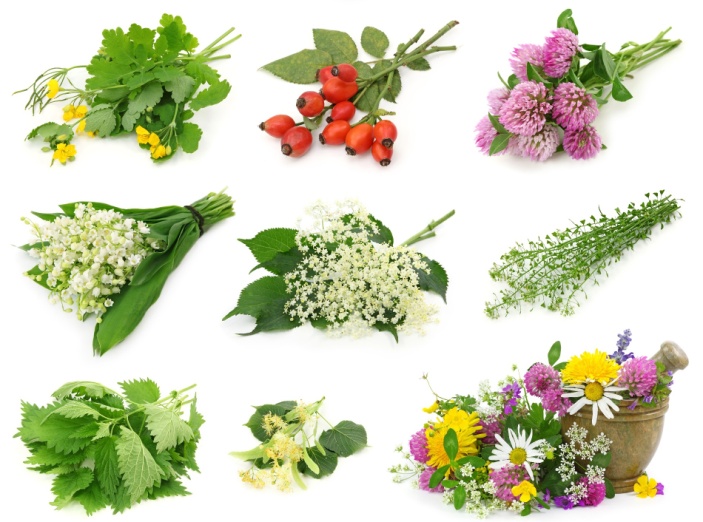 Гости из далека
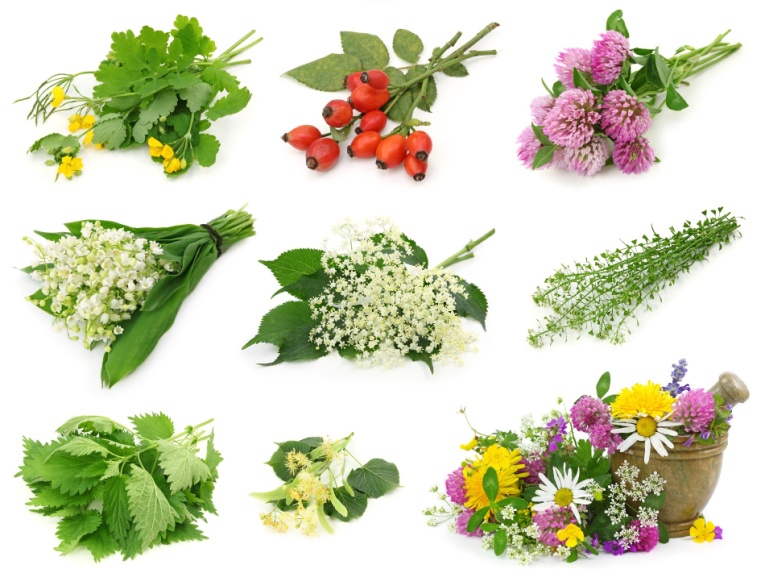 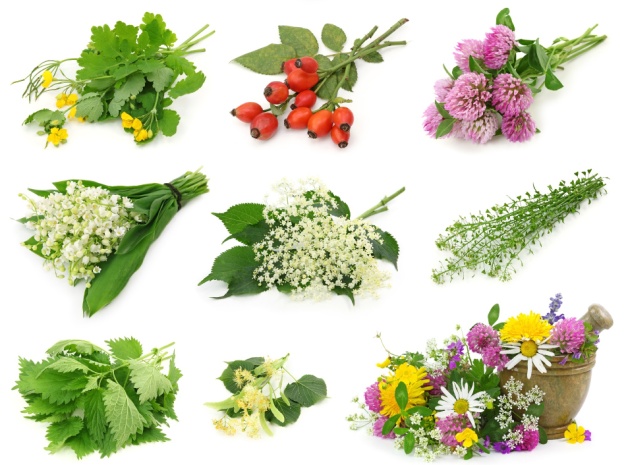 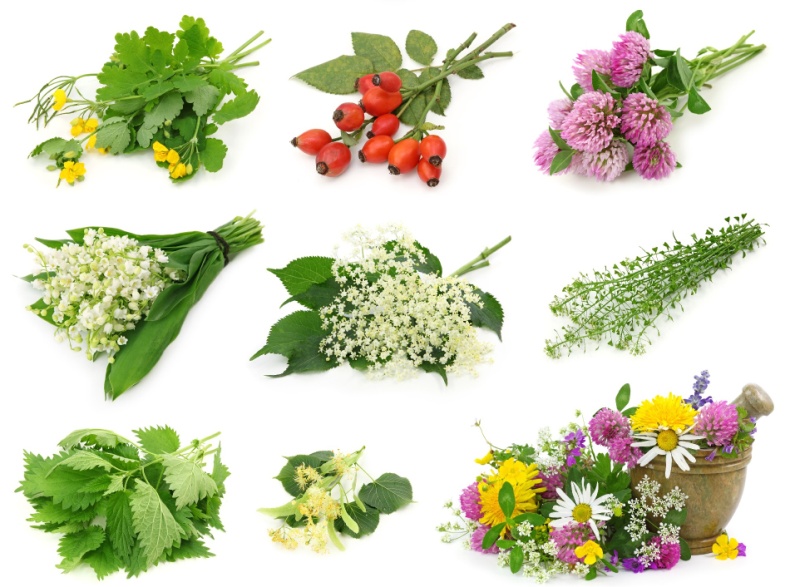 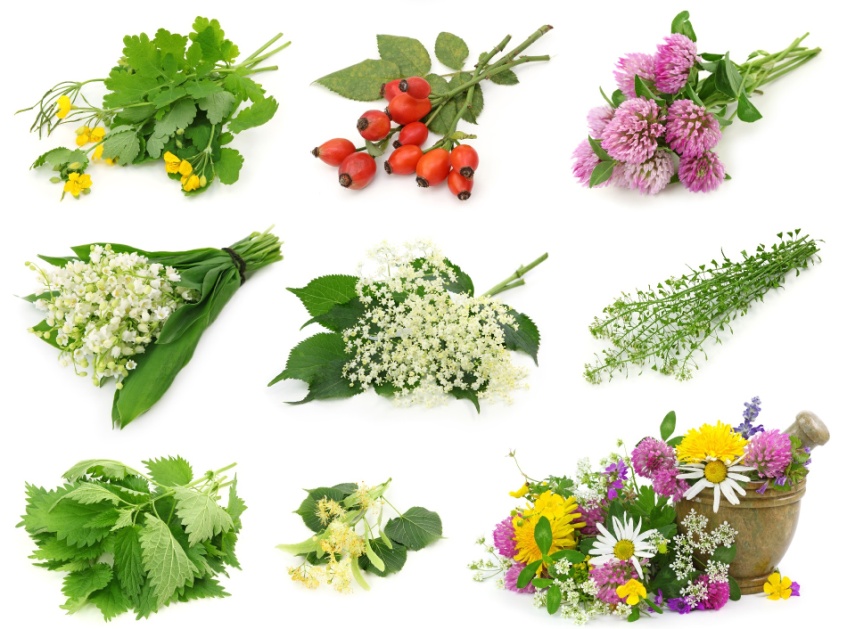 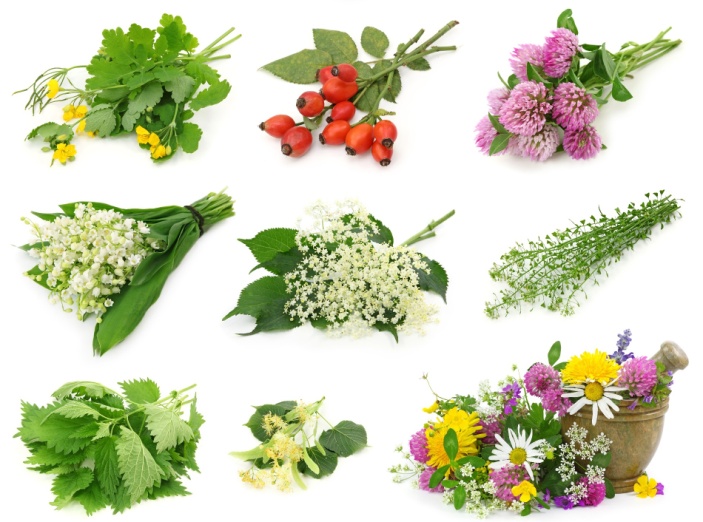 Ягодники целители
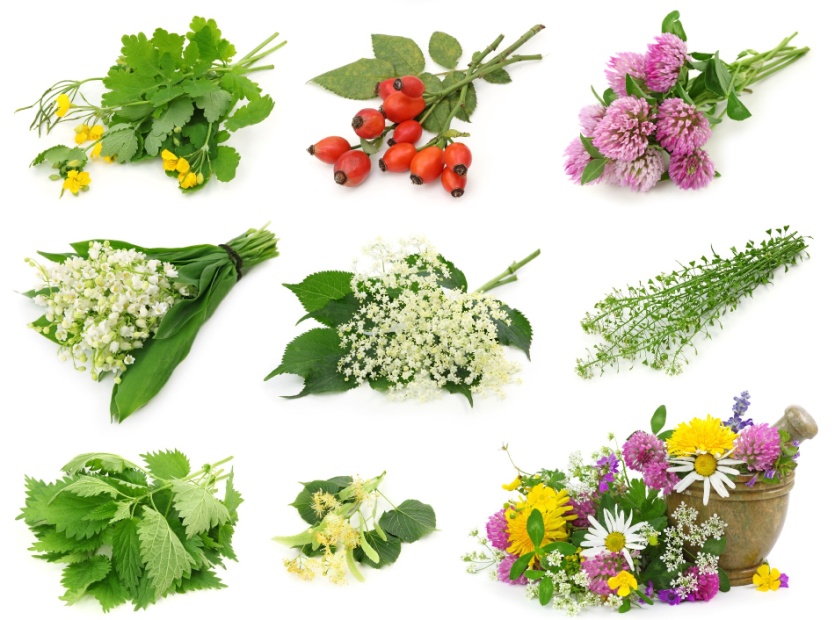 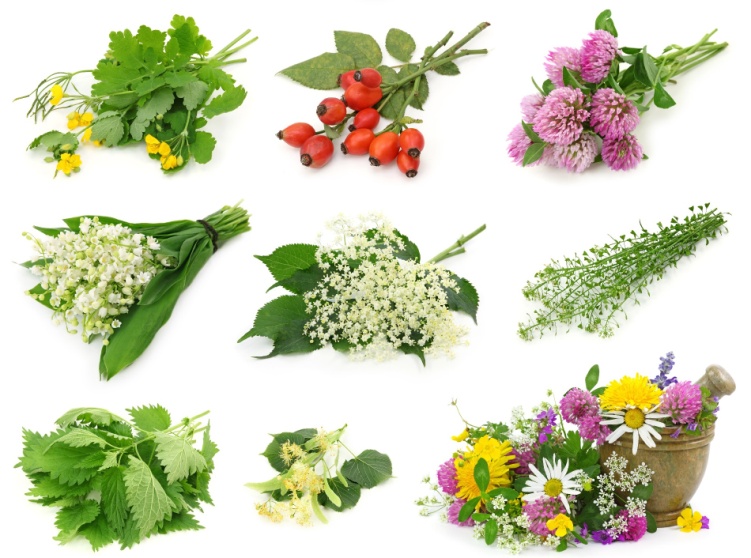 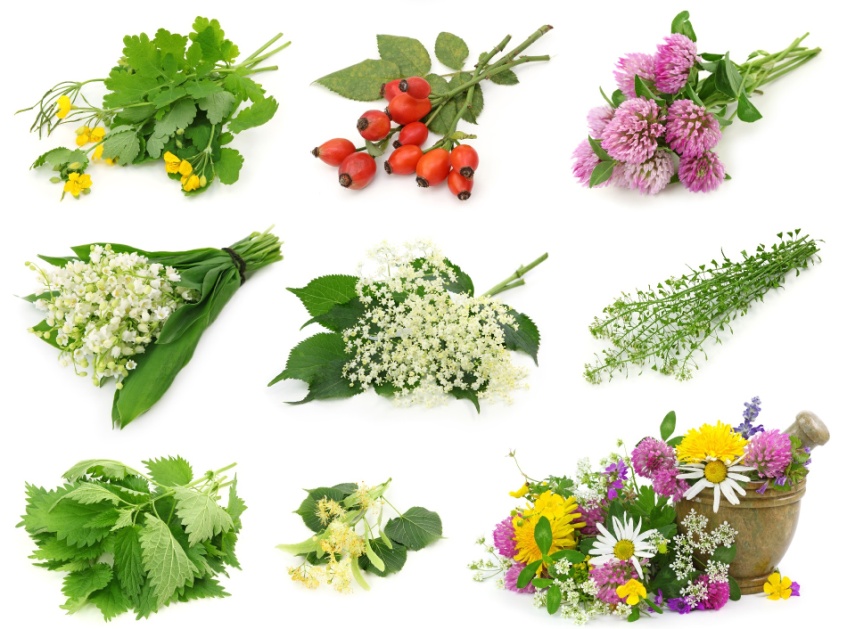 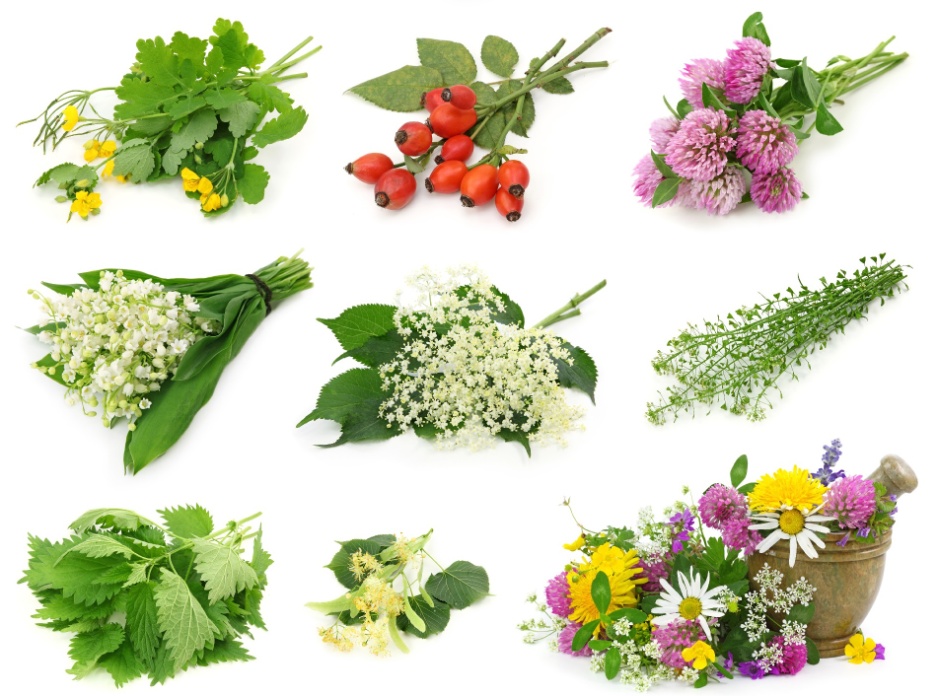 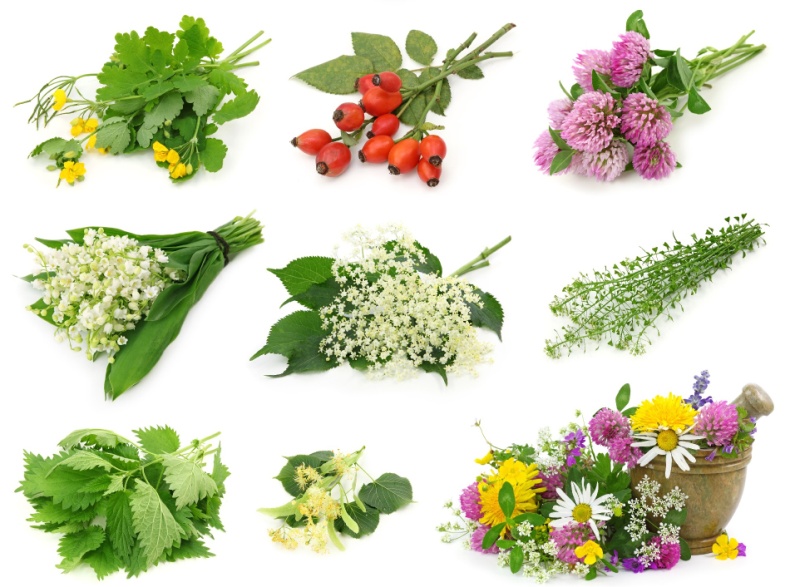 Деревья. Кустарники. Травы
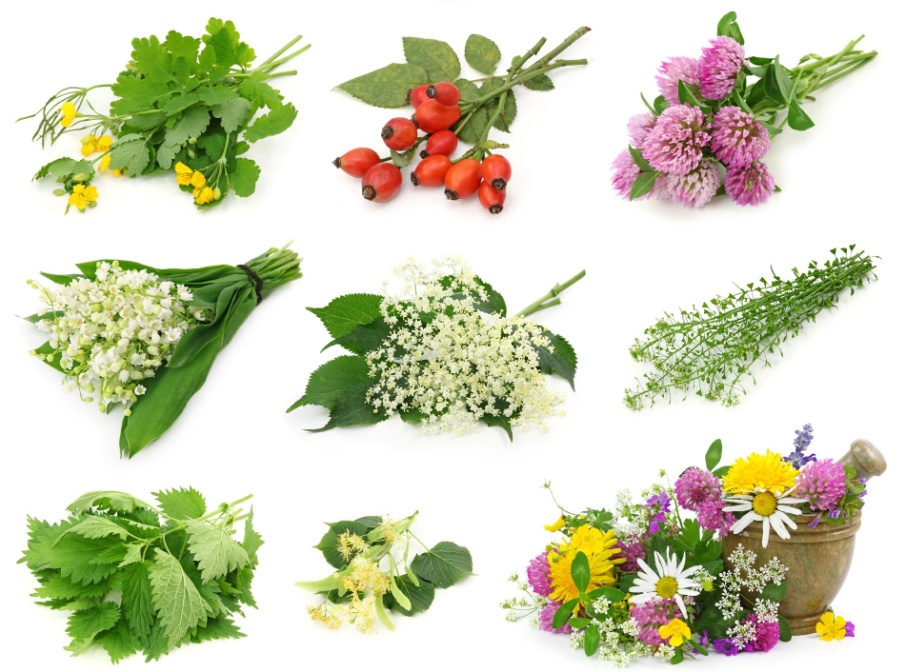 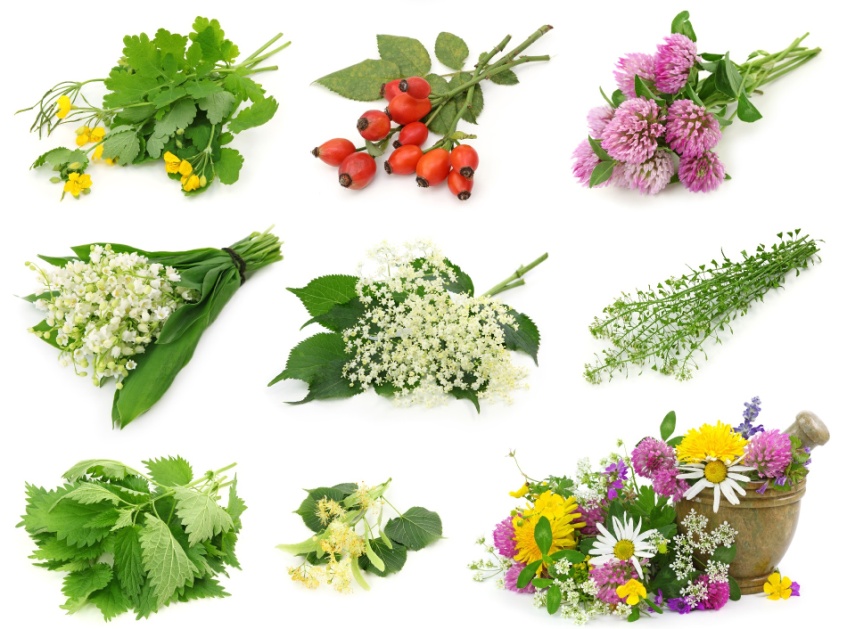 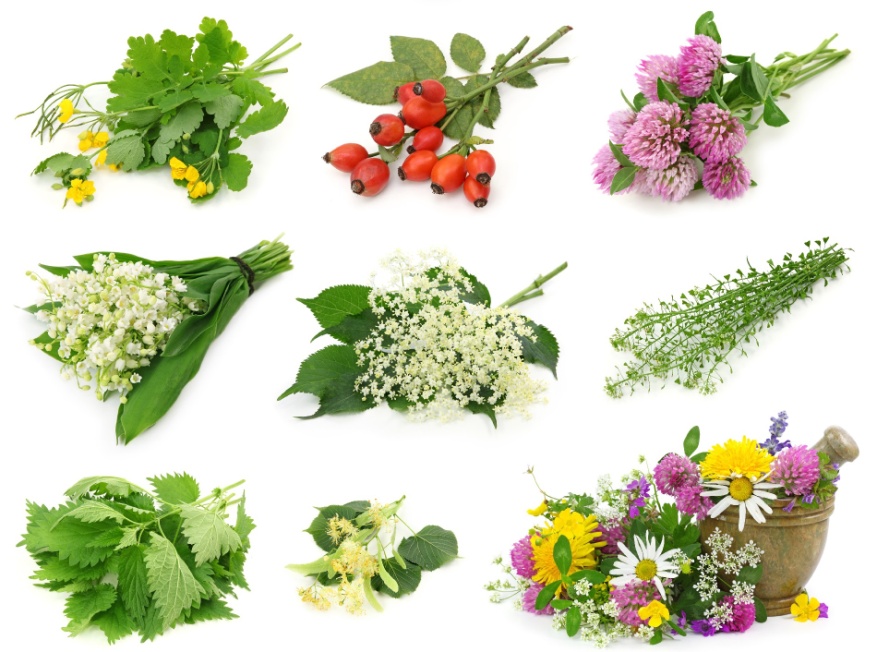 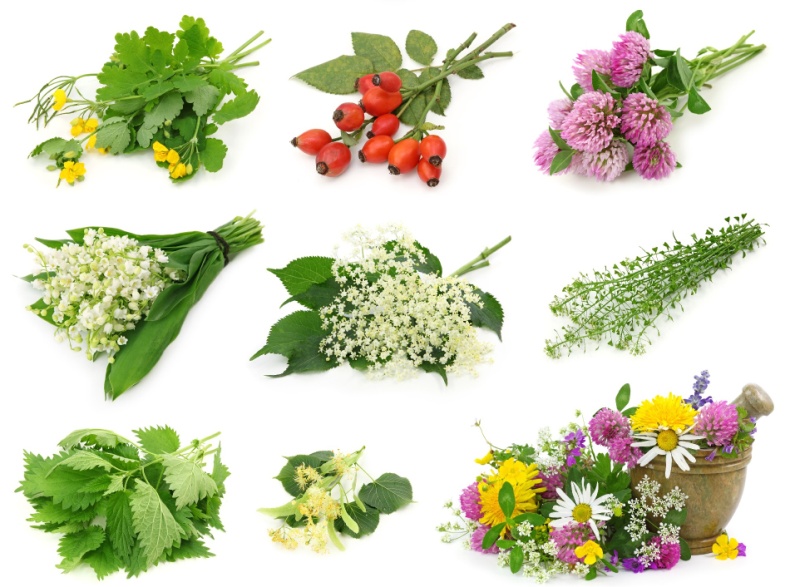 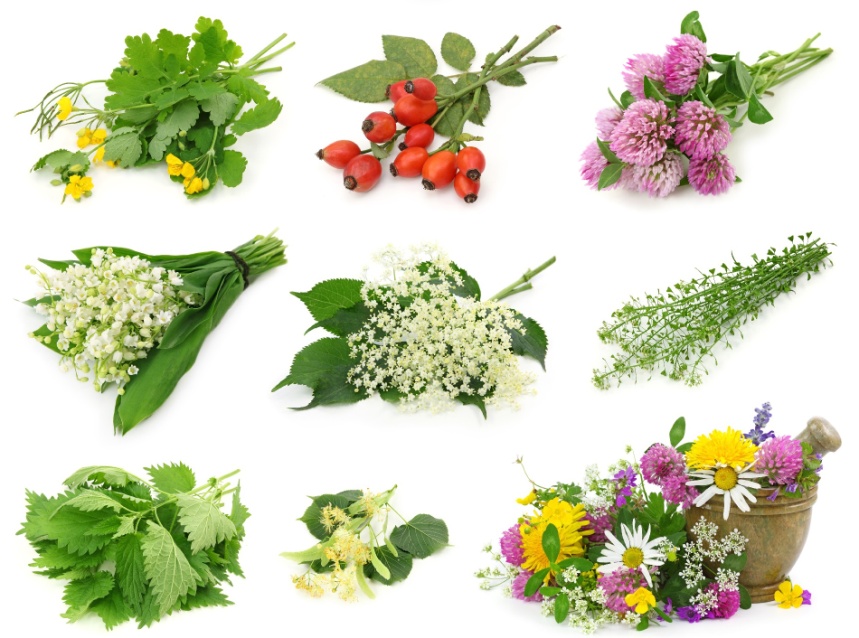 10
Сбор лекарственного сырья. Лекарственные формы
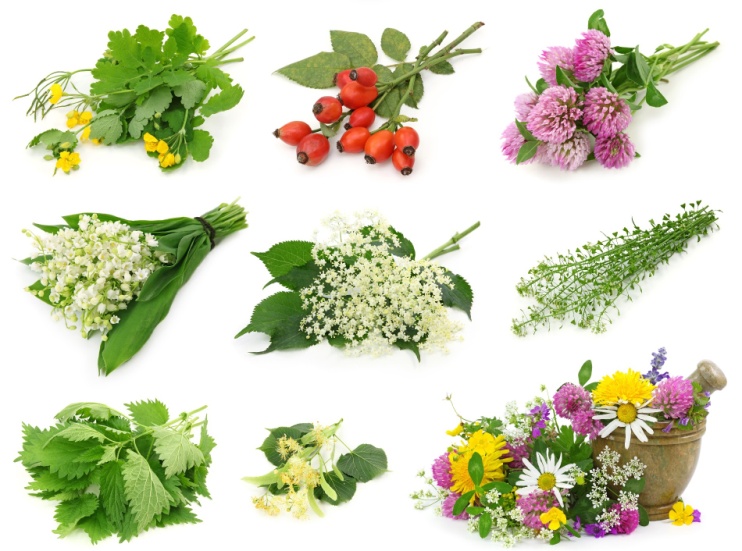 Биологически активные вещества, убивающие другие организмы или подавляющие  рост и развитие (большое их содержание имеется в луке, чесноке, хрене, черемухе, у хвойных)
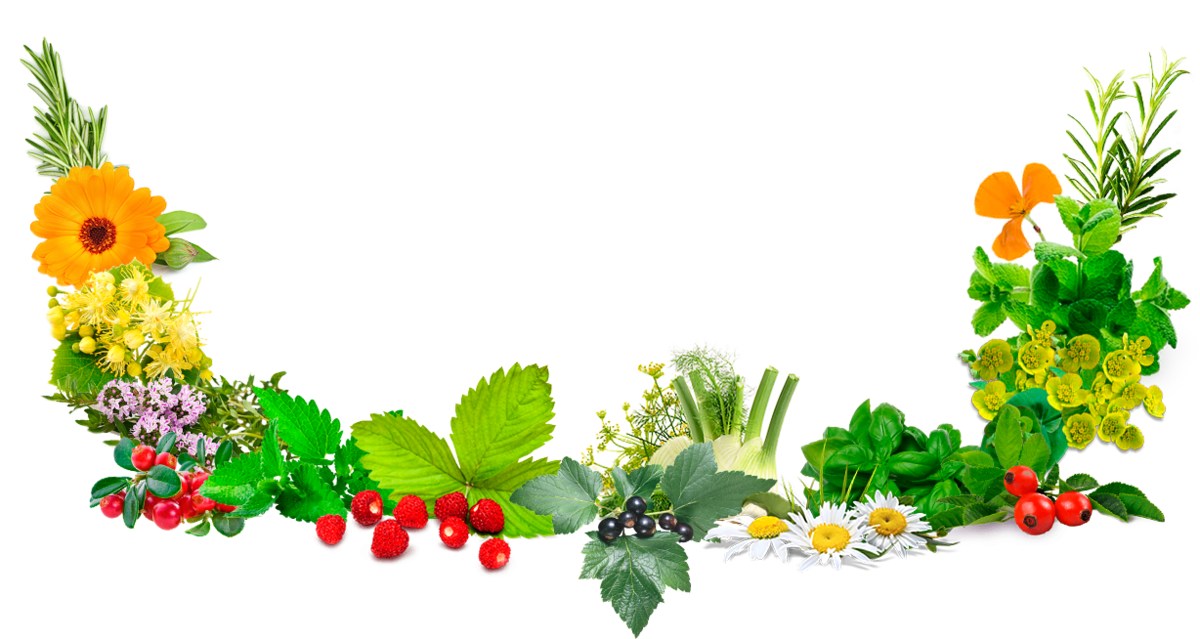 Фитонциды
20
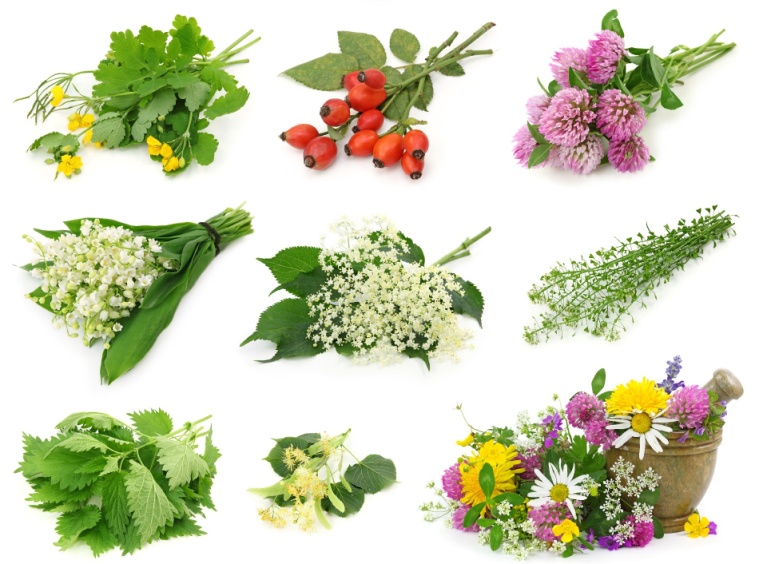 Сбор лекарственного сырья. Лекарственные формы
Перечислите основные лекарственные формы
порошки, настои и отвары, спиртовые настойки, соки, сиропы, припарки, мази, чай
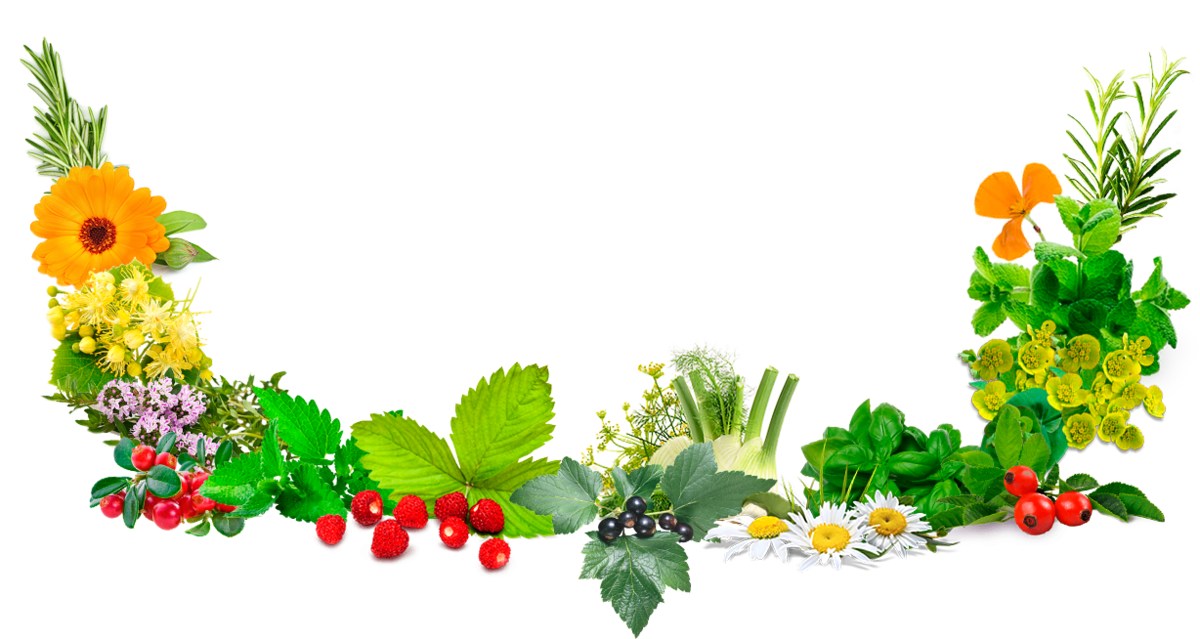 30
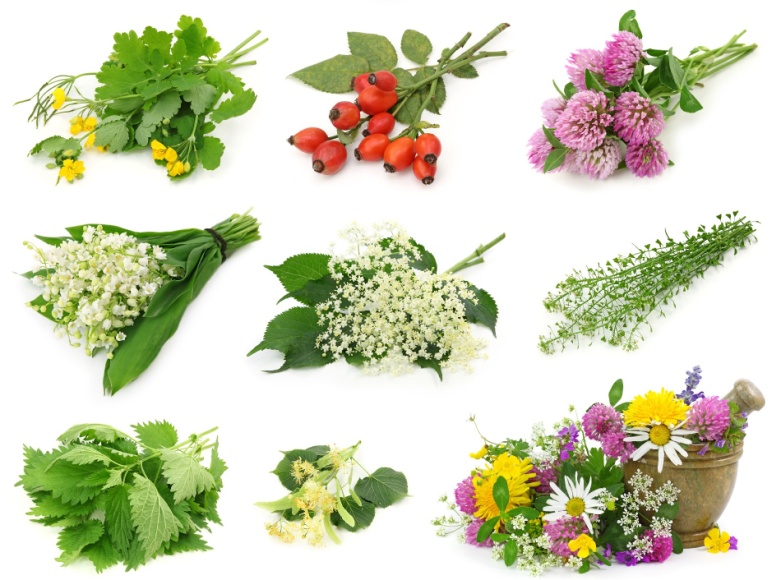 Сбор лекарственного сырья. Лекарственные формы
Расположите виды растительного сырья, начиная от самых нежных частей растения и заканчивая наиболее грубыми:
стебли, цветки, корневище, листья
цветки, листья, стебли, корневище
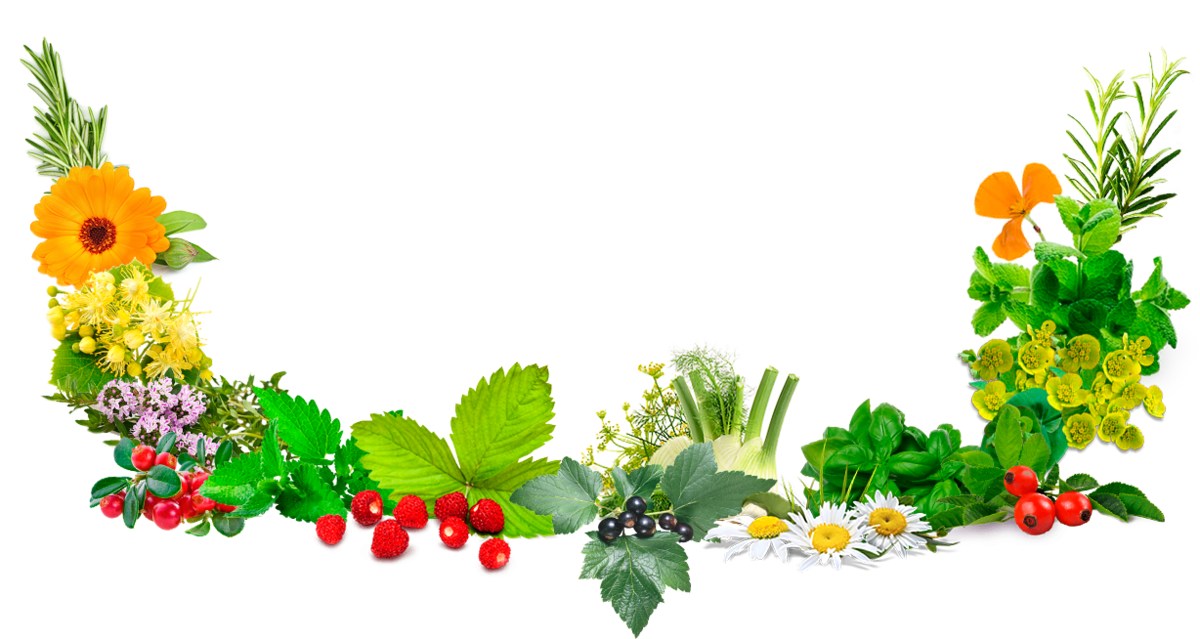 40
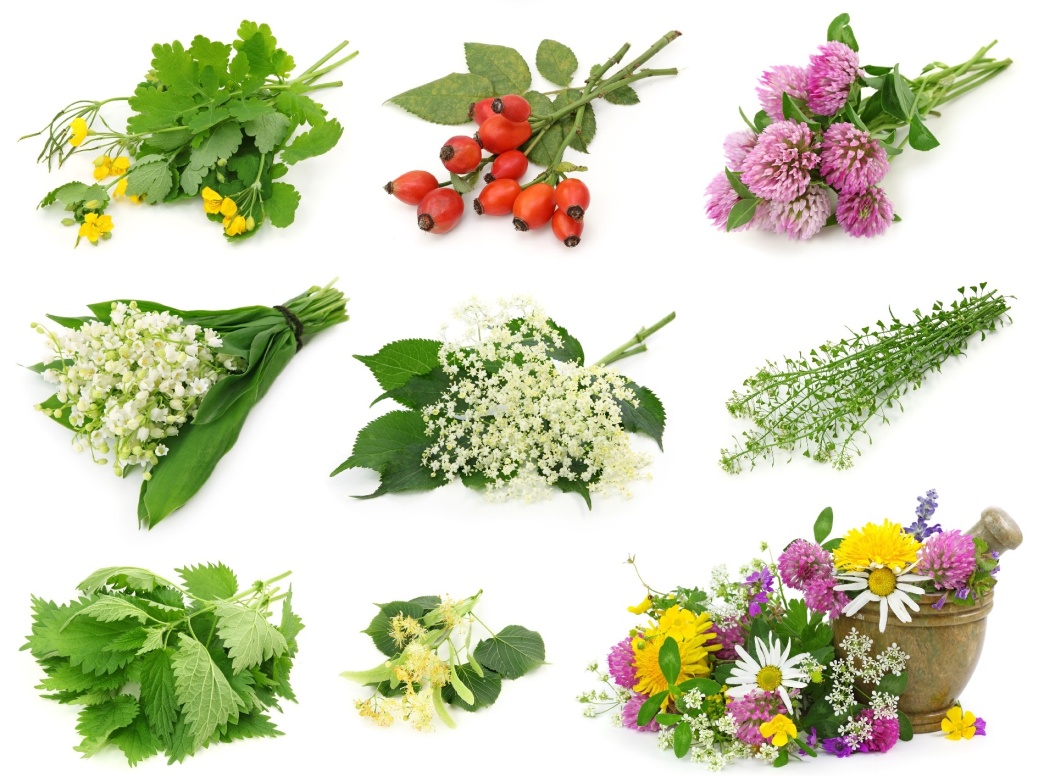 Сбор лекарственного сырья. Лекарственные формы
Что такое настойка? Из чего ее готовят?
Настойки – жидкие водно-спиртовые или водочные извлечения из растительного сырья, употребляются наружно для смазывания и промывания, и во внутрь – для лечения заболеваний. Настойки готовят на 70 или 40% спирте, а в домашних условиях - обычно на водке, и добавляют лекарственное сырье
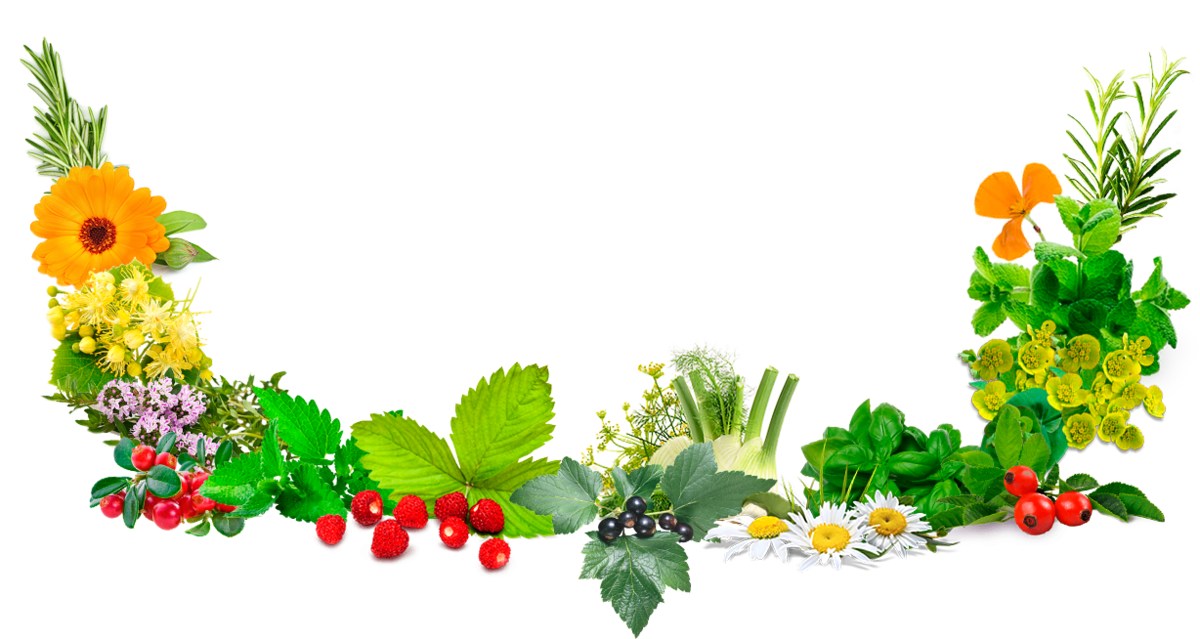 50
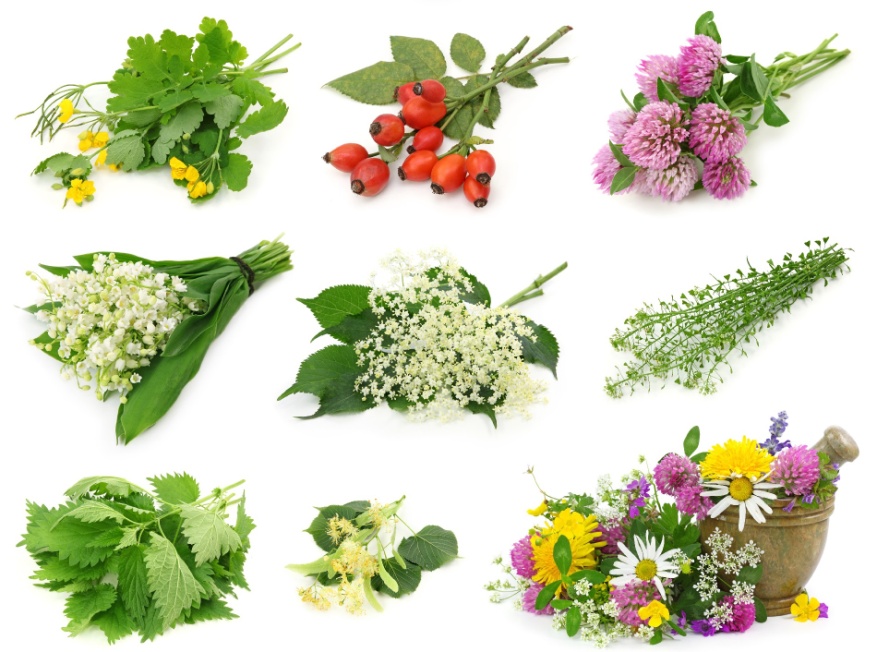 Сбор лекарственного сырья. Лекарственные формы
Перечислите основные стадии заготовки растительного сырья
Сбор сырья
Первичная обработка
Сушка
Приведение в стандартное состояние
Упаковка
Маркировка
Транспортирование
Хранение
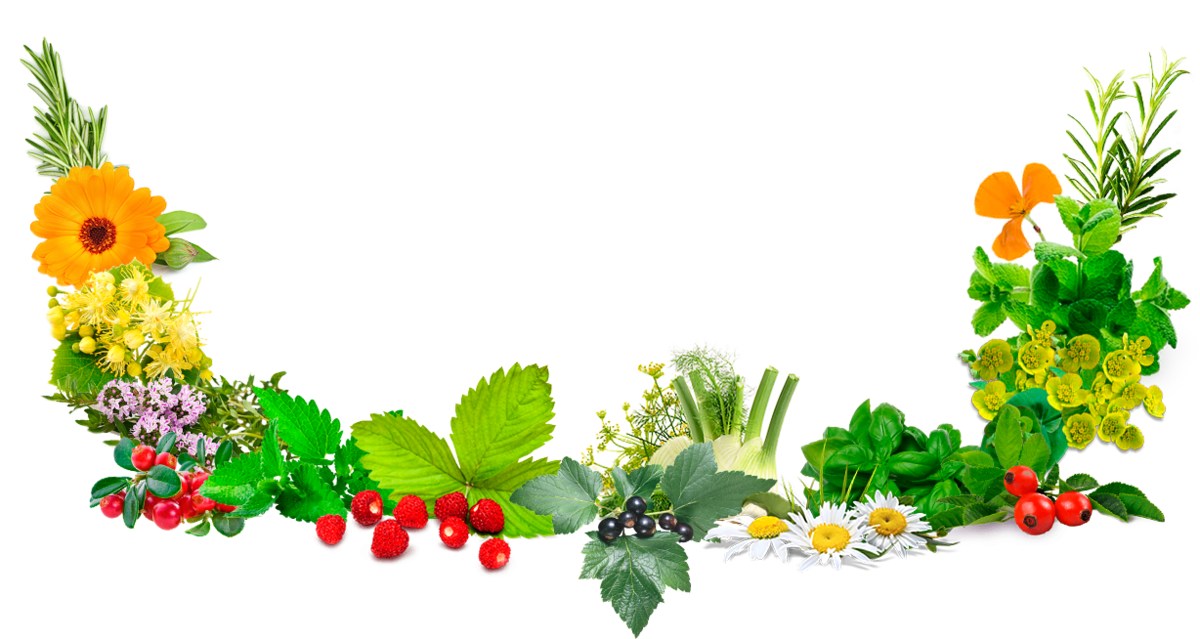 10
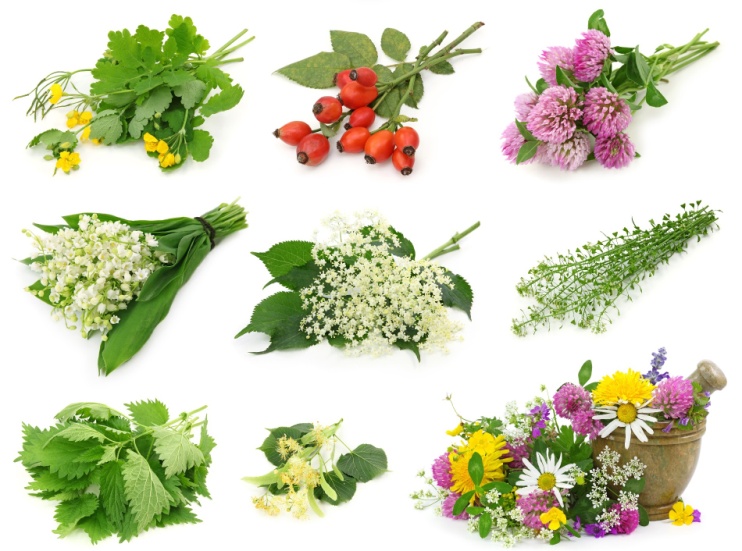 Лекарство под ногами
А эту травку всякий видел. Растет она вдоль тропок да дорожек. Семечки свои не теряет и не раскидывает: ждет, когда человек мимо пройдет, да к его ногам семена и приклеит. Кустики травы с широкими листьями. Полезная, целебная трава. Поранил руку, натер ногу - приложи листок, и он мигом кровь остановит, и заживет ранка. Желудок ли болит - попей настой из листьев, и легче станет
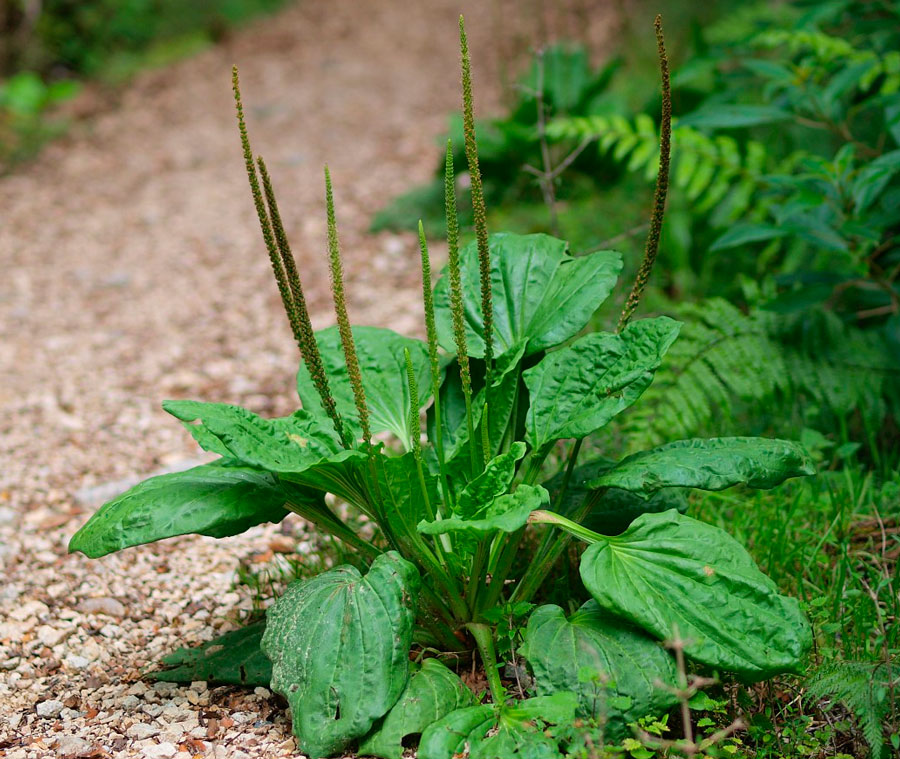 Подорожник
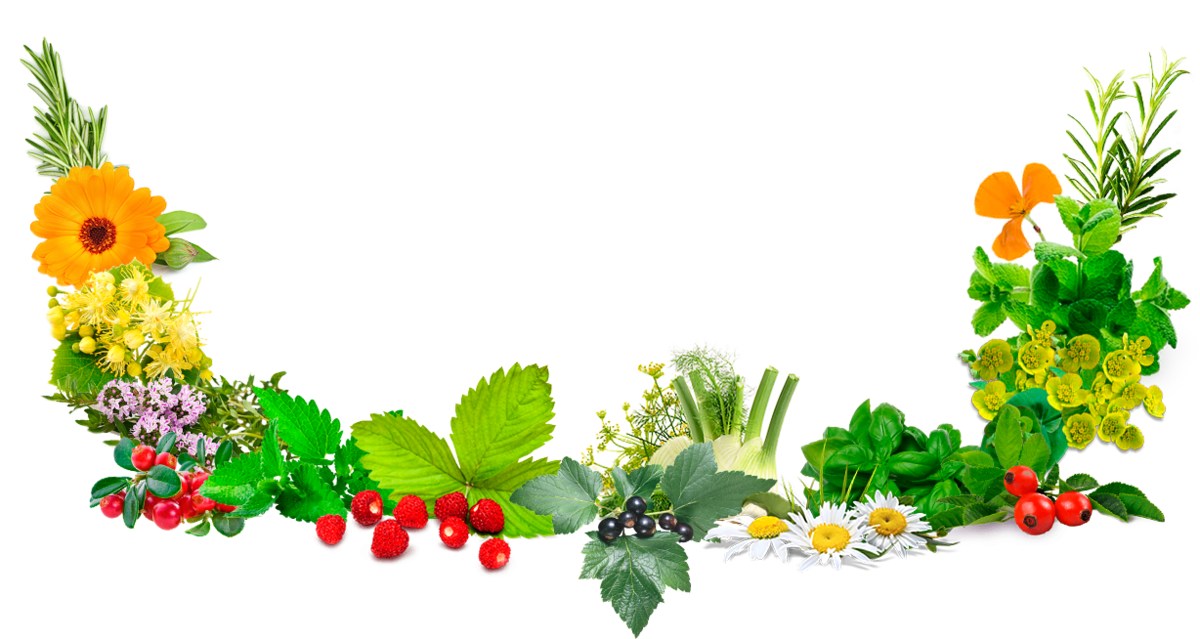 20
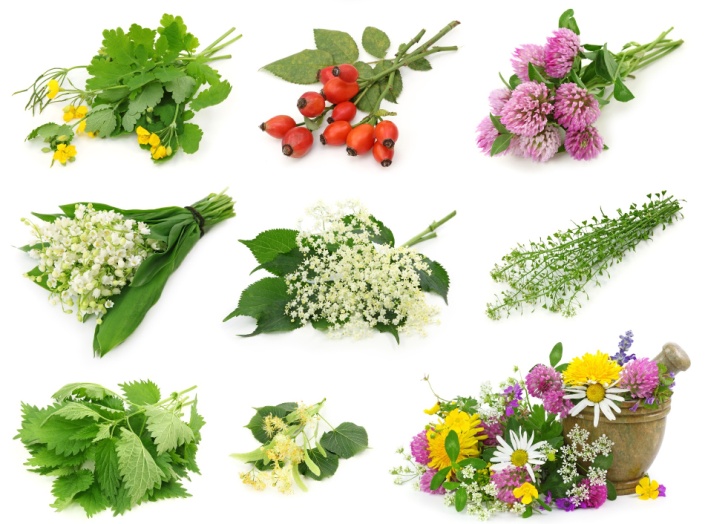 Лекарство под ногами
Одно из древнейших лекарственных растений. По греческим преданиям его лекарственные свойства открыты богиней-охотницей Артемидой, в честь которой оно получило научное название «Артемизия». Основное действие оказывают ее особая горечь и эфирное масло
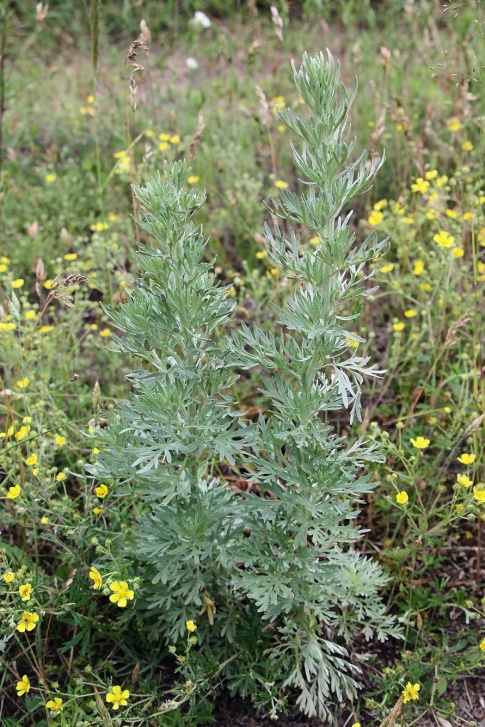 Полынь горькая
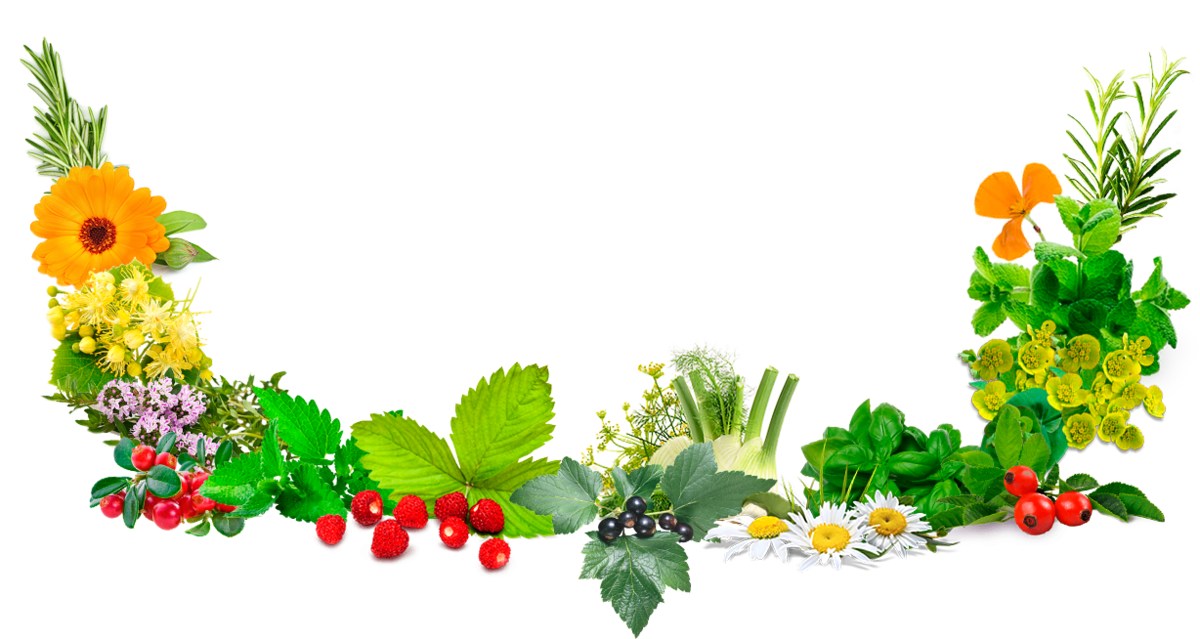 30
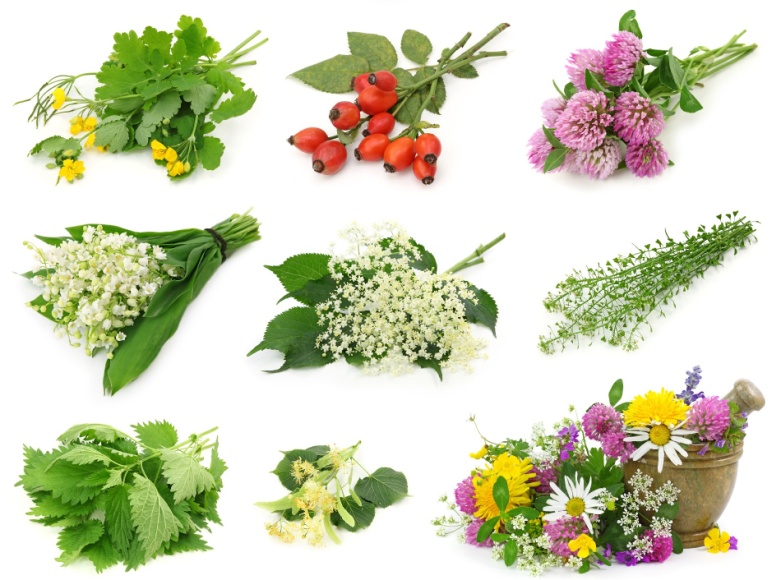 Лекарство под ногами
Это яркий желтый цветок на мохнатом стебельке. Появляется он весной вместе с подснежниками. Он так торопится, что не успевает выпустить листья. Люди варят из этих цветов отвары и лечатся от кашля. Понюхав его, вы почувствуете запах мела. Поэтому пчелы, бабочки спешат к ним напиться сладкого нектара
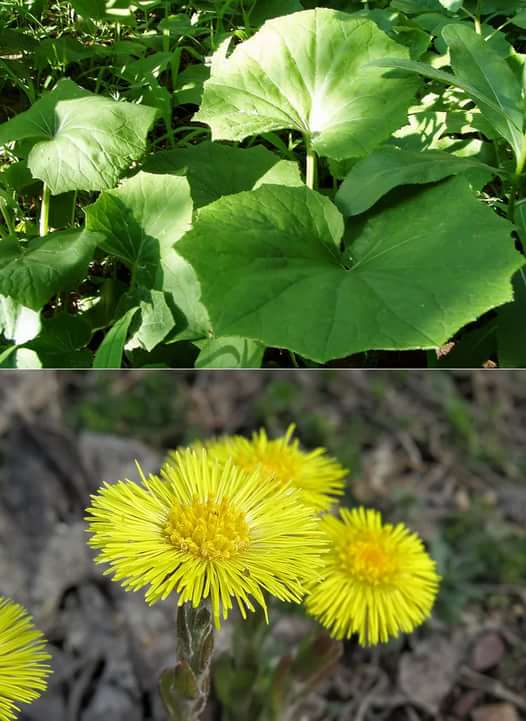 Мать-и-мачеха
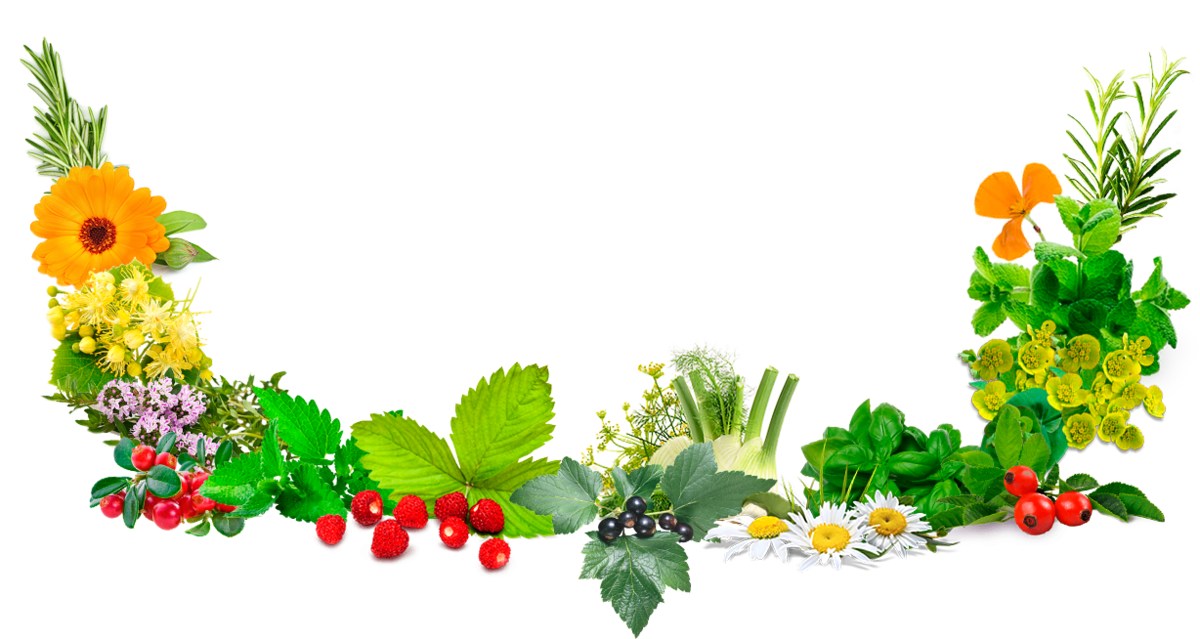 40
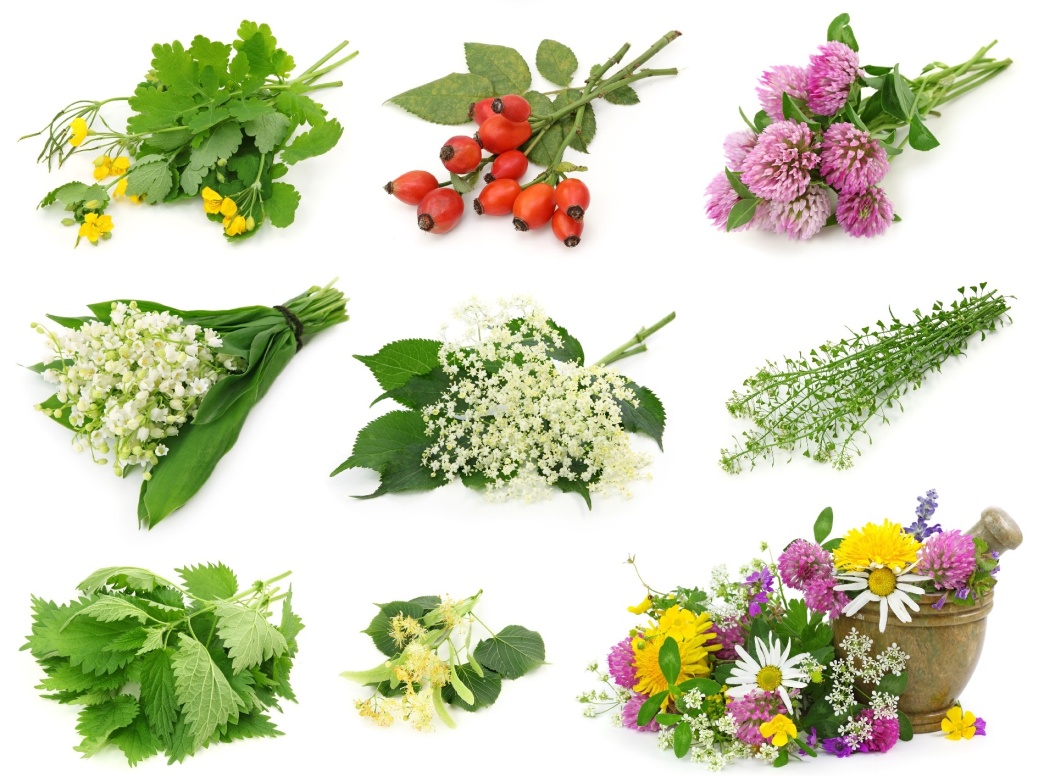 Лекарство под ногами
В одной из древних рукописей сообщается, что внук Дмитрия Донского был вылечен от изнурительных носовых кровотечений настоем этой травы. Это растение применяется как кровоостанавливающее, используют его отвар для полоскания полости рта. Некоторые садоводы используют отвары для уничтожения тлей
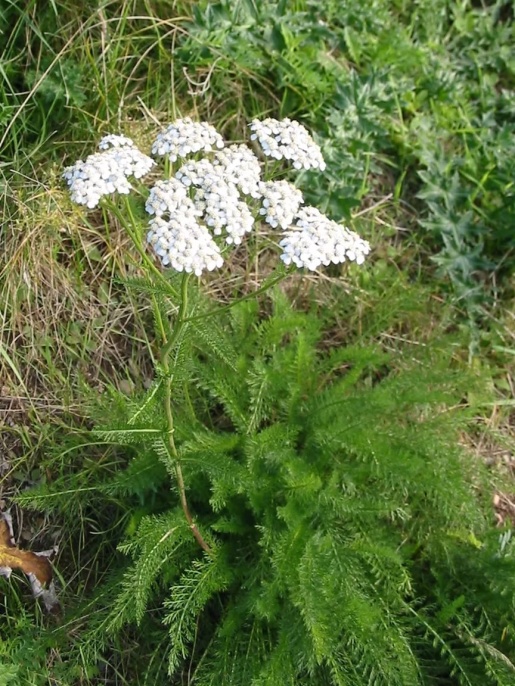 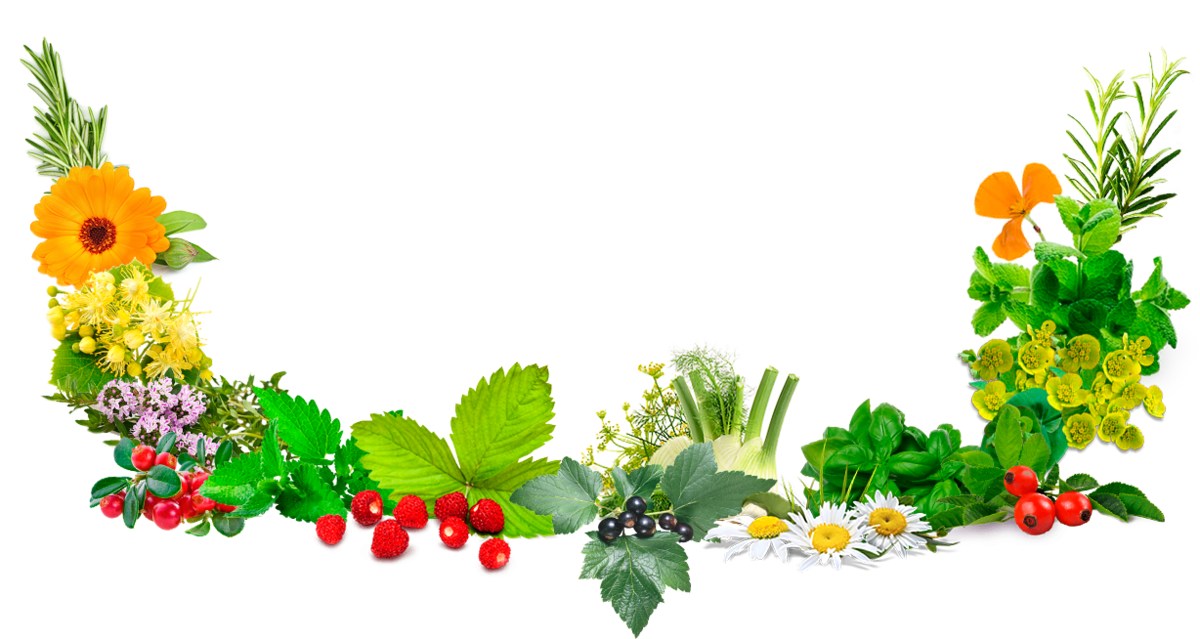 Тысячелистник
50
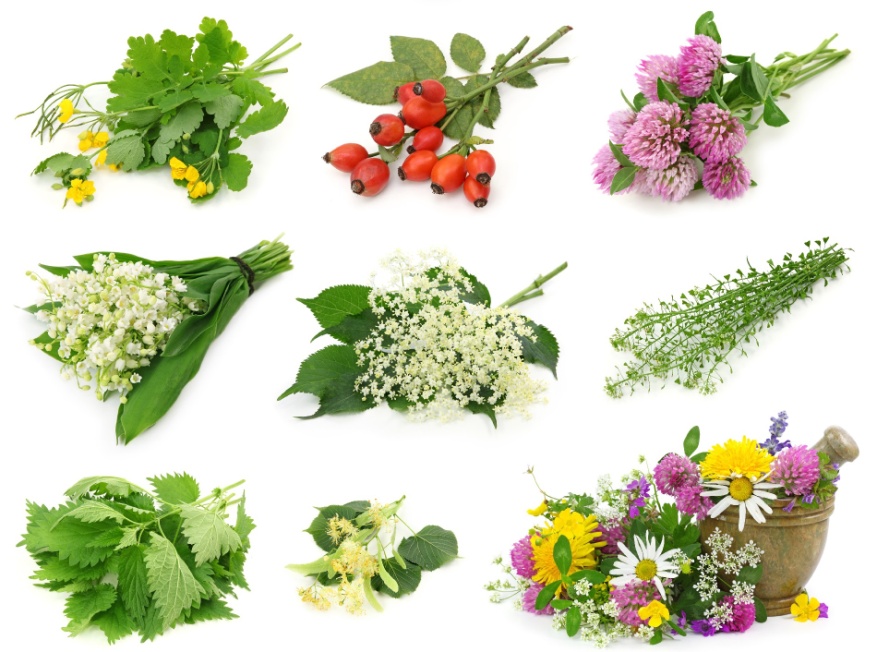 Лекарство под ногами
Однолетнее травянистое сорное растение. Растет на обочинах дорог, во дворах. Это растение получило свое название из-за плодов – обратно-треугольной формы с выемкой на верхушке. В медицине используется как противорвотное, кровоостанавливающее (маточные кровотечения)
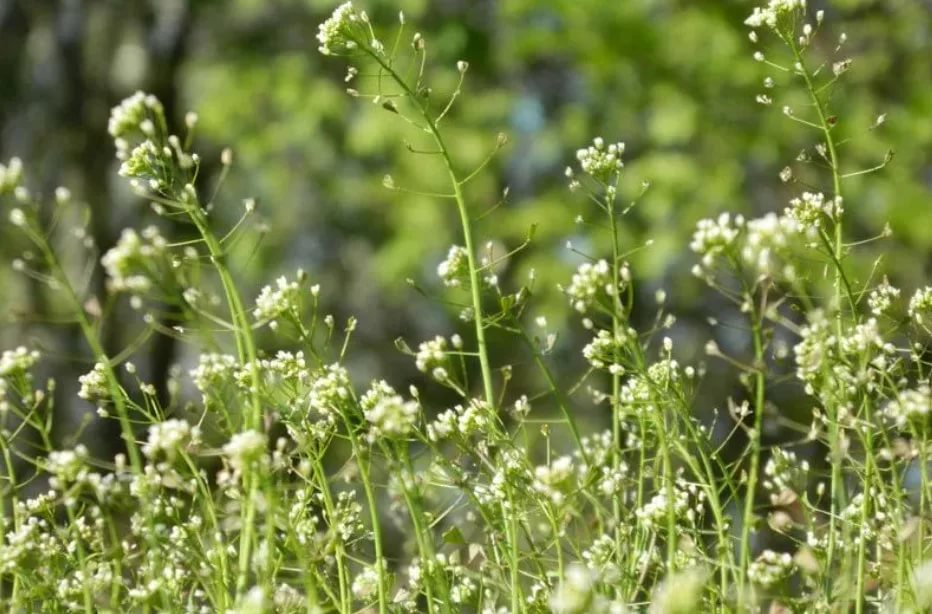 Пастушья сумка
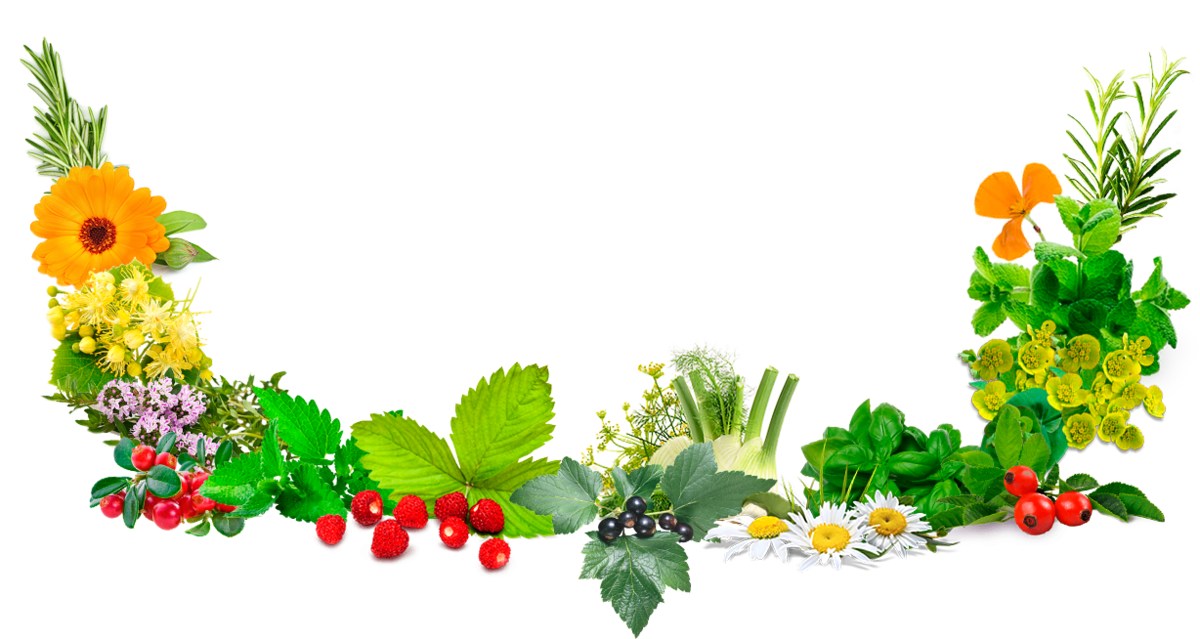 10
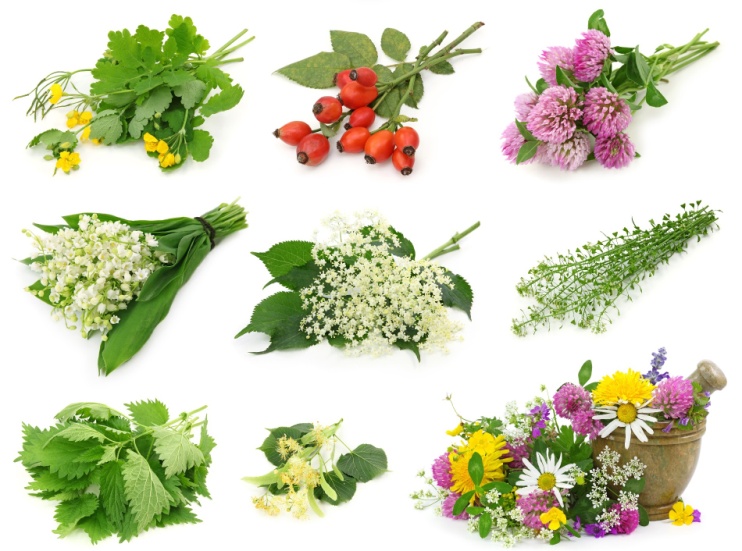 Аптека на грядке
В Древнем Риме ее называли капут, что означает «голова», а на греческом оно звучит как «брассо», то есть «трещать», «хрустеть». Сок из листьев этого растения  способствует заживлению язвы желудка и двенадцатиперстной кишки, улучшает обмен веществ и успокаивает нервную систему. Сок, сваренный с сахаром, снимает алкогольное опьянение. Что это за растение?
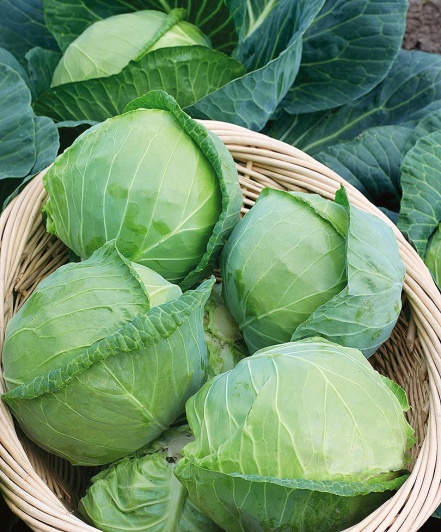 Капуста
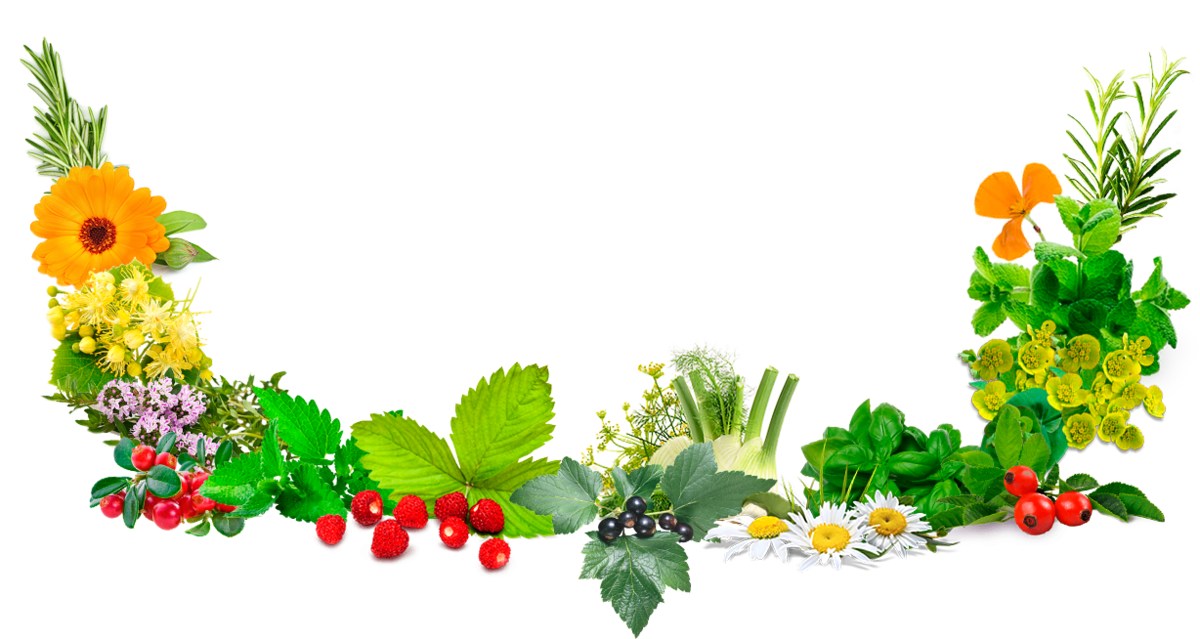 20
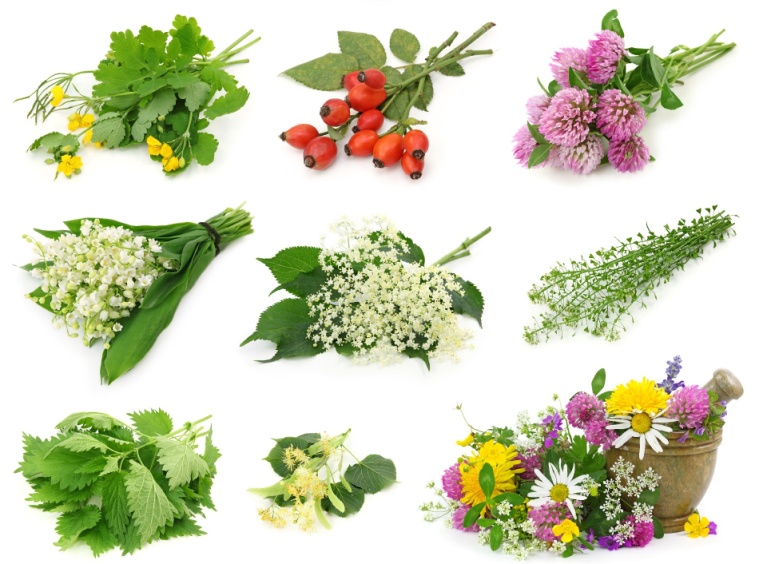 Аптека на грядке
Этот овощ по содержанию витамина С превосходит лимоны, апельсины, помидоры, находится на одном уровне с черной смородиной и уступает лишь шиповнику
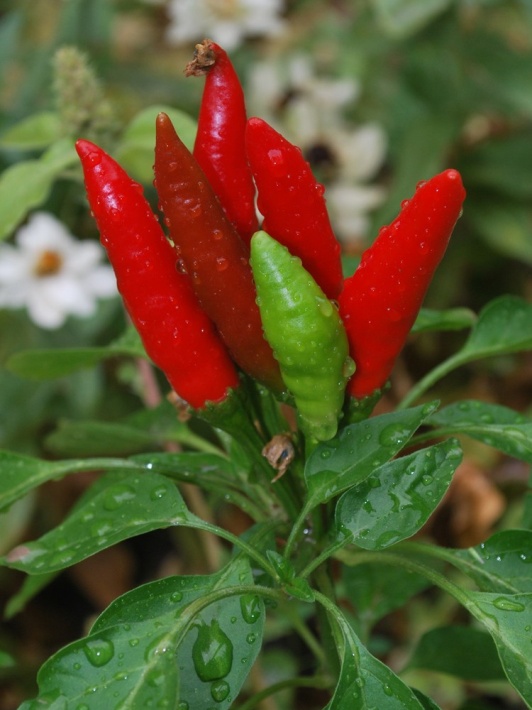 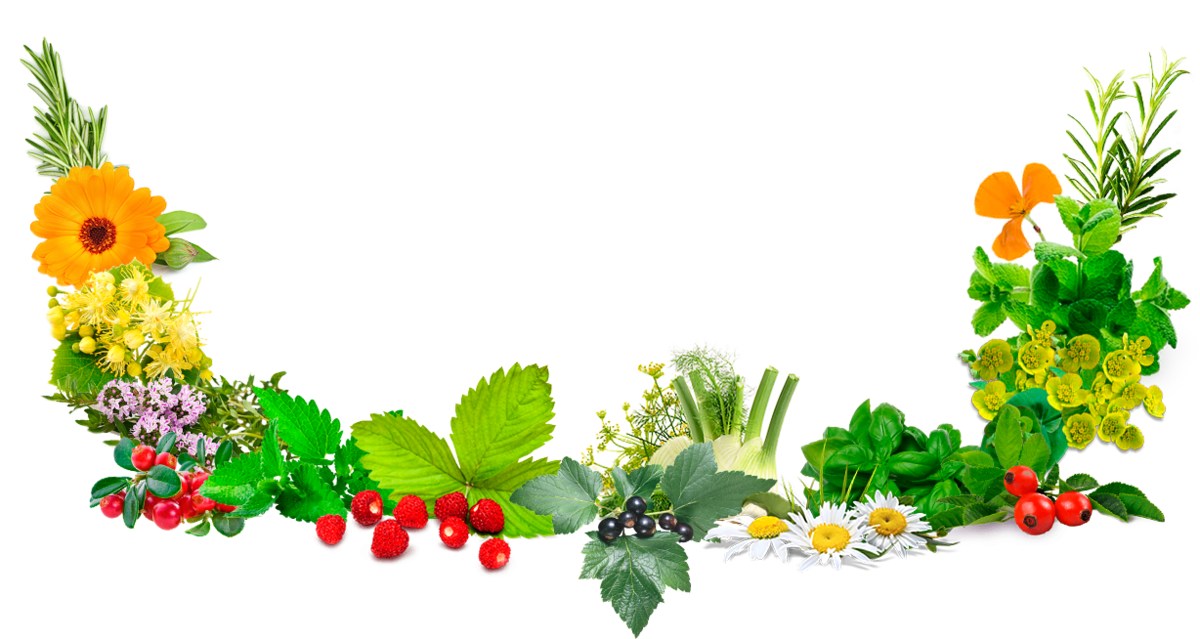 Стручковый перец
30
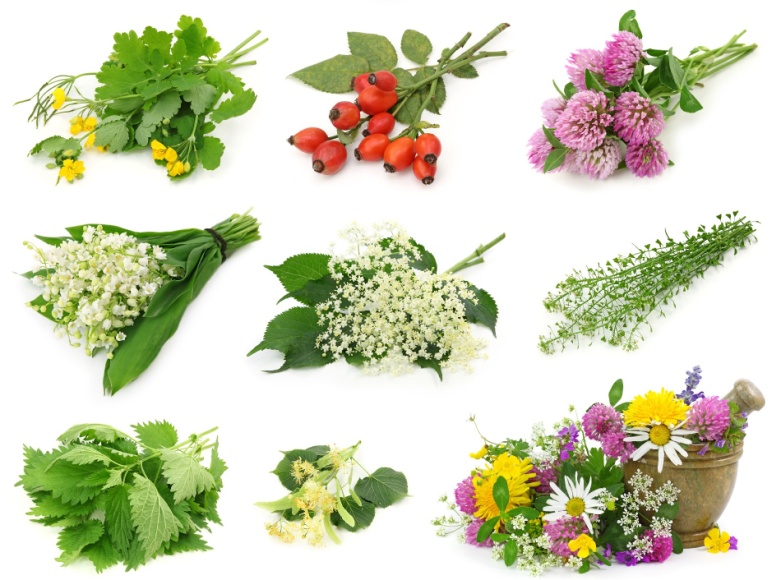 Аптека на грядке
Благодаря большому количеству крахмала, содержащемуся в плодах этого овоща, можно вылечить желудочные заболевания
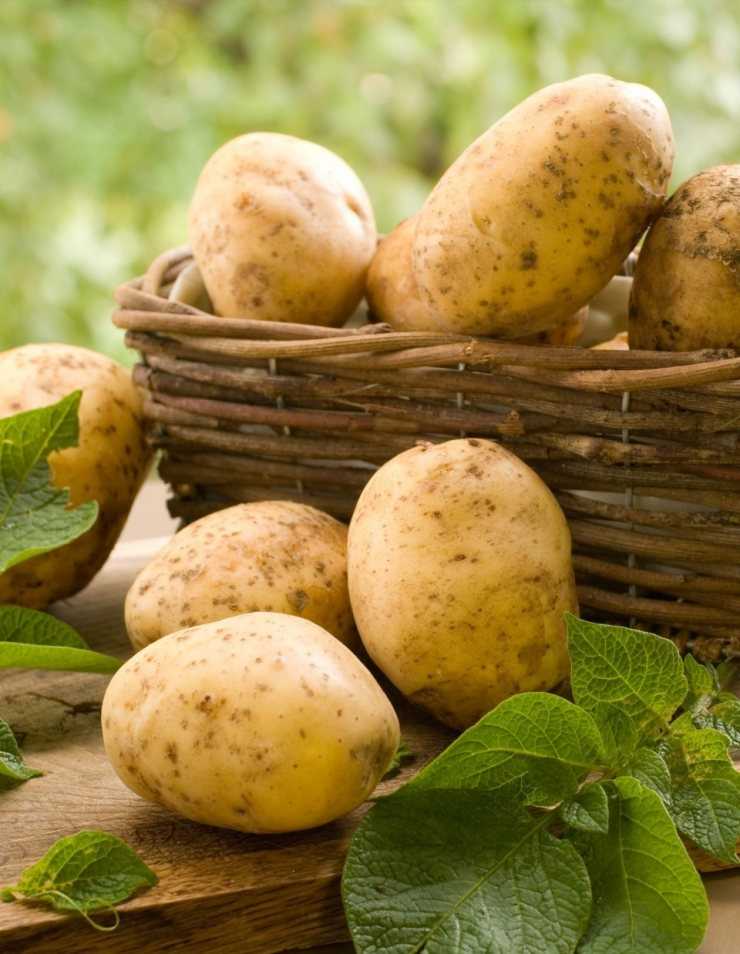 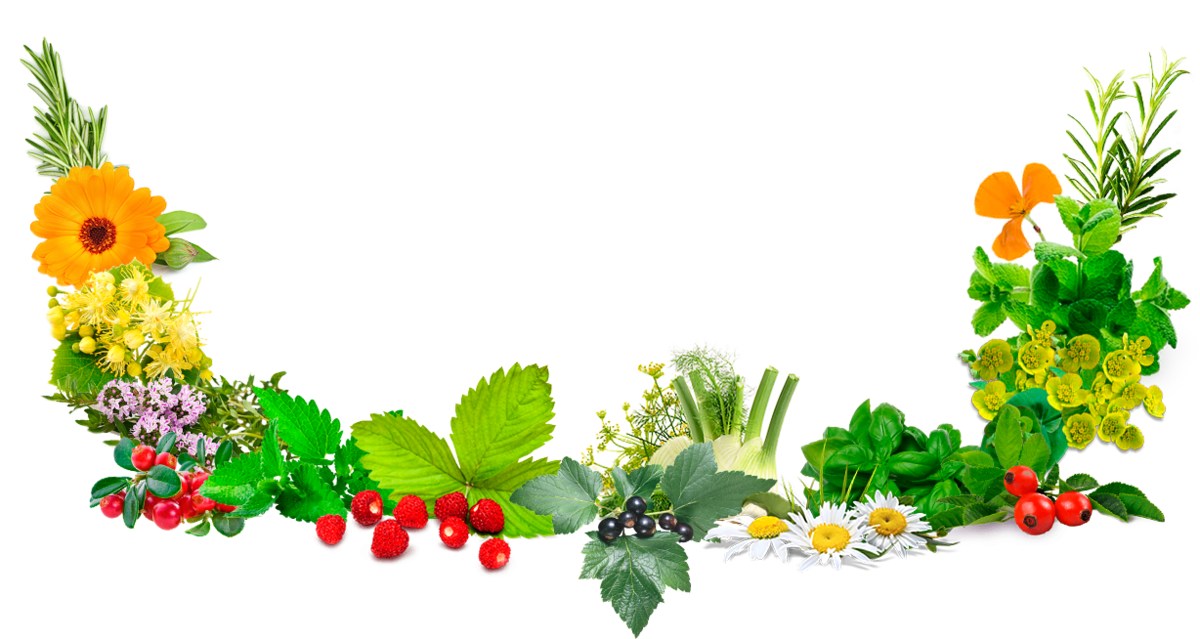 Картофель
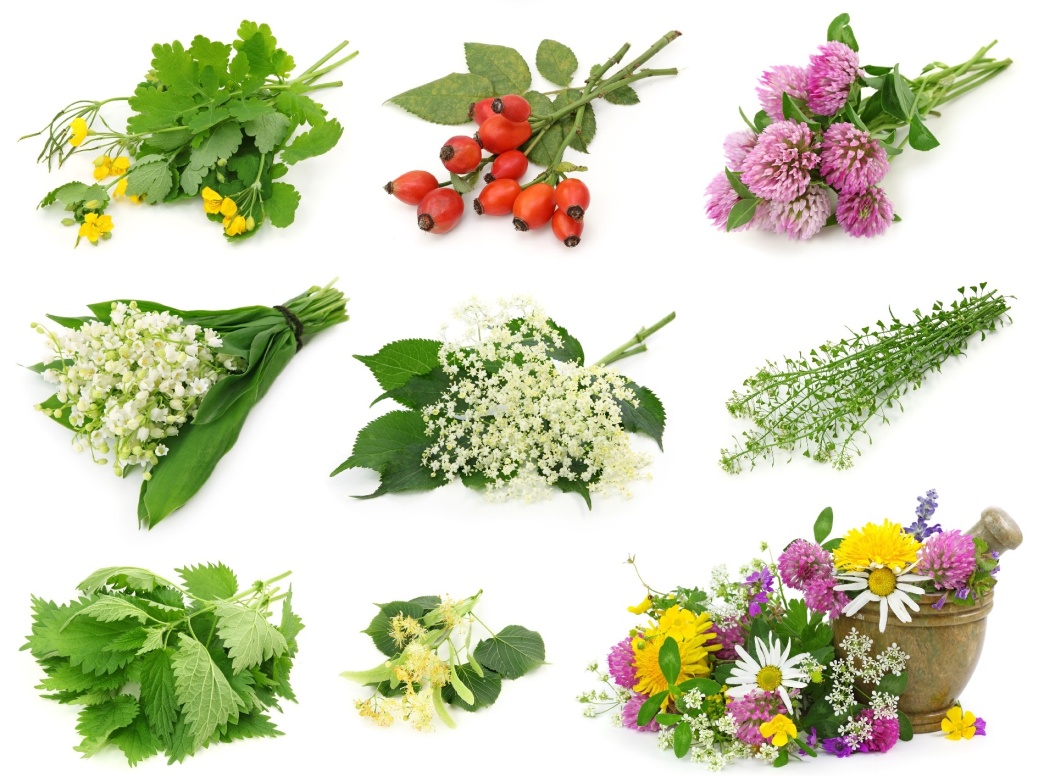 40
Аптека на грядке
Это растение содержит летучие вещества – фитонциды. Именно благодаря им достаточно 1-2 минут, чтобы уничтожить возбудителей таких опасных заболеваний, как туберкулез, дифтерия, грипп и т.п.
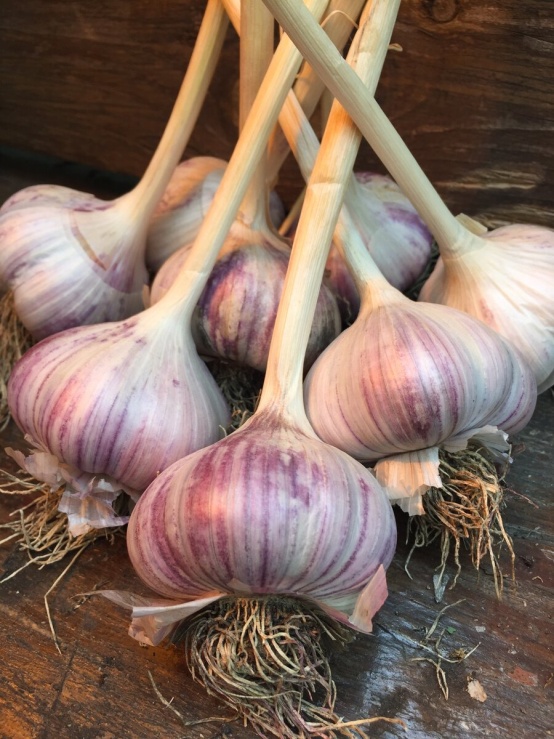 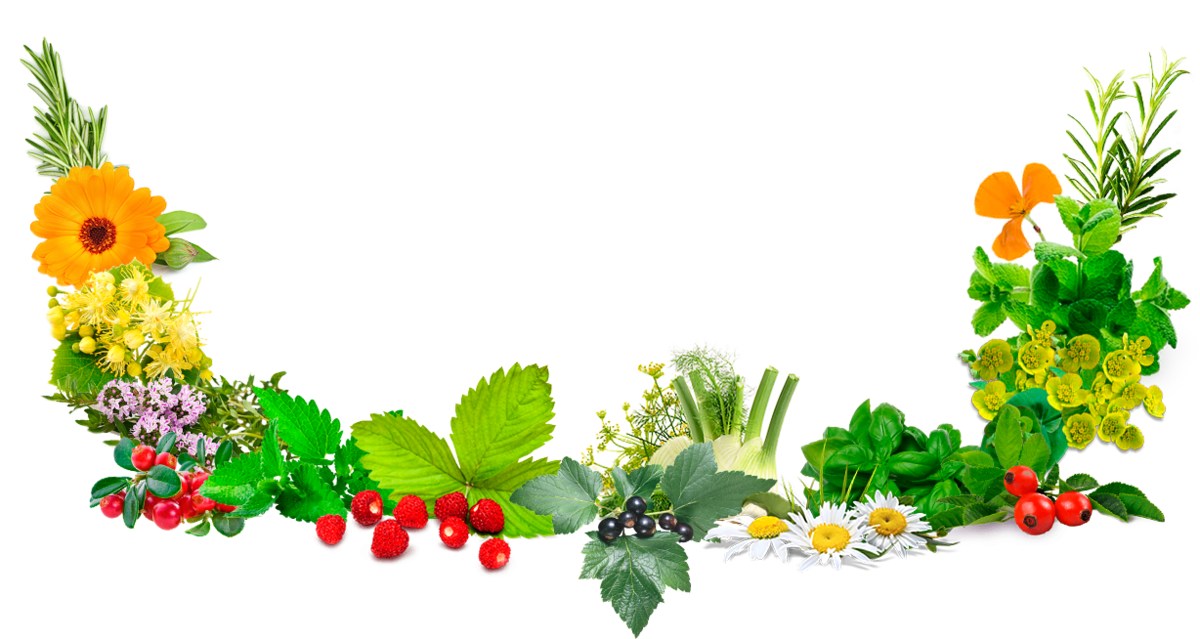 Чеснок
50
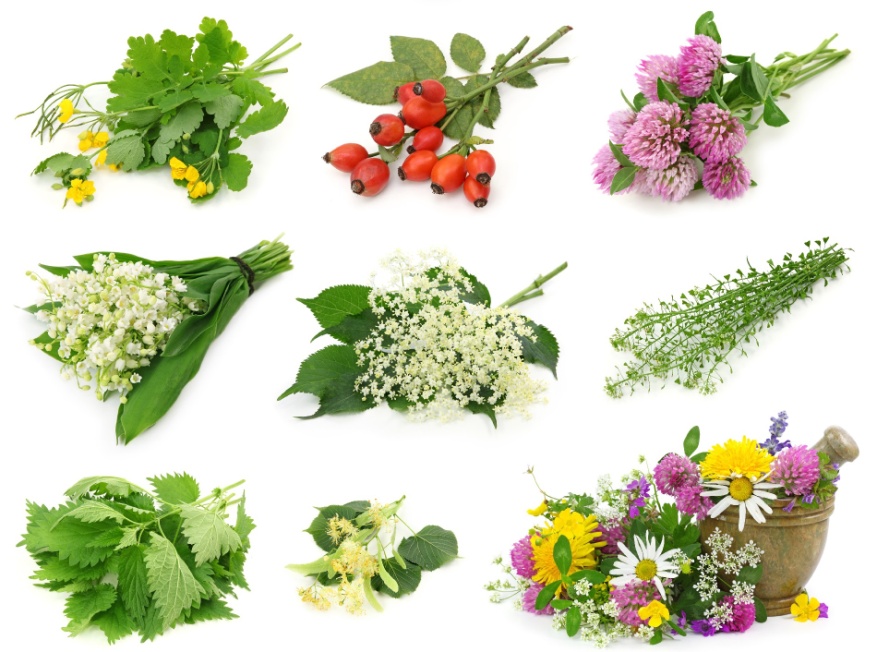 Аптека на грядке
Какой овощ содержит наибольшее количество каротина, так называемого «витамина роста»?
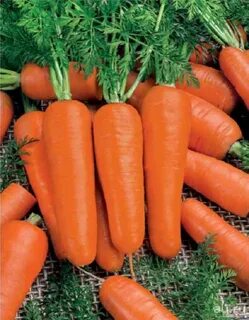 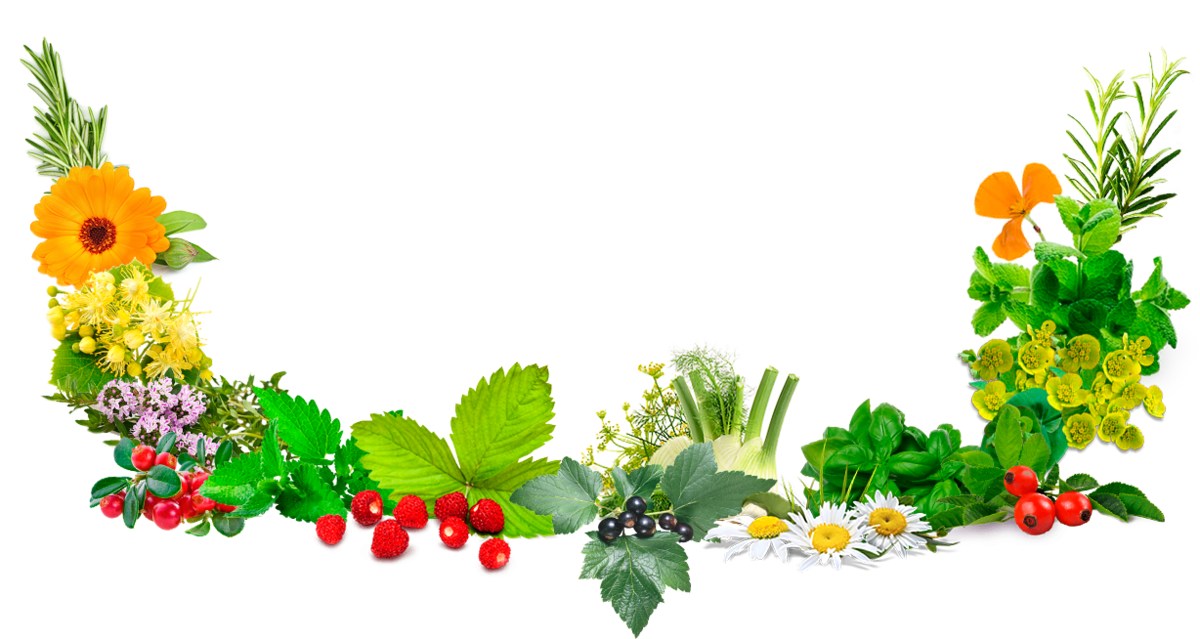 Морковь
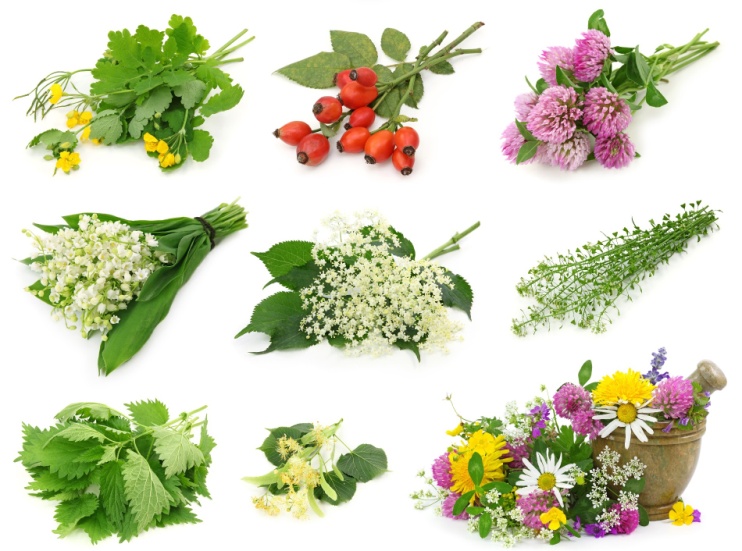 10
Гости из далека
В популярности этого растения немалую роль сыграло то, что форма его корней напоминала фигурку человека, отсюда и пошло его название – «человек-корень». Что это за растение?
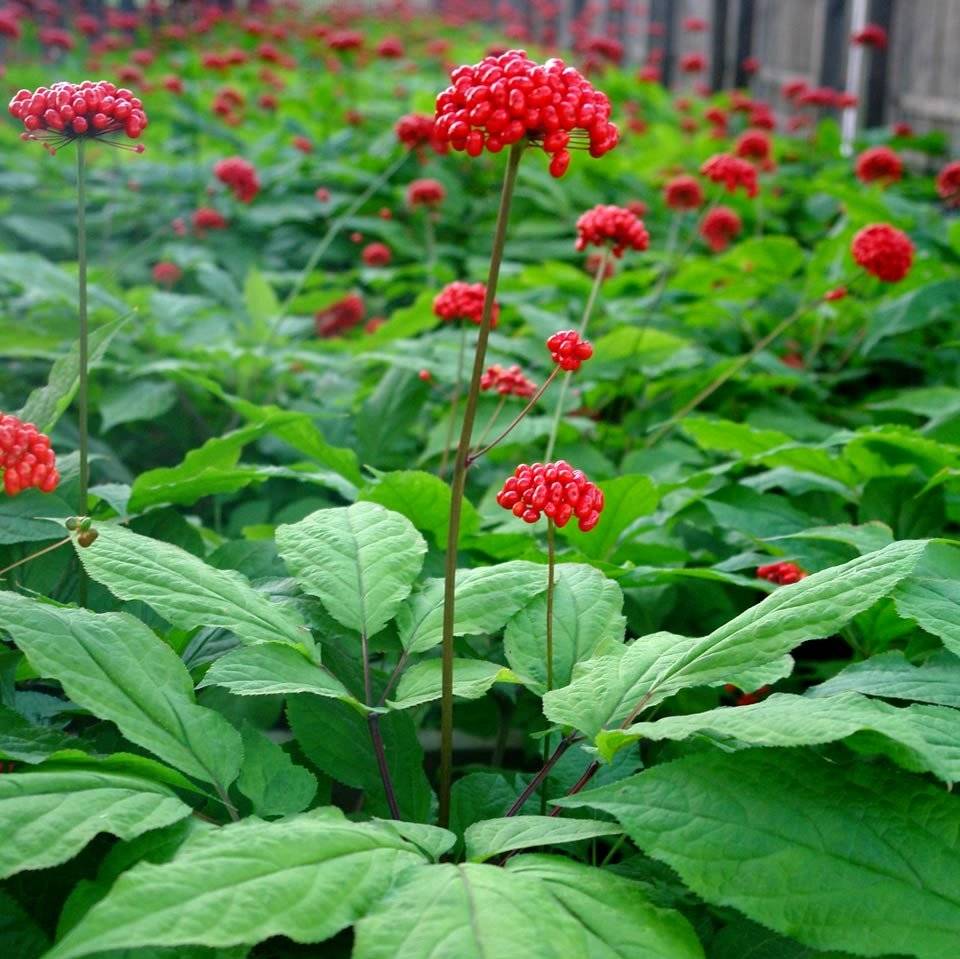 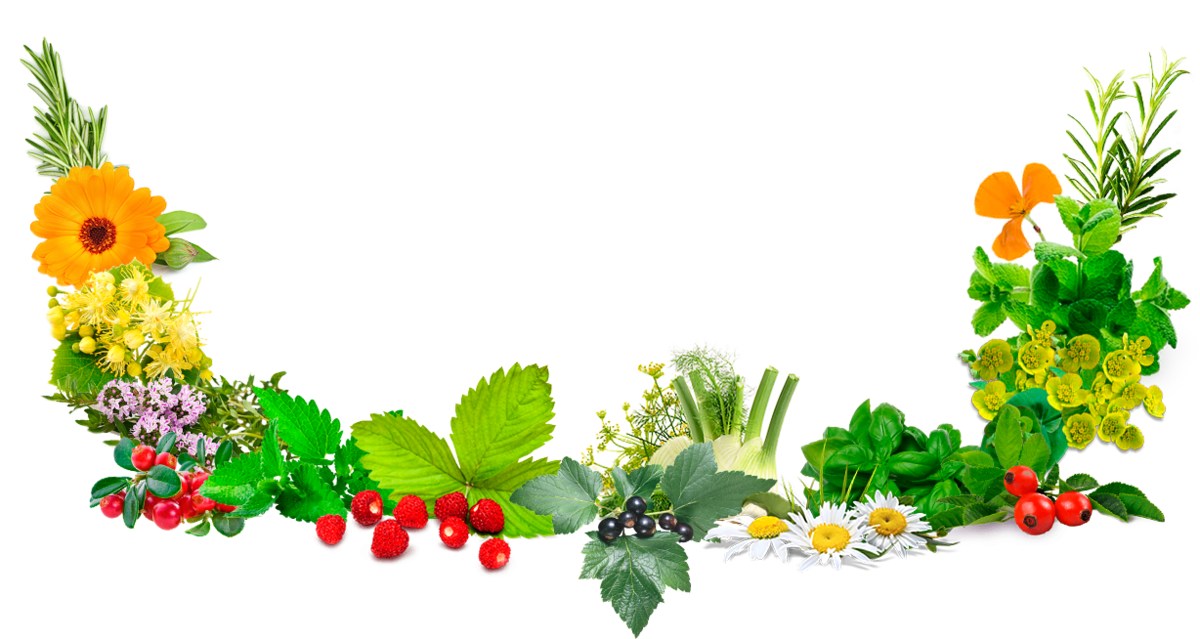 Женьшень
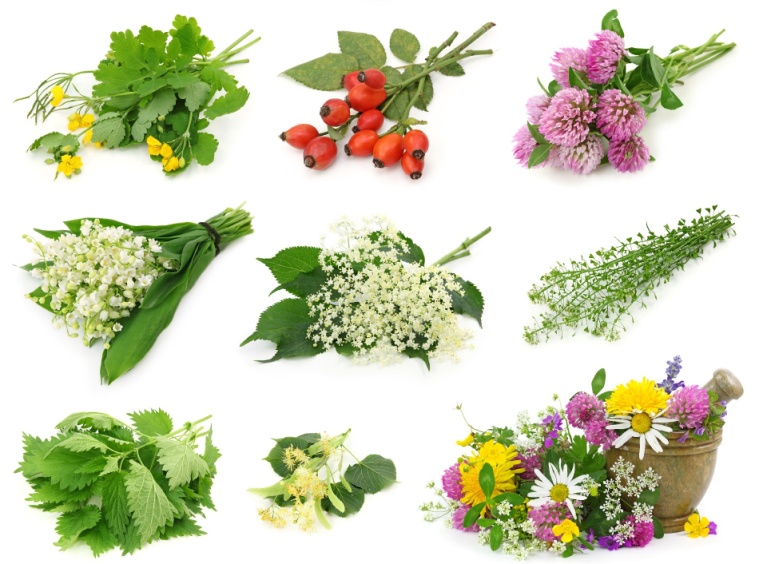 20
Гости из далека
Назовите синоним земляной груши, клубни которой используются при лечении больных сахарным диабетом
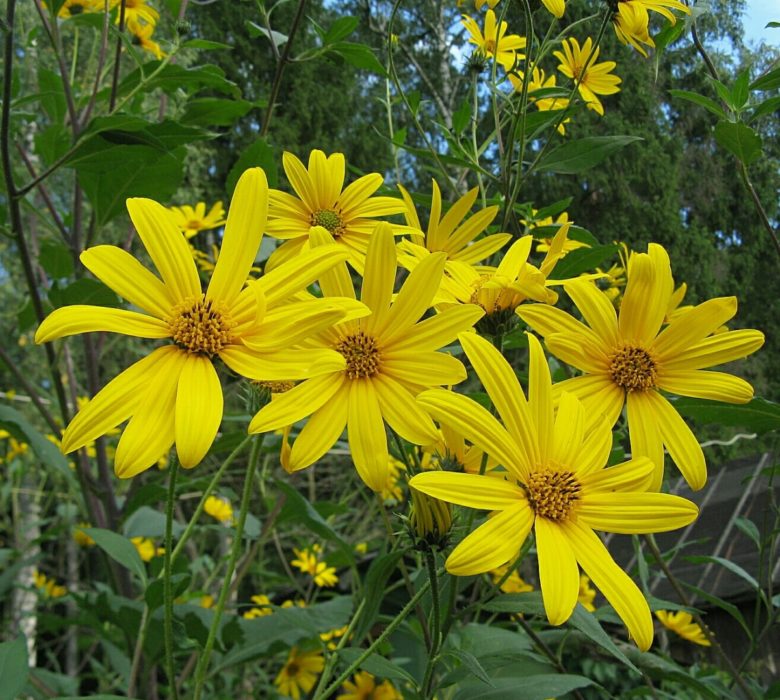 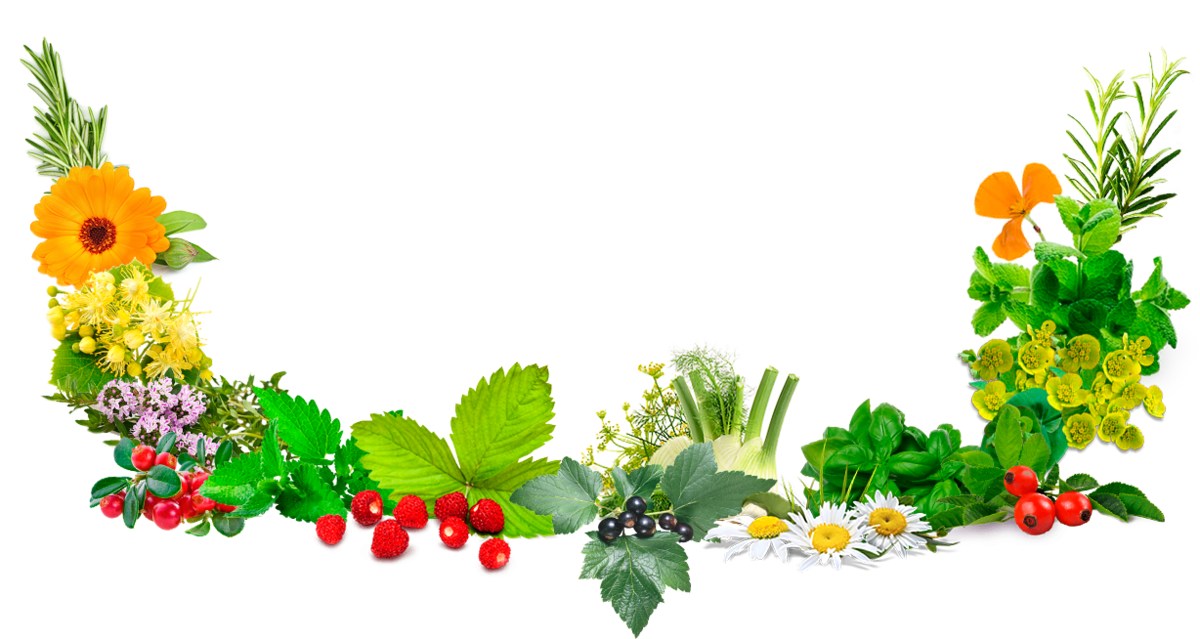 Топинамбур
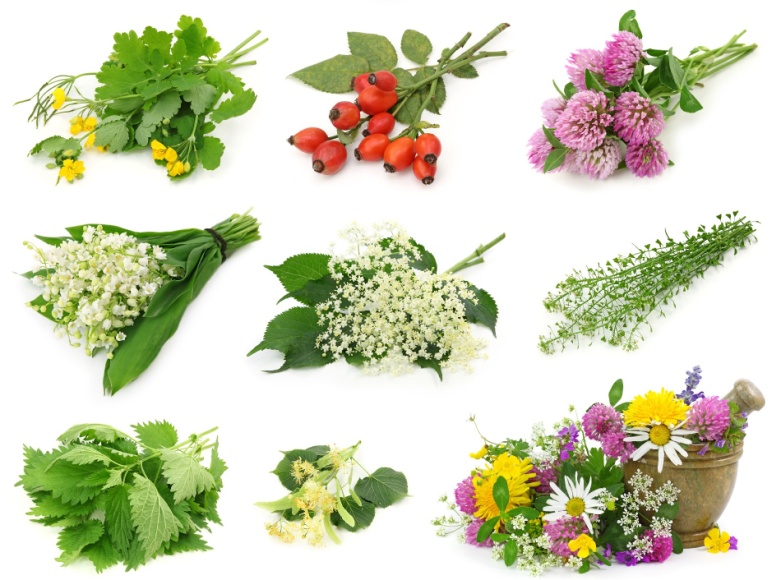 30
Гости из далека
На языке цветов – жар чувств, второе название растения - медвянка. Используется как приправа и входит в состав многих препаратов, сборов. В медицине используется как спазмолитическое, успокоительное средство, помогает при болезнях сердца, легких
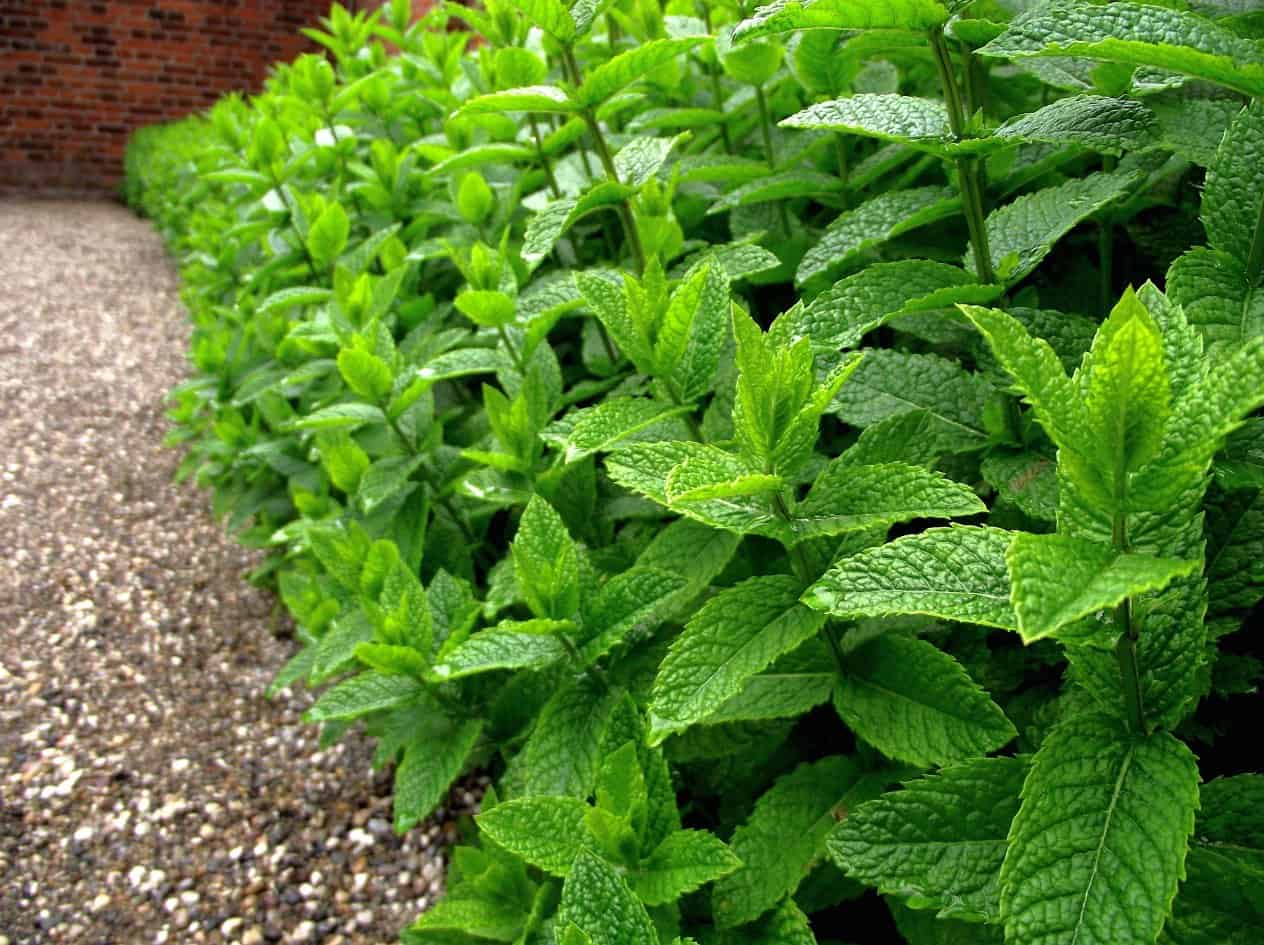 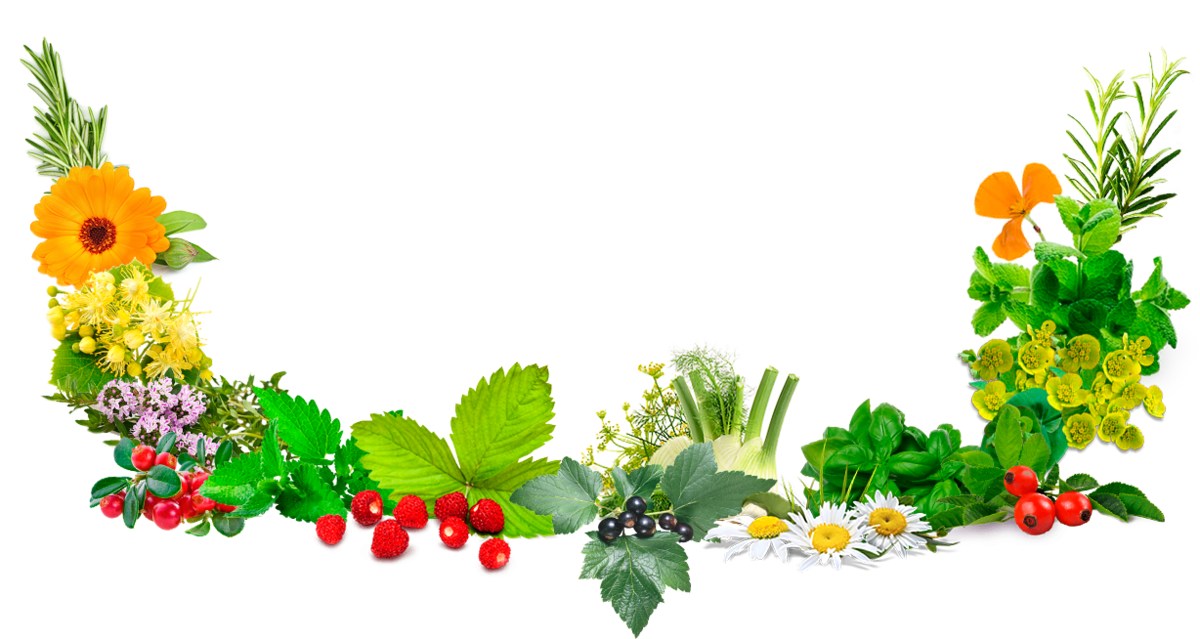 Мята
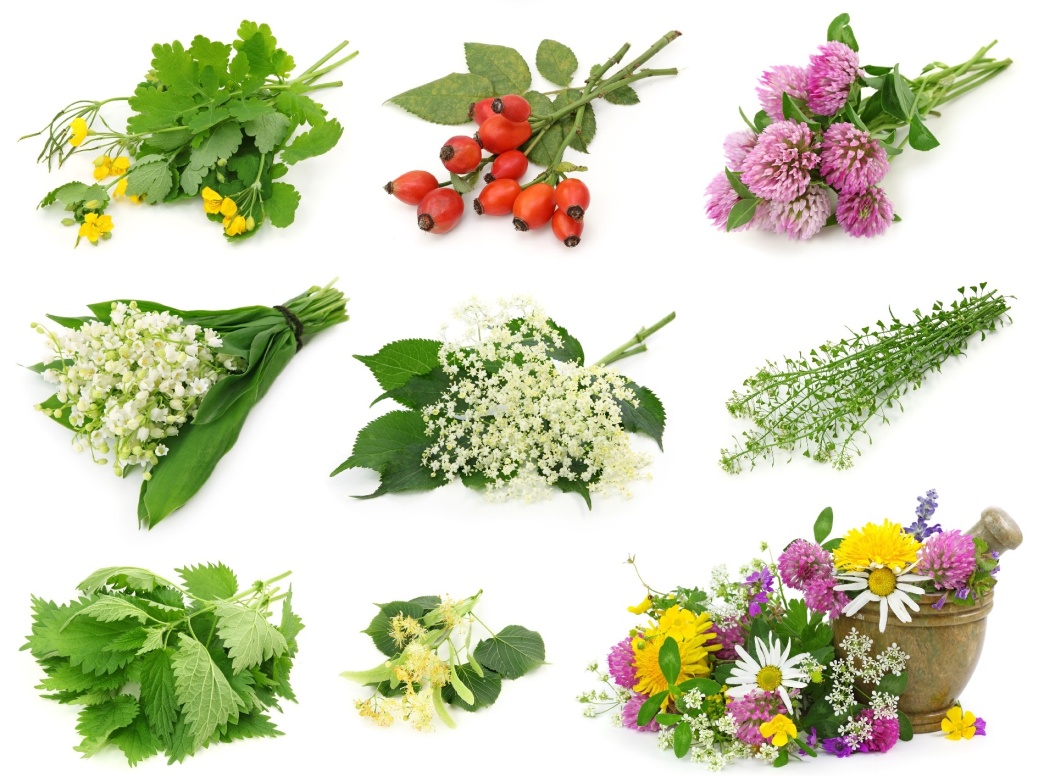 40
Гости из далека
На языке цветов означает уважение, трава жизни, живородящий. Древними людьми из этого растения приготавливался любовный напиток, который пили с вином. Считалось, что большой в форме сердца лист помогает в сердечных целях. В медицине применяется как вяжущее, дизенфицирующее, мочегонное средство, для лечения полости рта, гастрита, бронхита
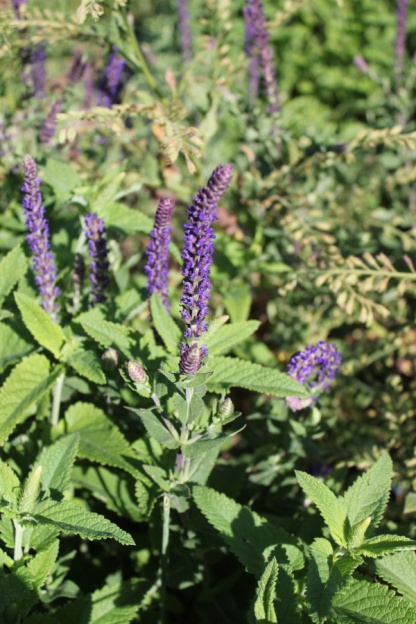 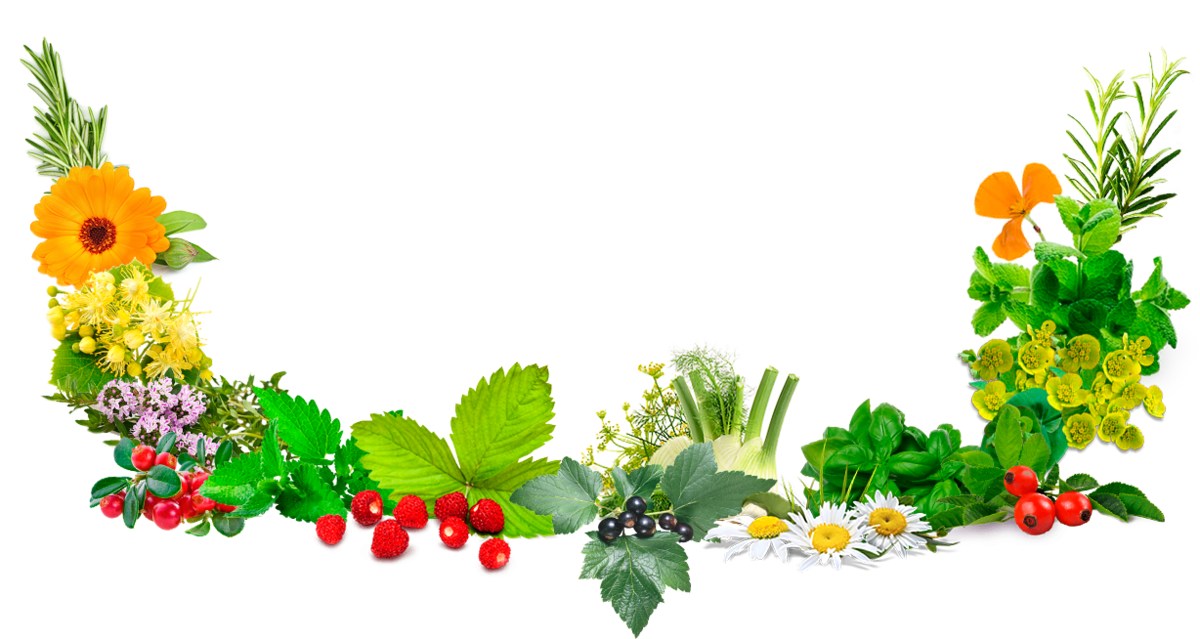 Шалфей
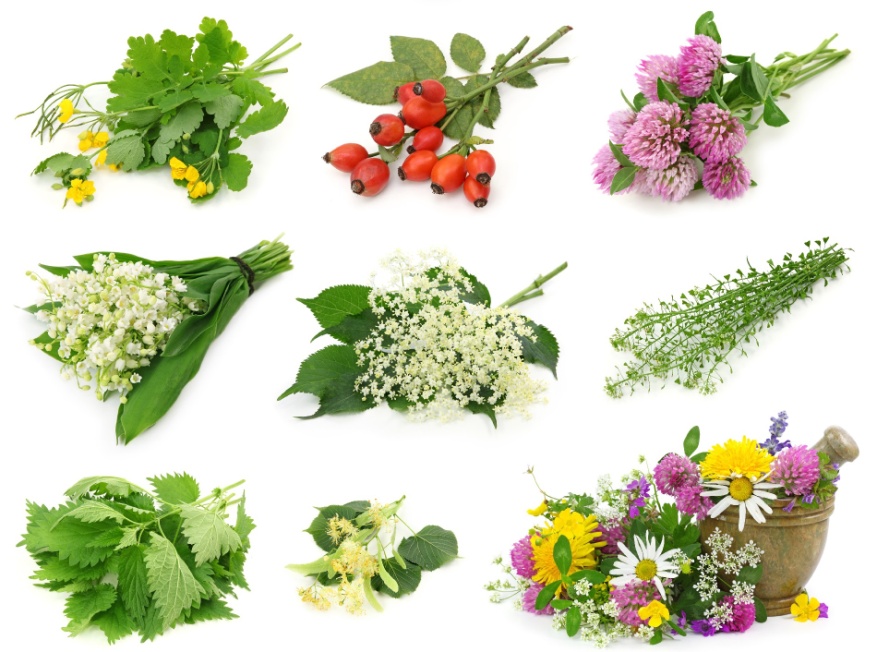 50
Гости из далека
Второе название этого растения – золотой корень. Растет на скалах, по берегам горных речек и ручьев, в горной и равнинной тундре. Заготавливают корневища и корни. Корни обладают тонизирующим, успокаивающим, кровоостанавливающим действием, усиливает работу мышц и способствует восстановлению сил после переутомления
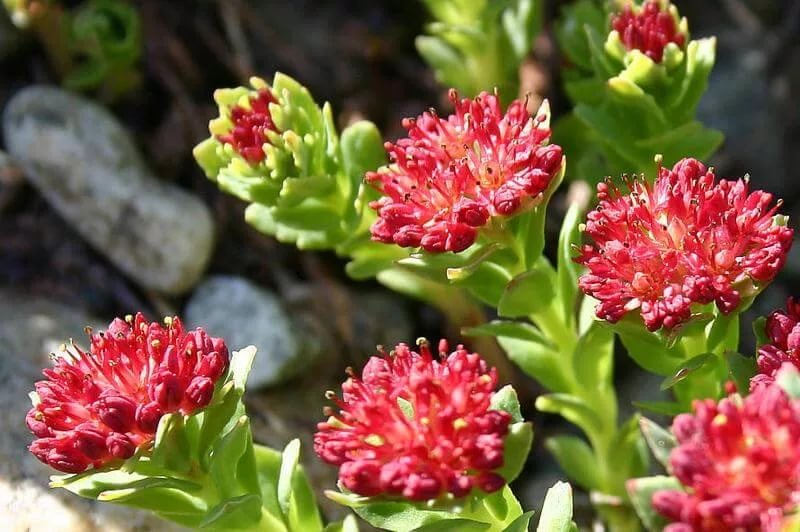 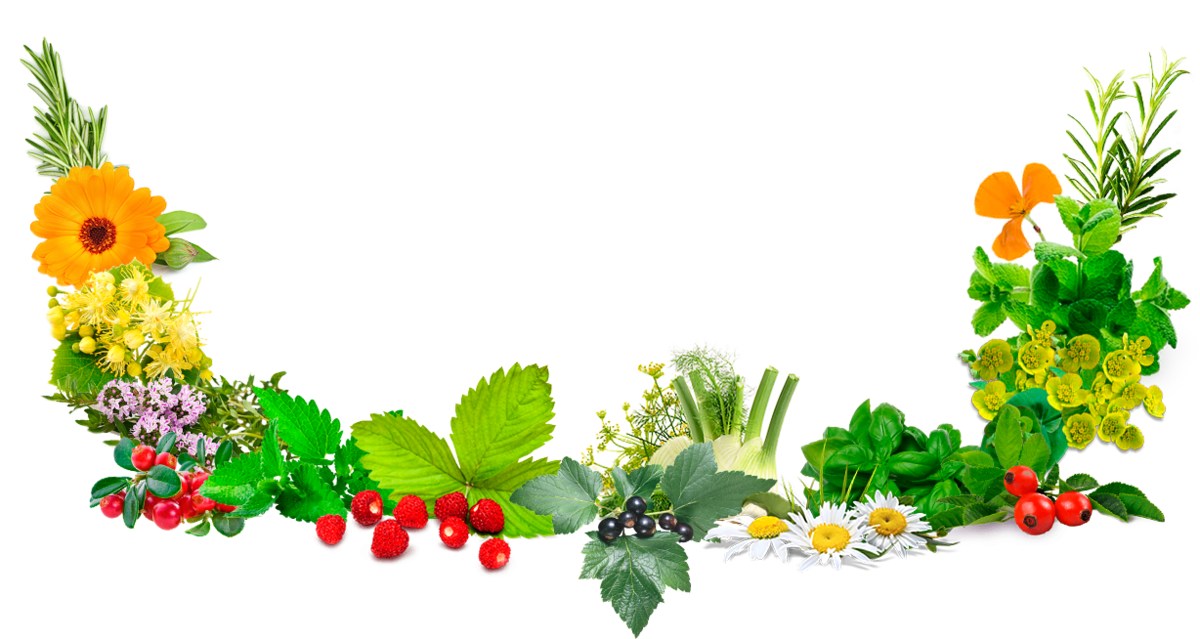 Родиола розовая
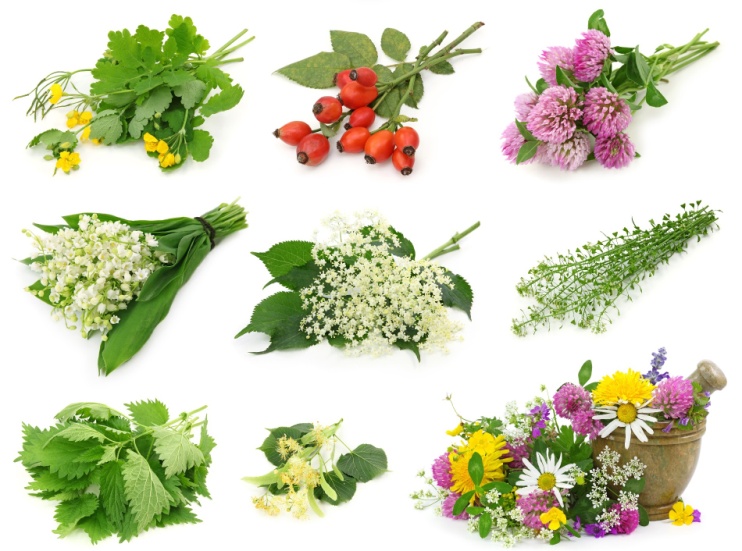 10
Деревья. Кустарники. Травы
Ветви и листья этого дерева являются олицетворением могущества, долголетия и здоровья. Их изображения есть на гербах, медалях и монетах многих стран. Дерево это является одной из лесообразующих пород Северного полушария. Древние славяне верили, что это дерево священное, приписывали ему чудодейственную силу и посвящали его богу грома и молнии Перуну.
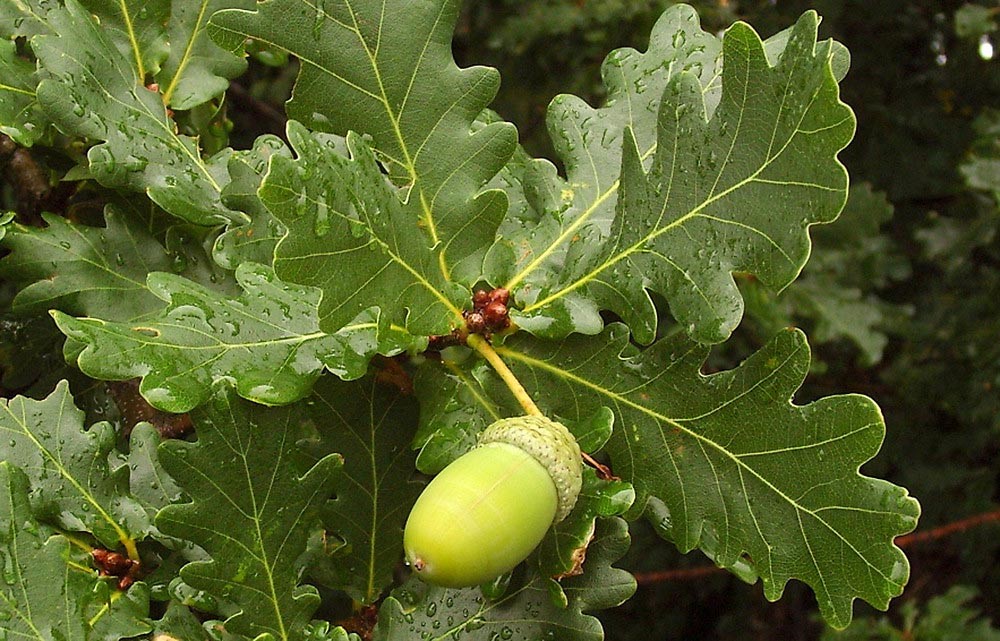 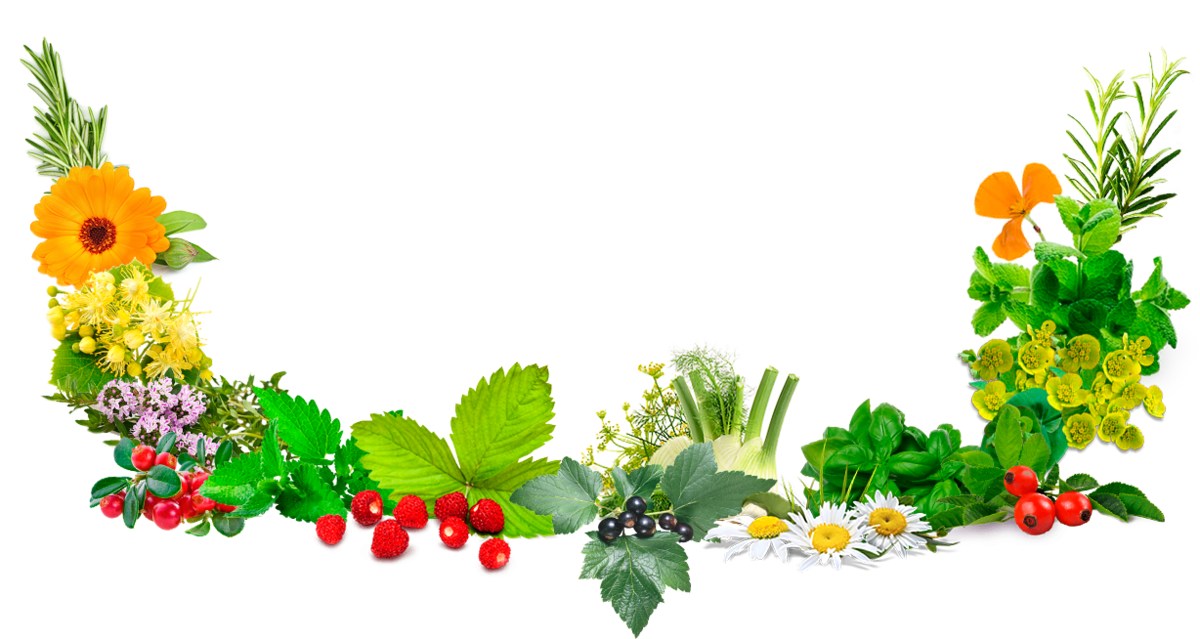 Дуб
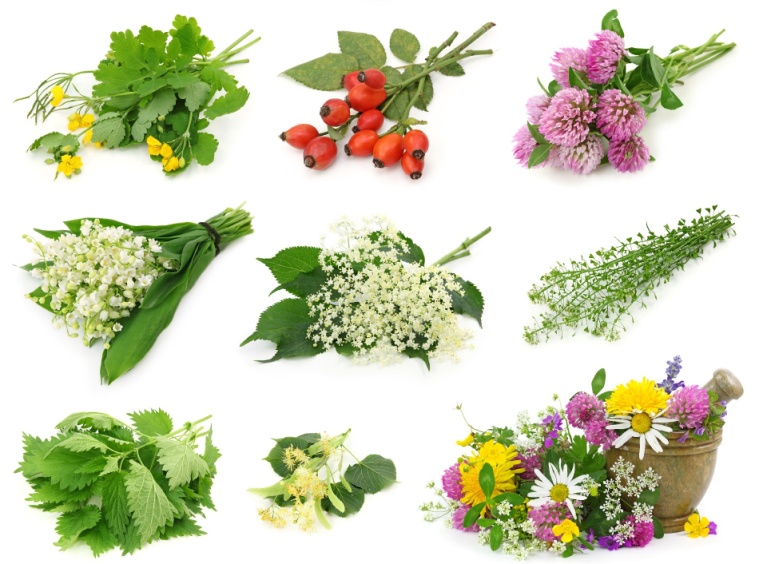 20
Деревья. Кустарники. Травы
Лечит она, говорят, от 99 болезней. А чаще ее пьют от болей в желудке. На листочках пятнышки прозрачные, будто листья - то продырявленные иголочкой. Наделила народная молва страшной силой эту травку: будто она всякое зверье убивает. И верно, иная скотина поест ее и занеможет.
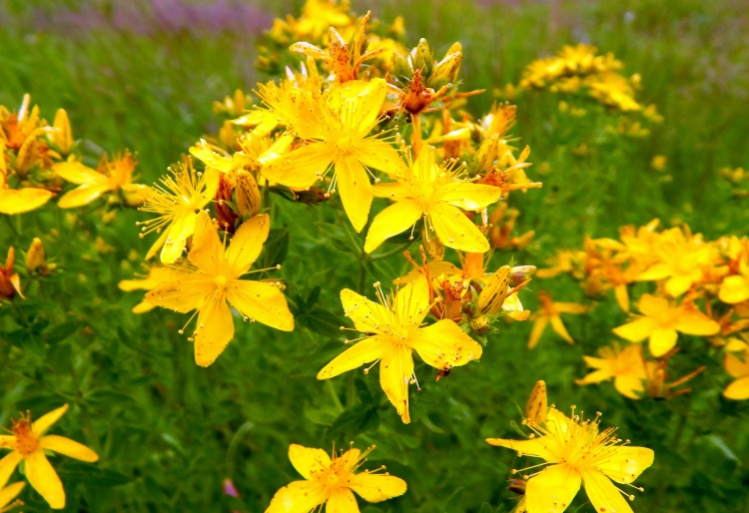 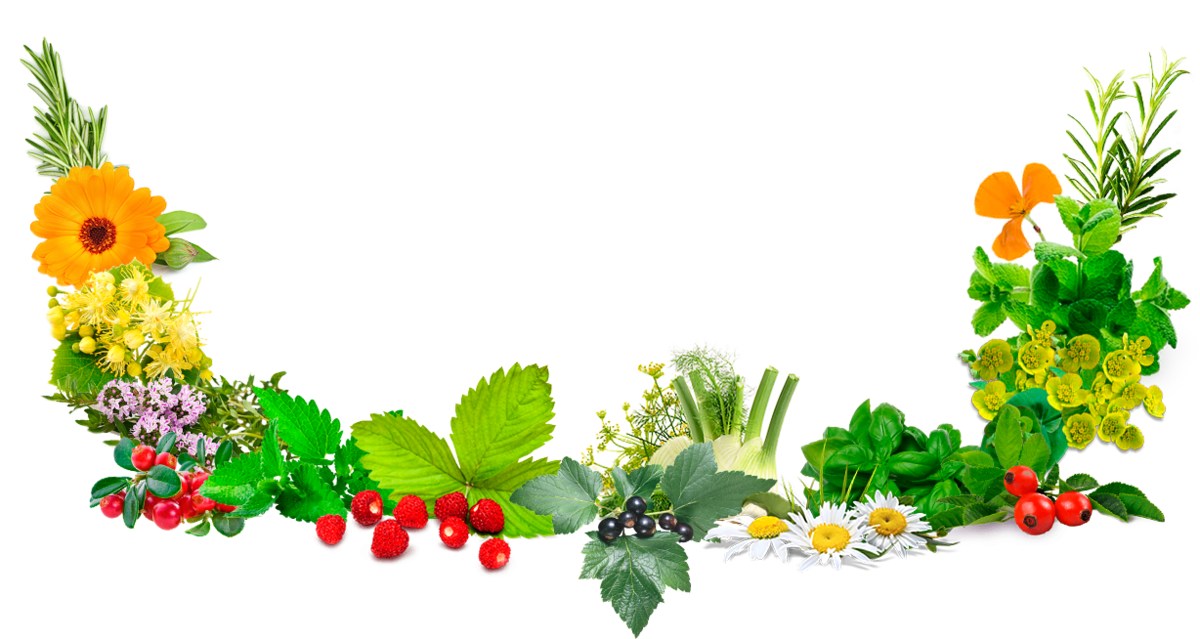 Зверобой
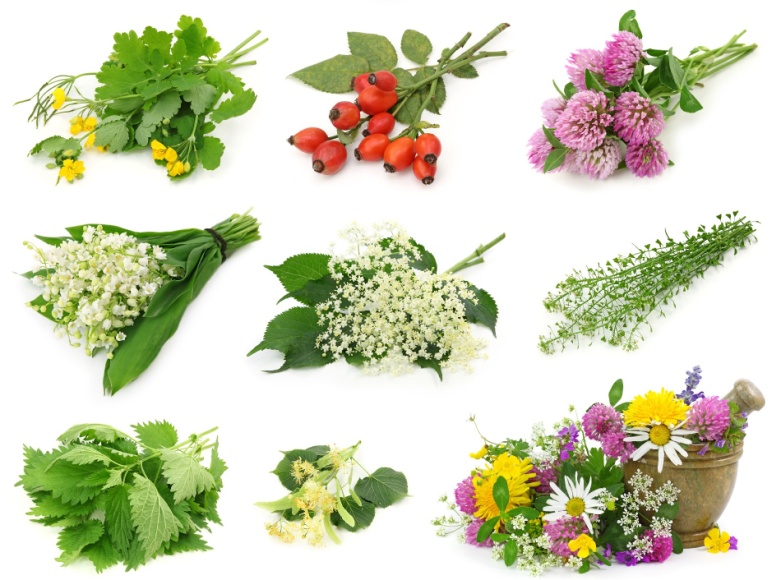 30
Деревья. Кустарники. Травы
Русский пейзаж трудно представить себе без этого дерева. Его плоды обладают дезинфицирующим свойством. Вода приобретает приятный вкус и не портится долго, если в нее бросить ветку этого растения. Больному человеку достаточно побывать под его тенью, чтобы ушла боль. Плоды – любимый корм для многих лесных зверей и птиц
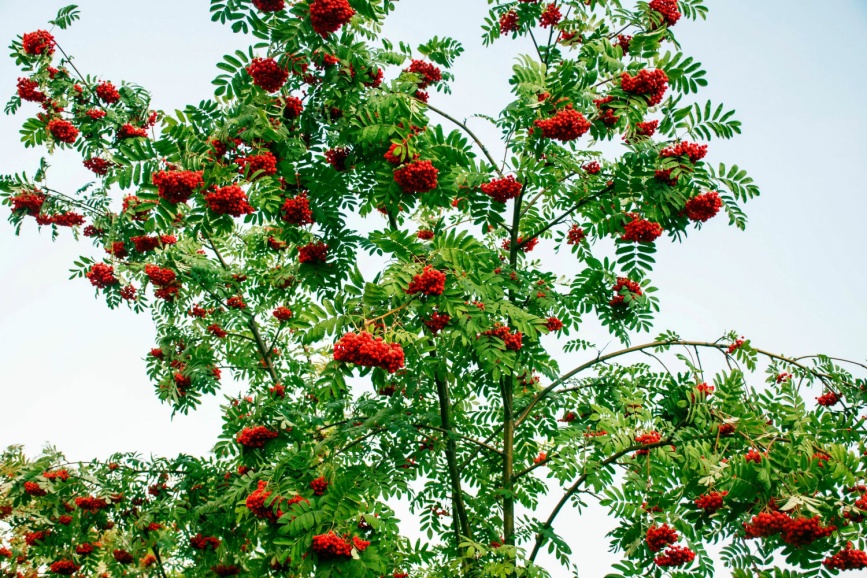 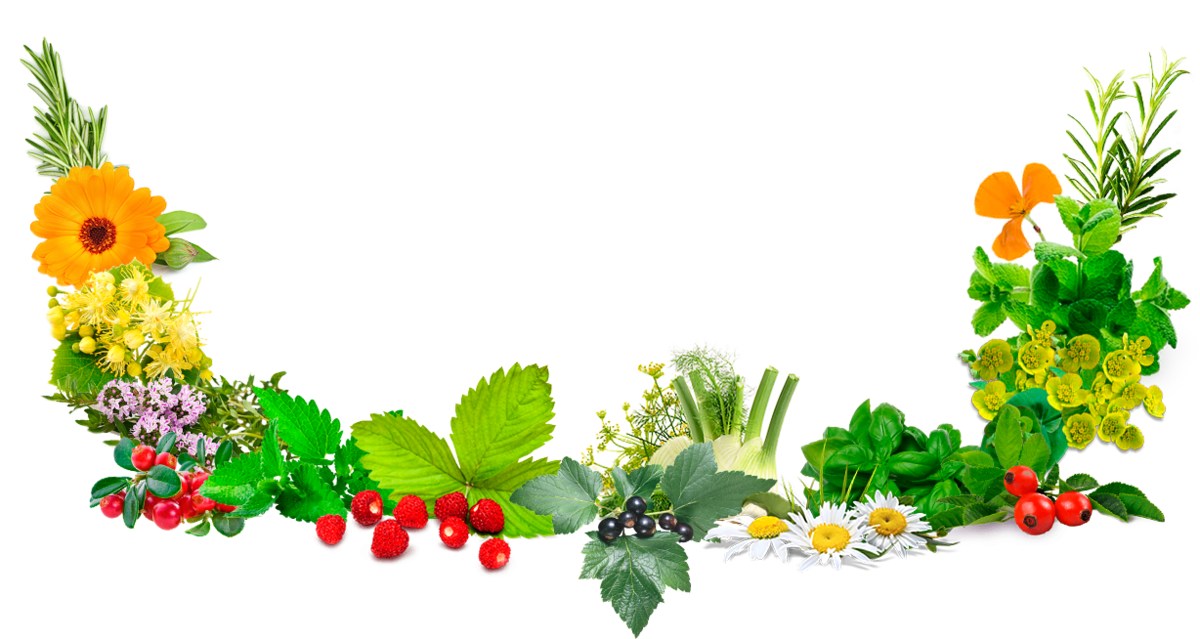 Рябина
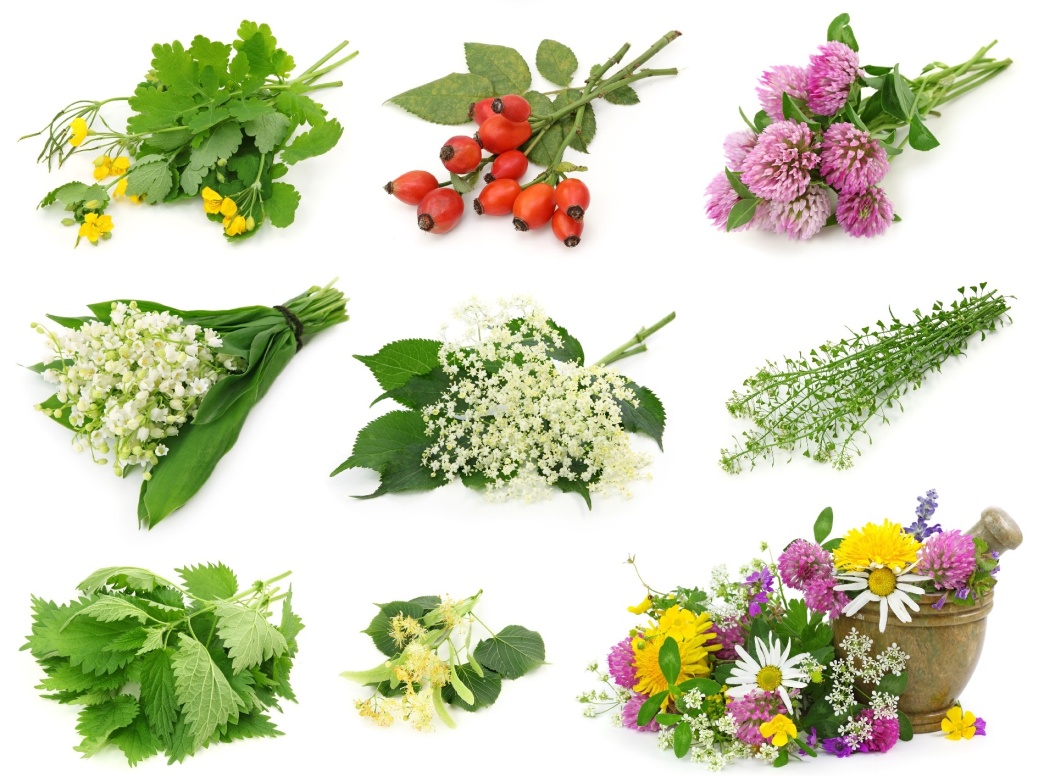 40
Деревья. Кустарники. Травы
«Амурский медонос», в народной медицине цветы являются популярным потогонным средством
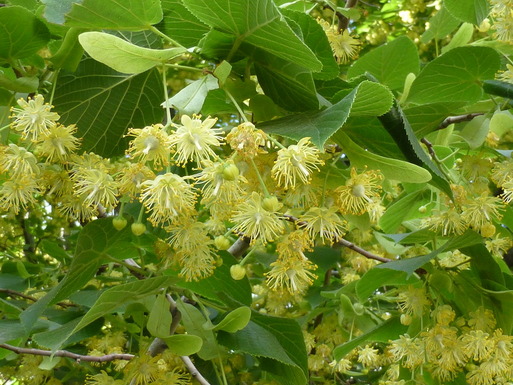 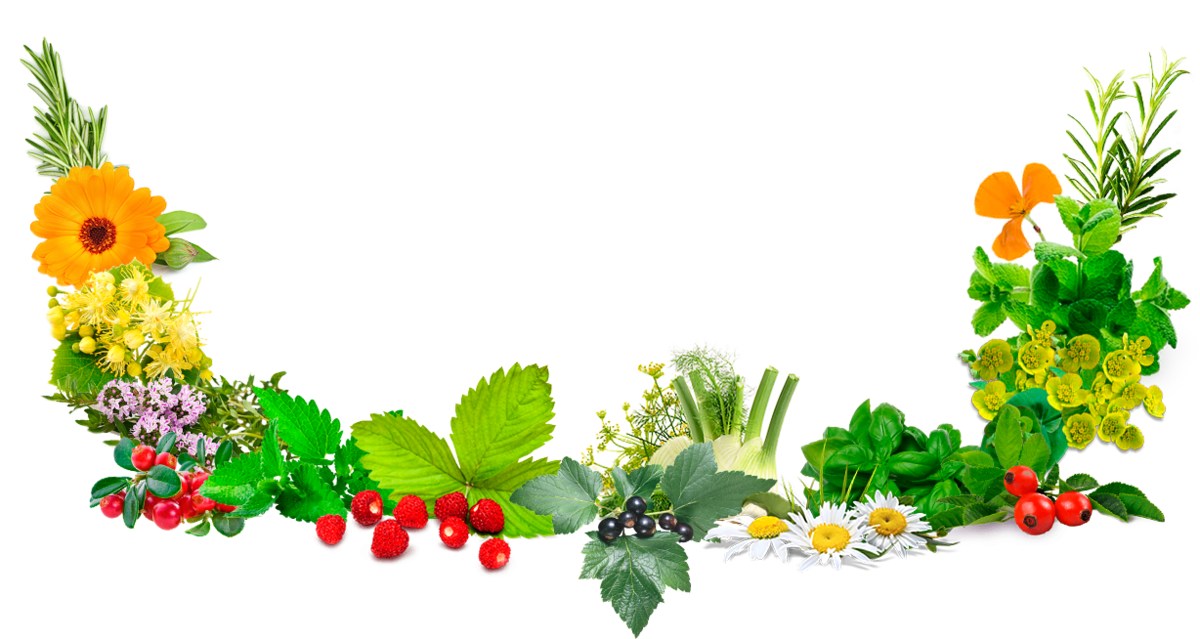 Липа
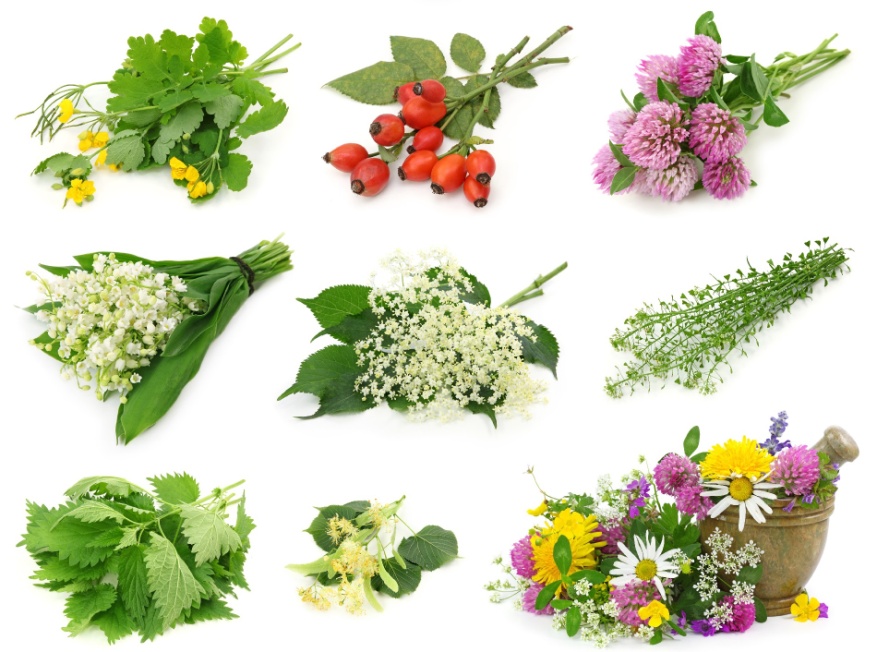 50
Деревья. Кустарники. Травы
Плодами этого древесного растения не стоит злоупотреблять. Количество больше стакана свежих ягод, если их съесть за один раз вызывает резкое падение артериального давления и нарушение ритма сердечных сокращений
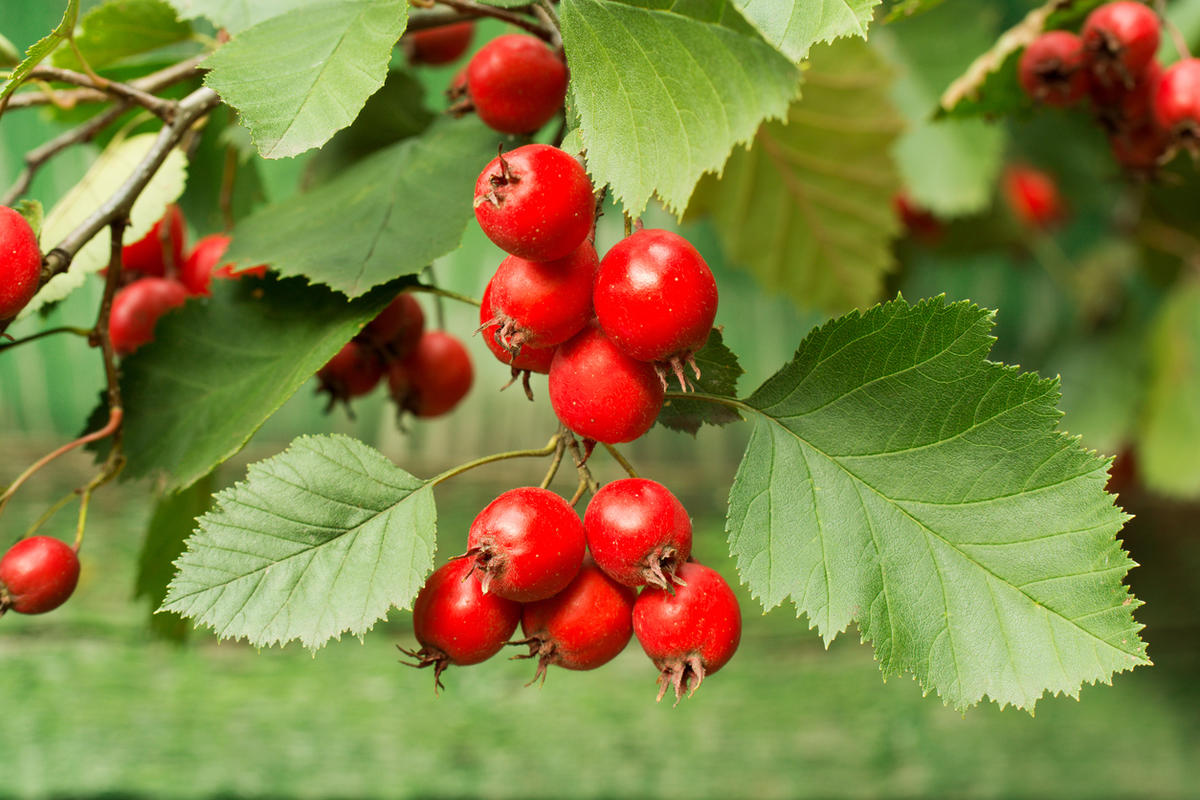 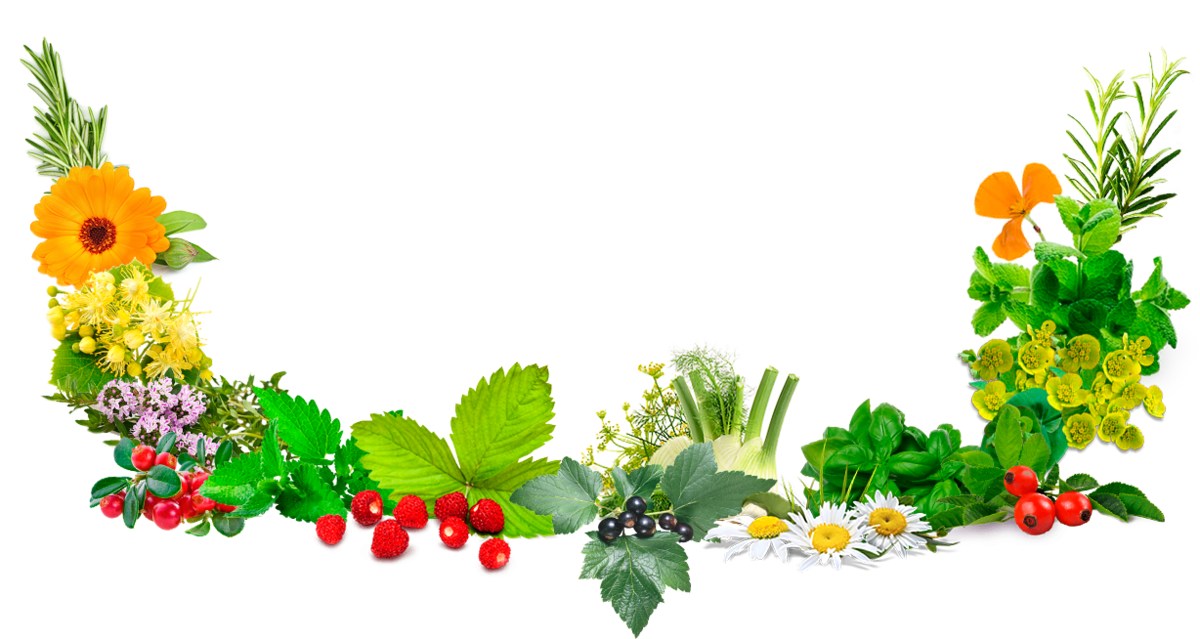 Боярышник
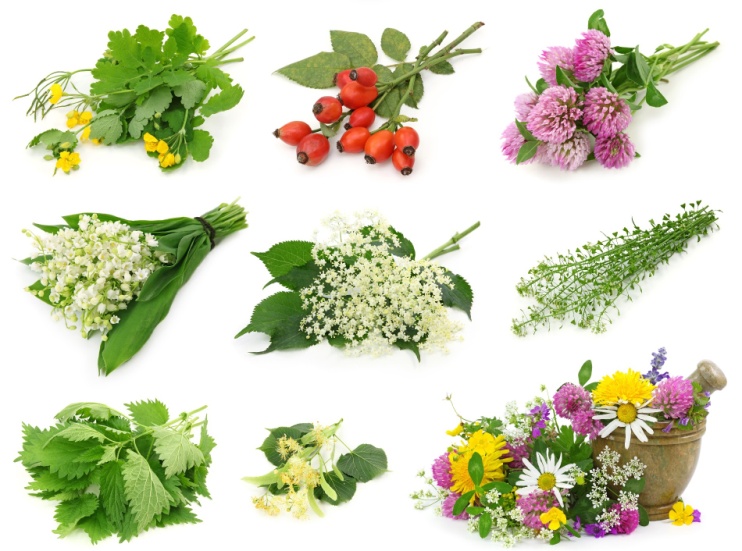 10
Ягодники целители
Название это растение получило от племени берберов  за цвет его ягод и за темно-зеленые листья, превращающиеся в колючки. Во время цветения запах напоминает запах «задохнувшейся половой тряпки». Плоды обладают успокаивающим действием, снижают давление, их рекомендуют как средство, возбуждающее аппетит и как профилактическое против заболеваний ЖКТ
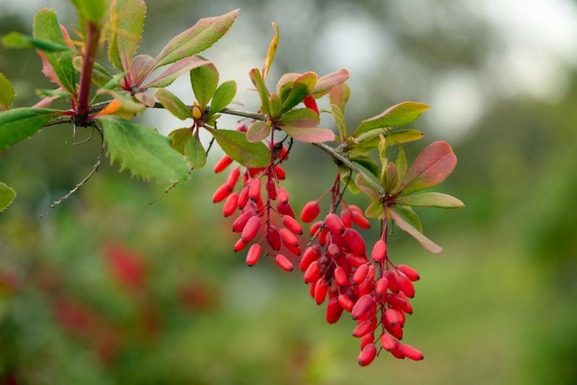 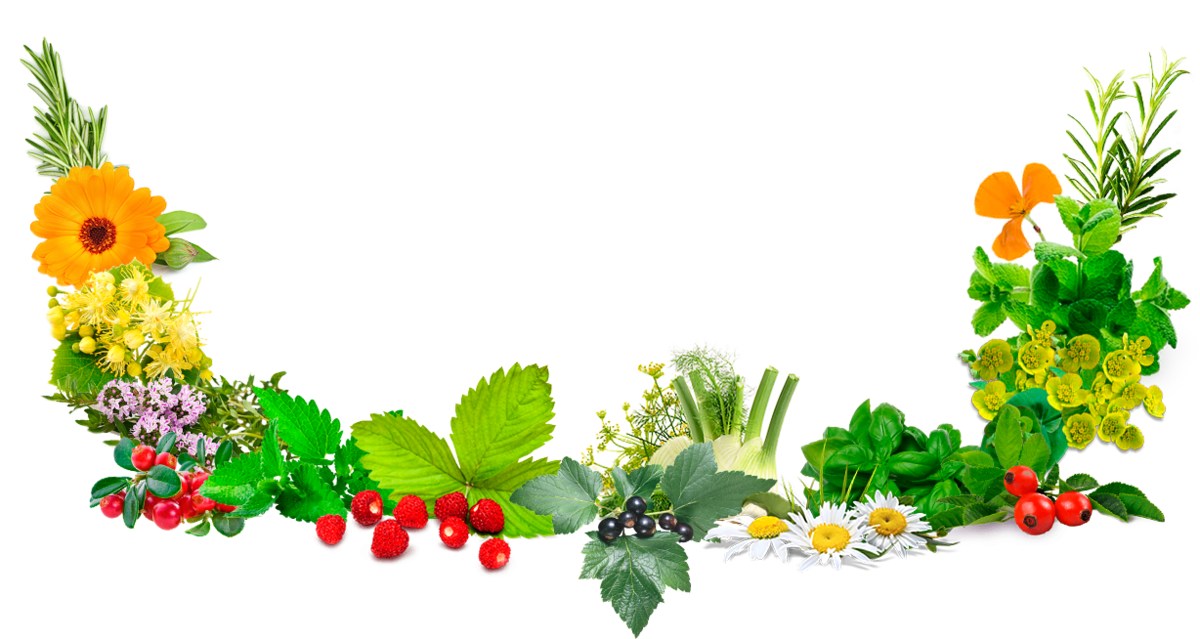 Барбарис
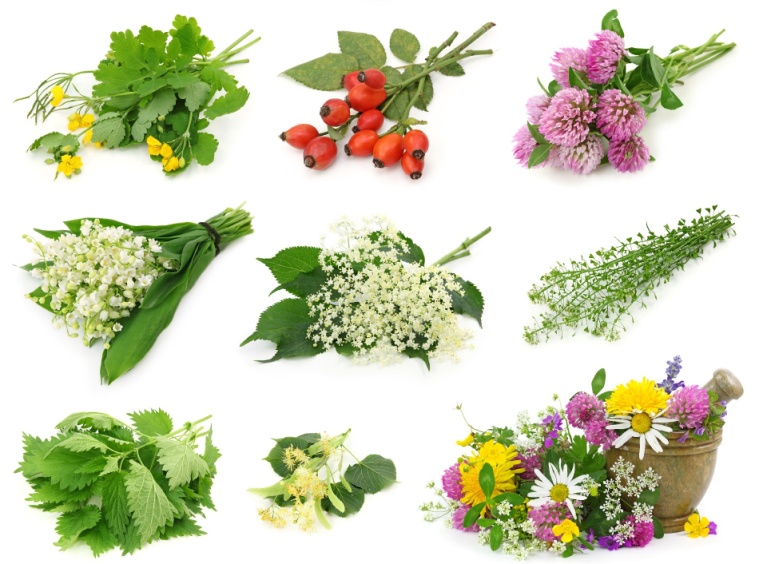 20
Ягодники целители
Целебные ягоды этого растения не следует подвергать термической обработке, так как дает сильный и неприятный запах. А молотые ягоды вместе с косточками рекомендуют принимать при заболеваниях сердца, ведь не зря костянка ягоды плоская в виде сердечка
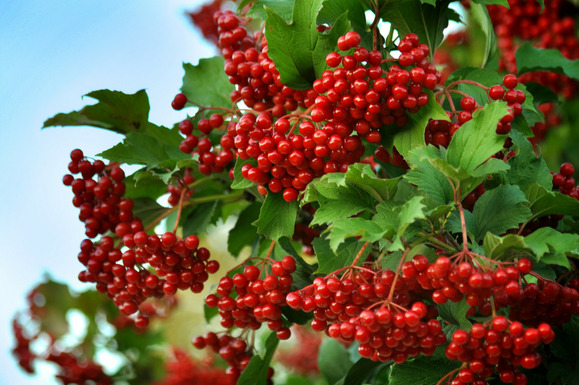 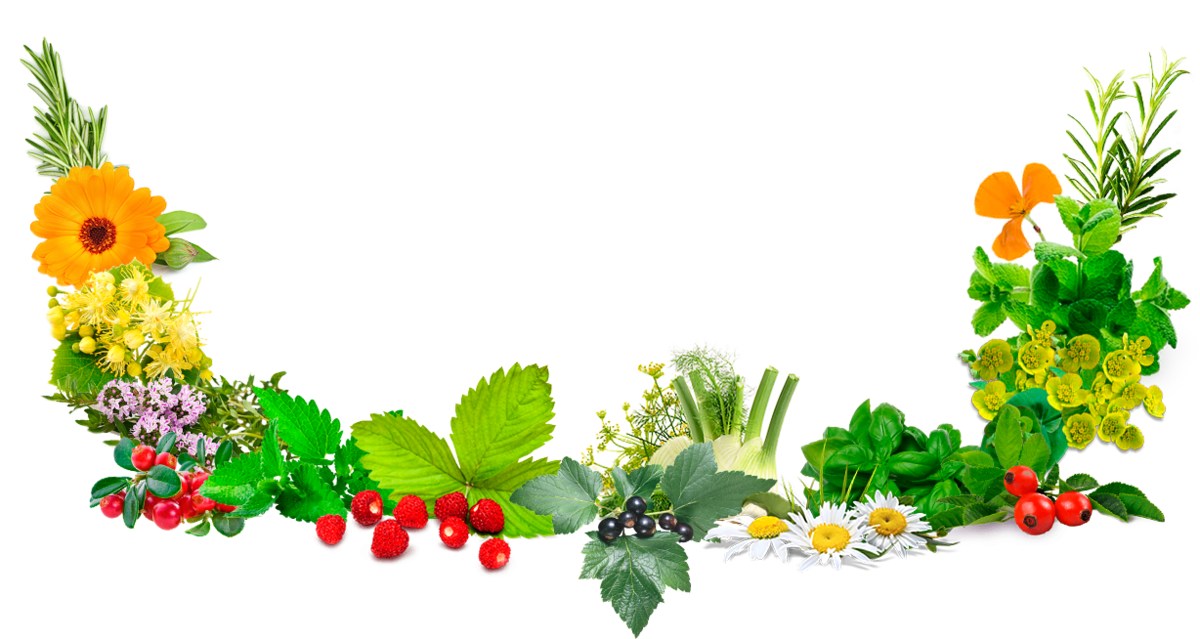 Калина
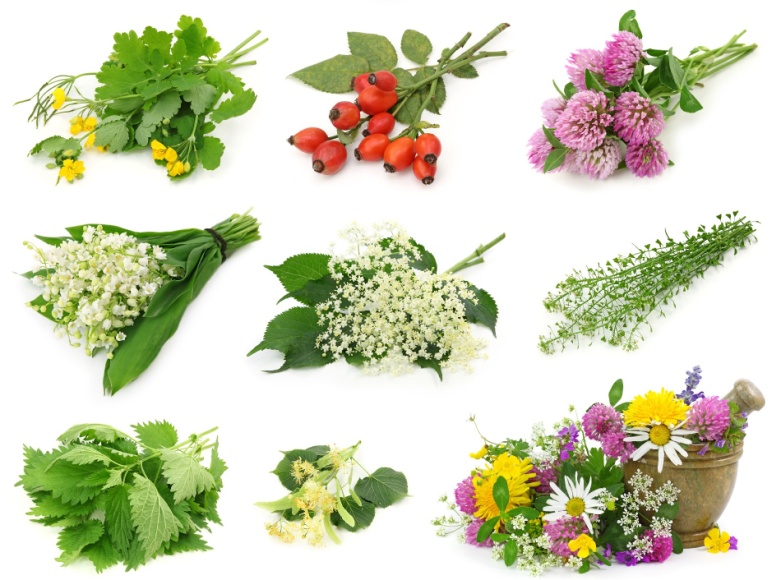 30
Ягодники целители
Ягоды какого растения очень богаты витамином С?
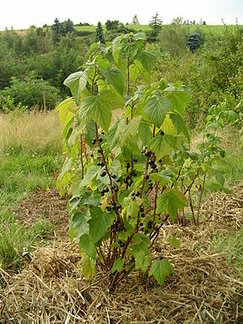 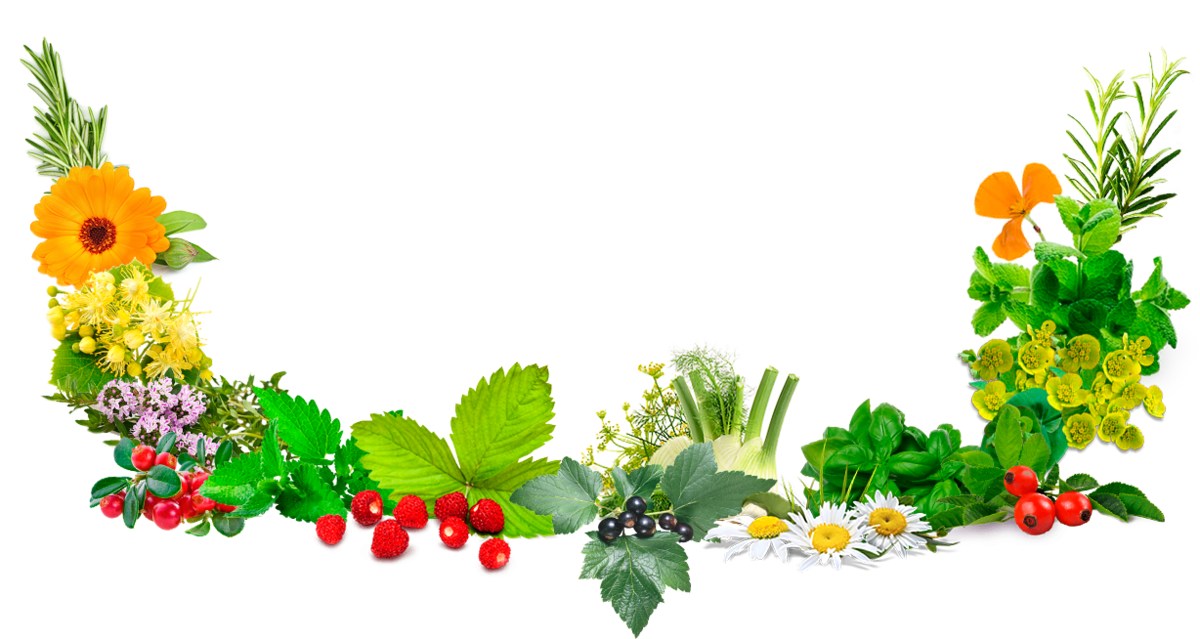 Чёрная смородина
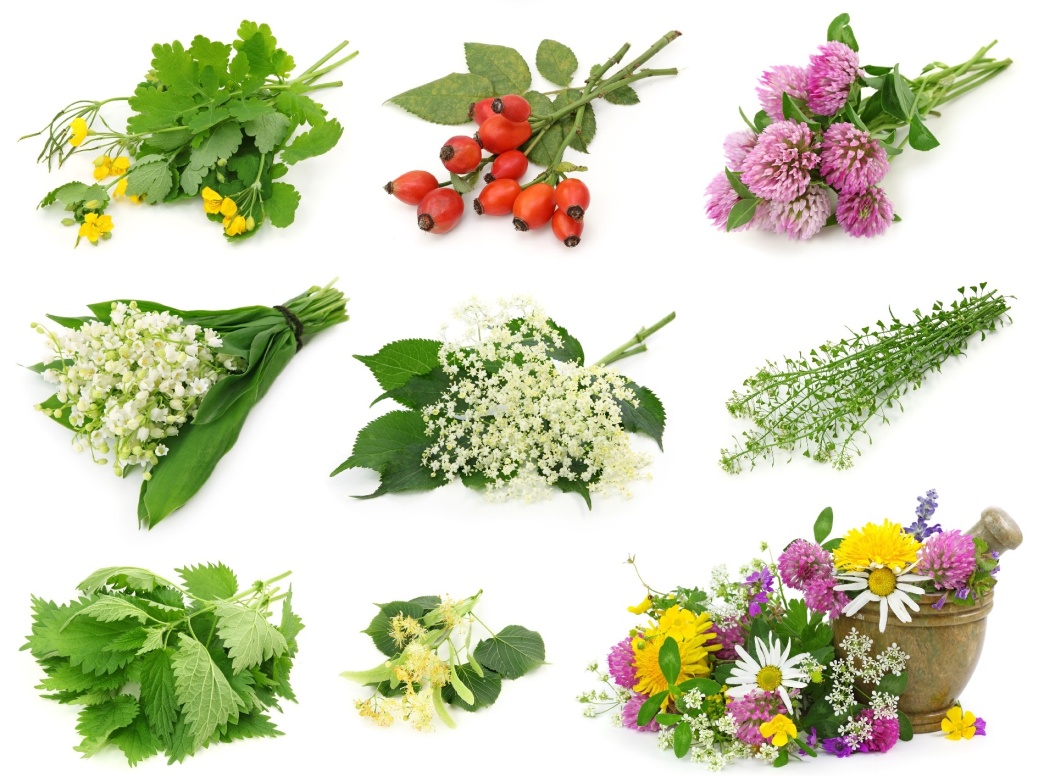 40
Ягодники целители
Масло из семян этого растения применяют наружно для лечения ожогов, пролежней, внутрь – при язвенной болезни желудка. Еще его называют «северный ананас»
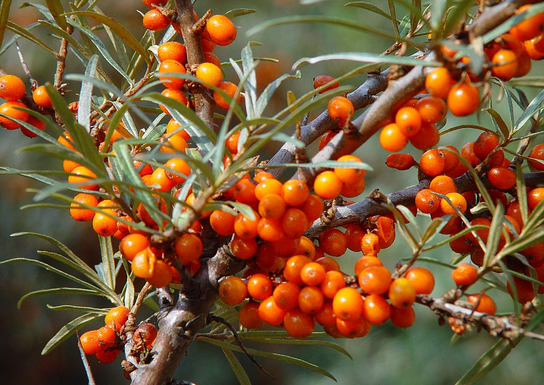 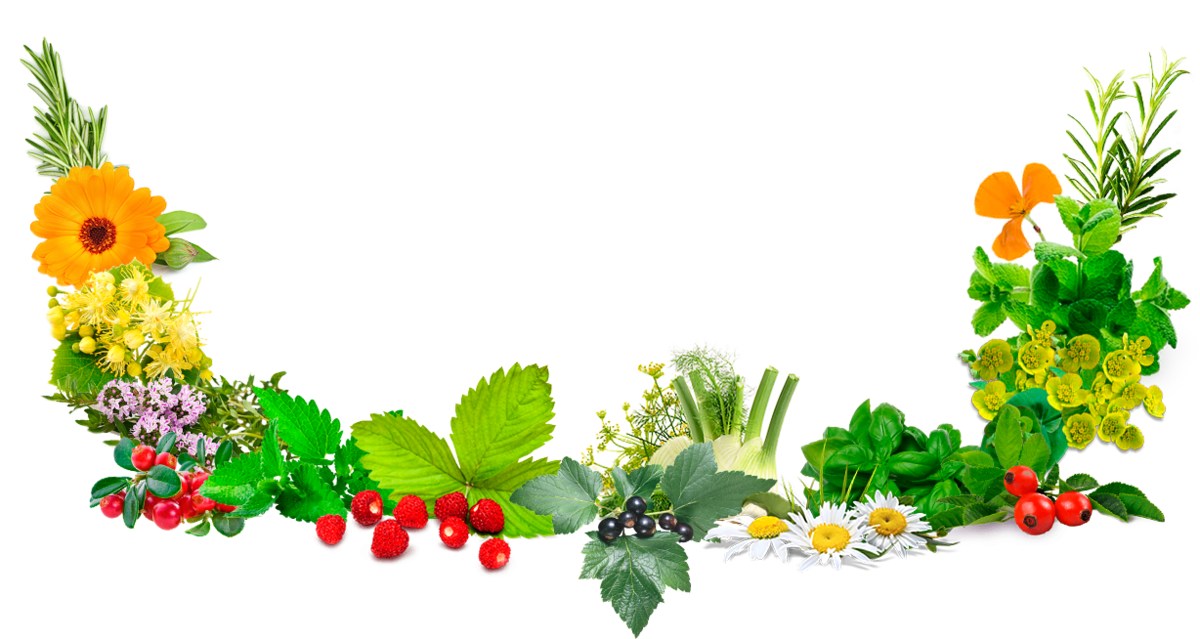 Облепиха
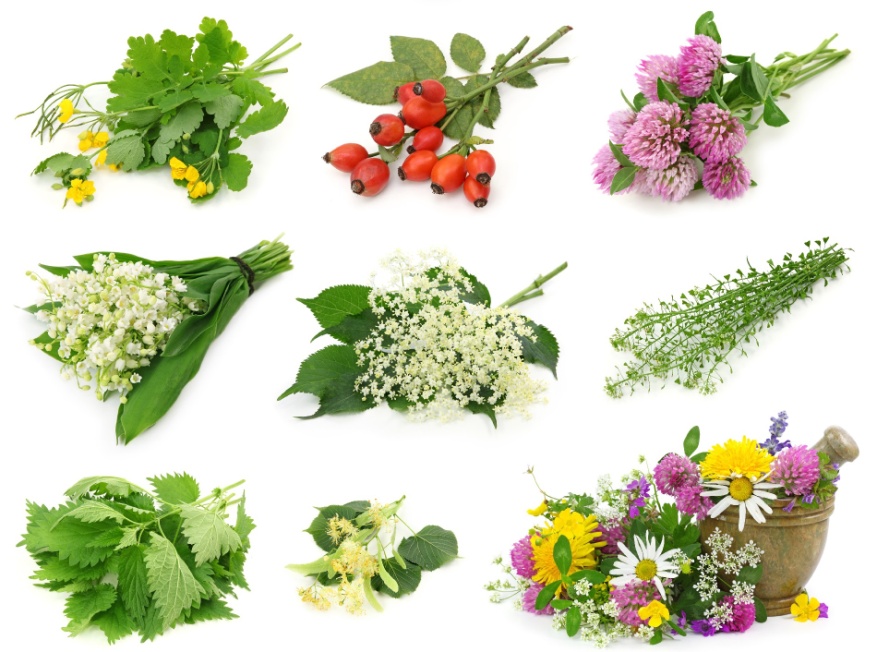 50
Ягодники целители
Кустарник семейства розоцветных, высотой до 2 м. Плоды улучшают аппетит, регулируют деятельность желудка и кишечника, обладают потогонным, жаропонижающим действием при простуде и кашле
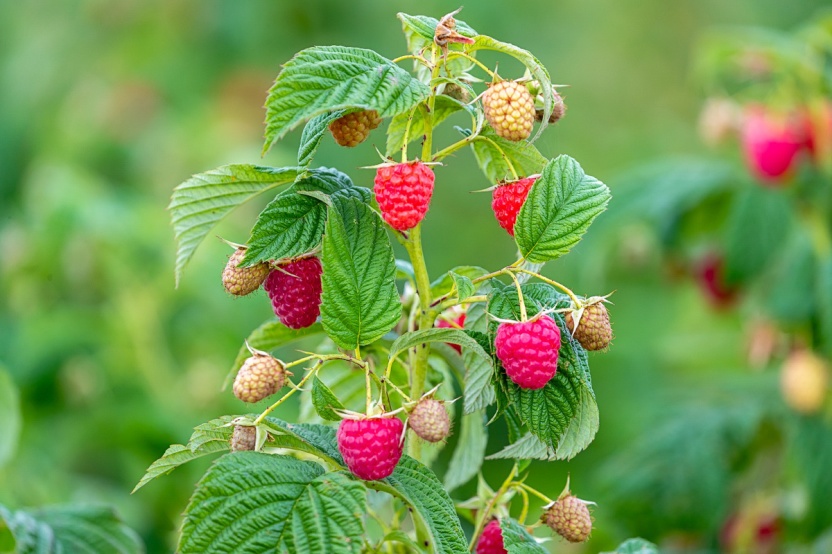 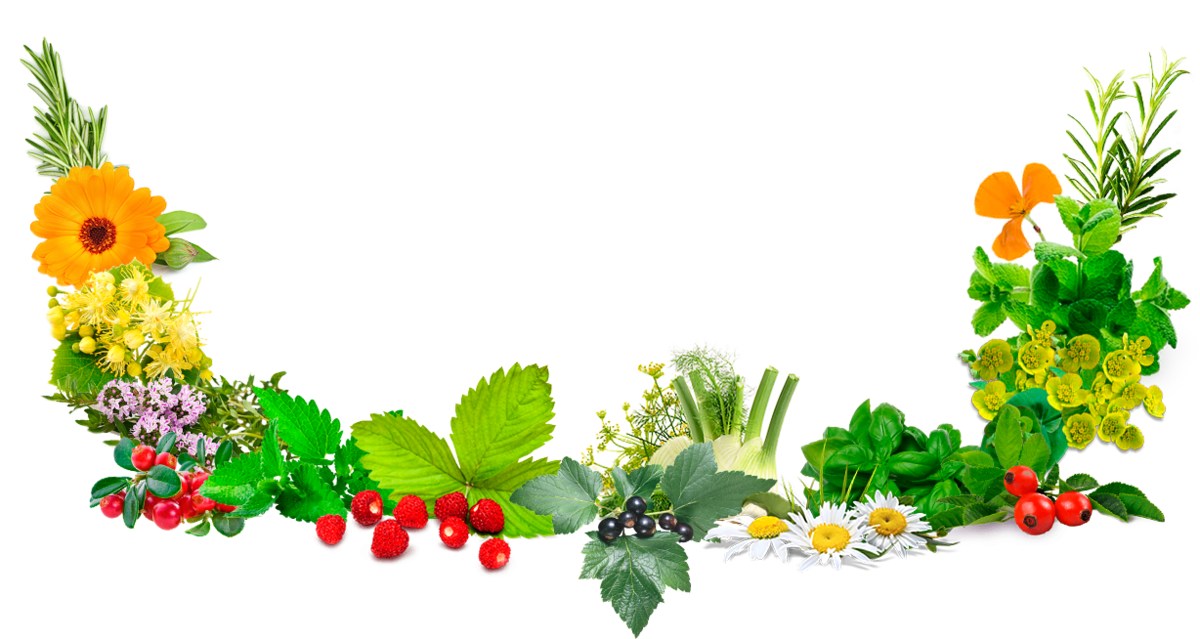 Малина
Спасибо за внимание
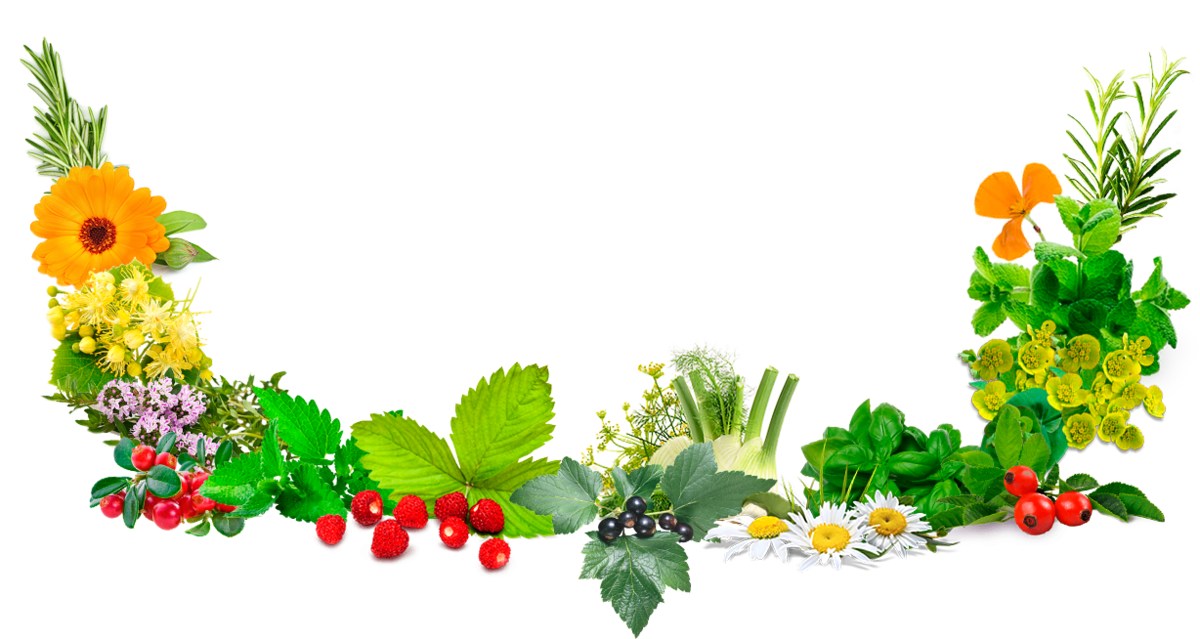